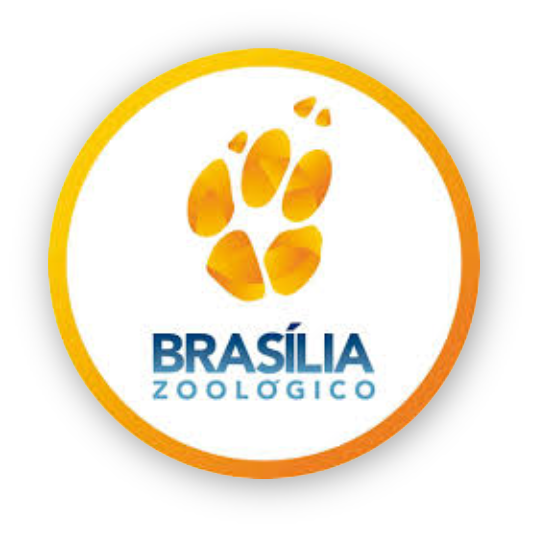 Manutenção nos Recintos
      Fundação Jardim Zoológico
                        Julho/2021
Calçada do DECK.
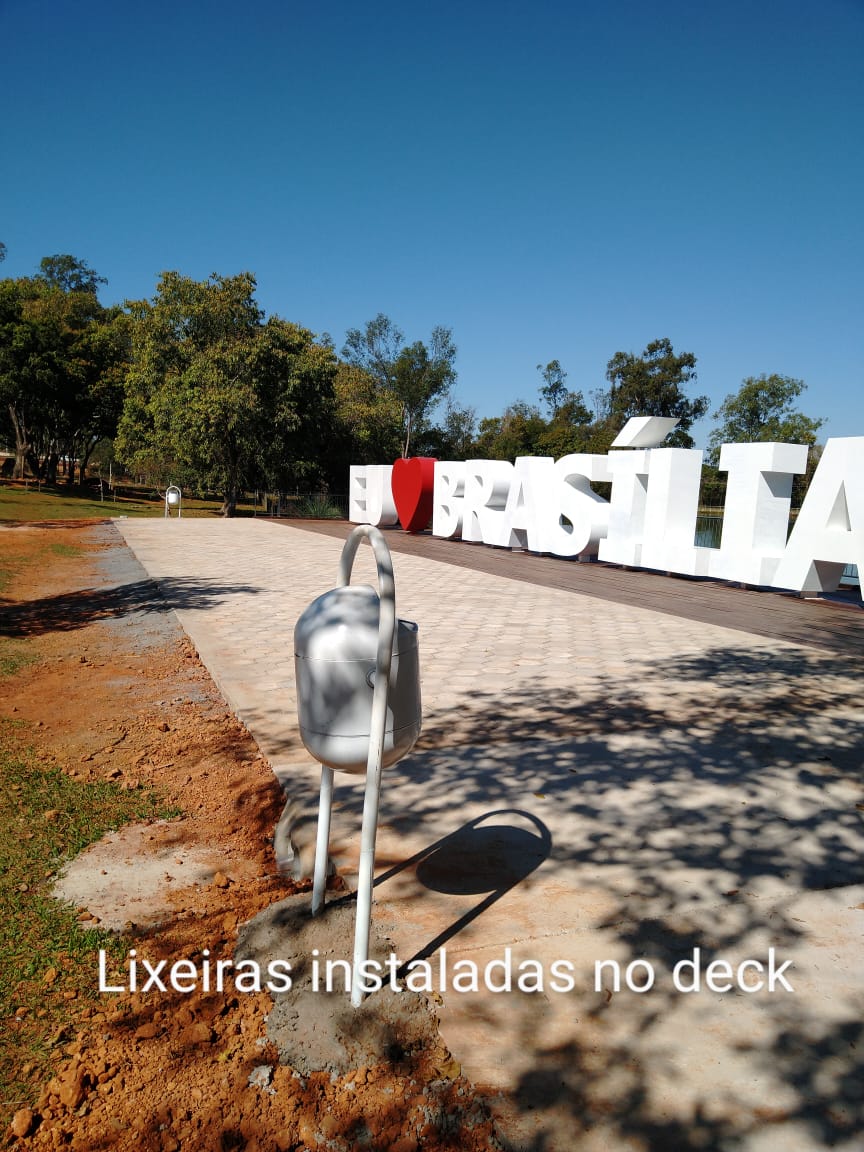 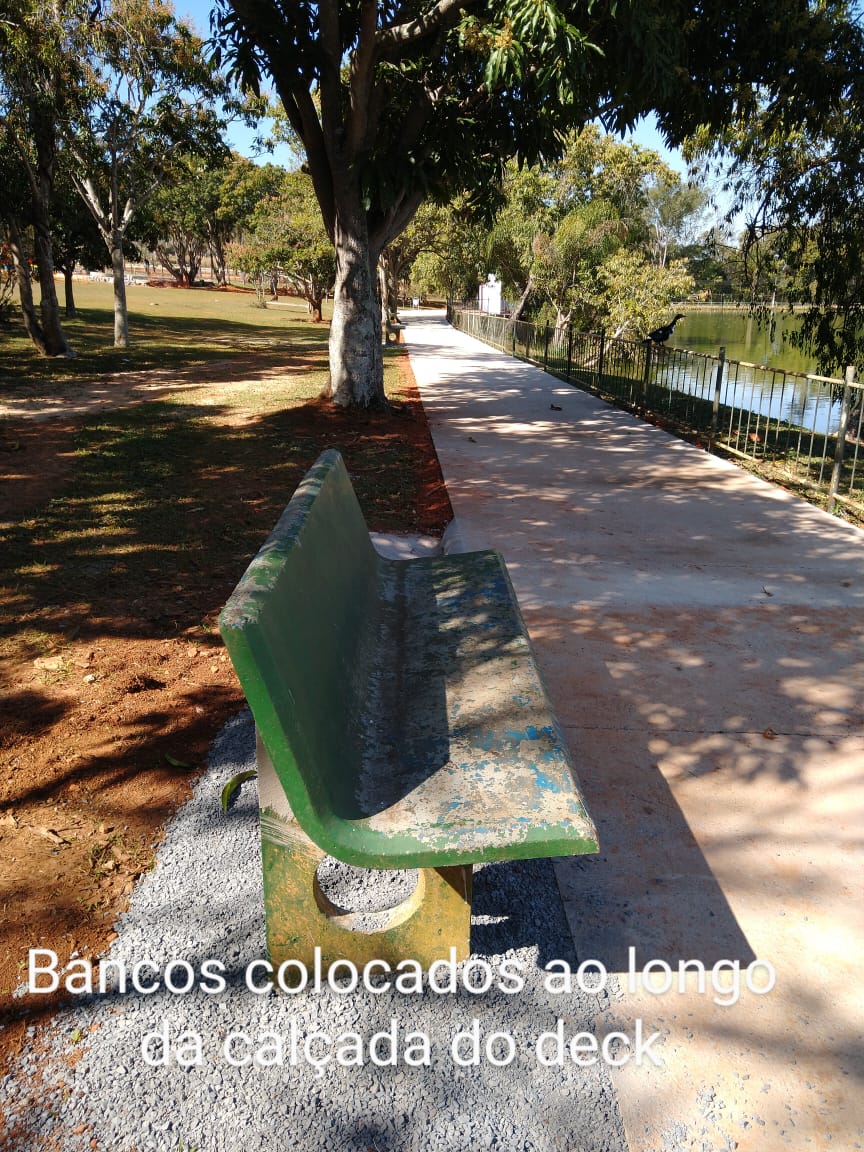 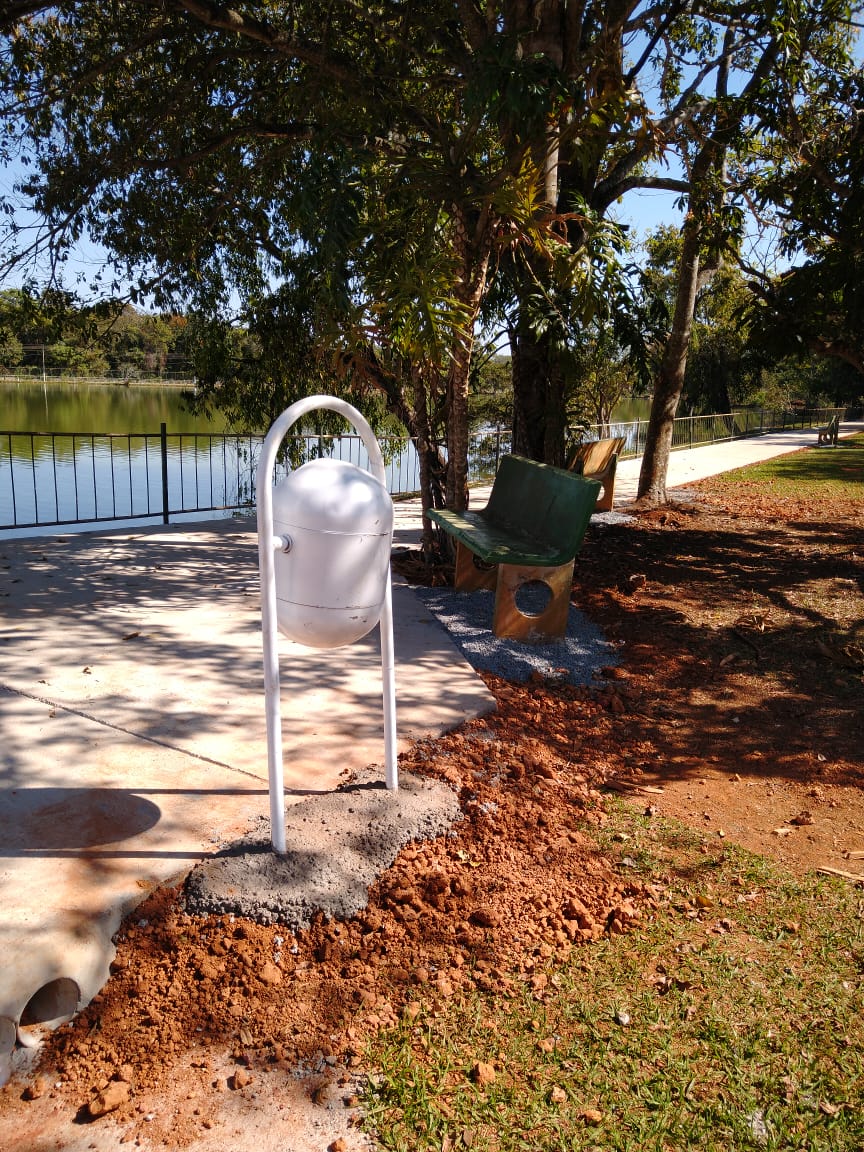 Pintura dos bancos ao lado da calçada do DECK.
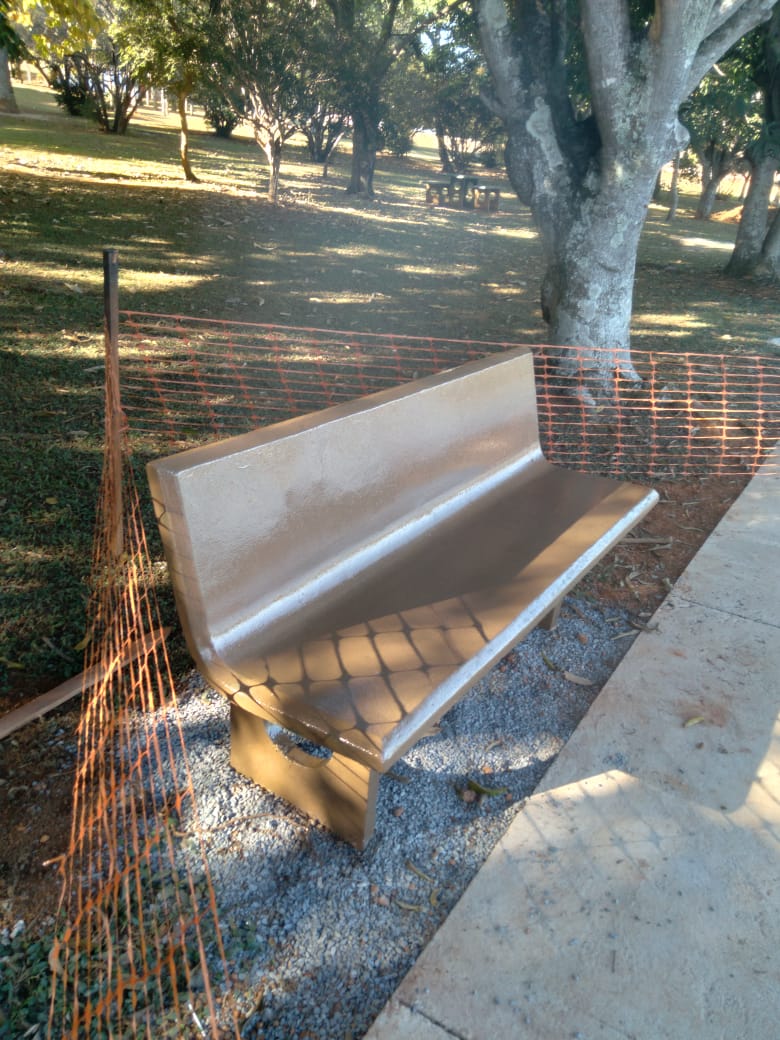 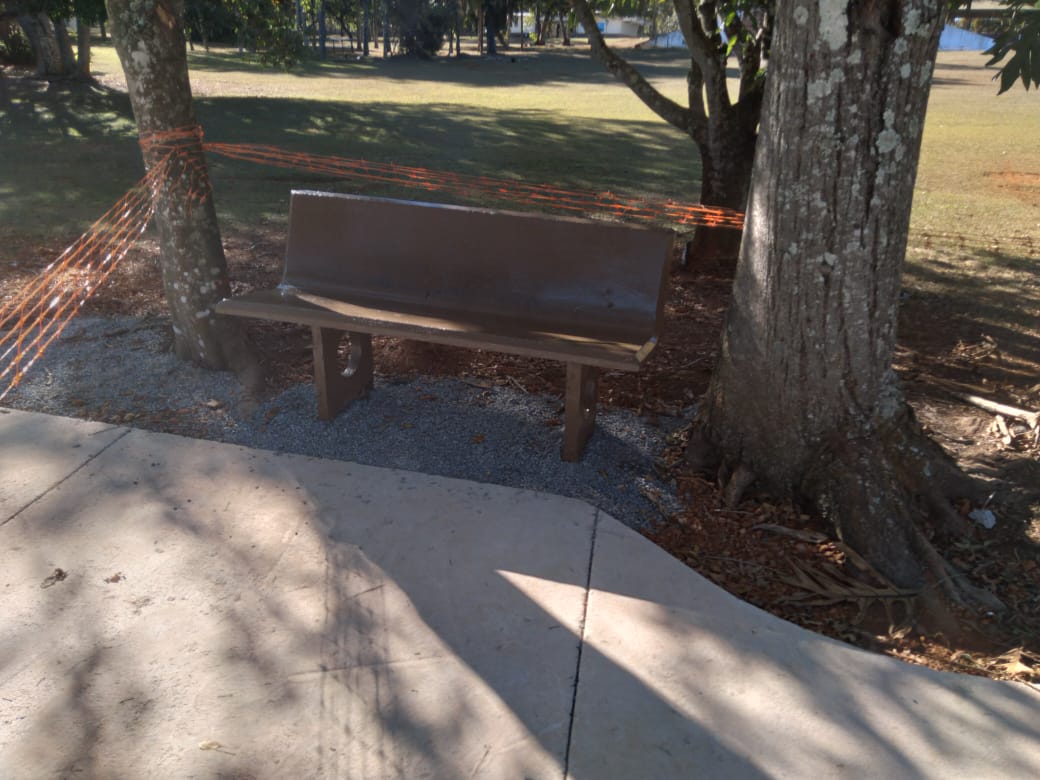 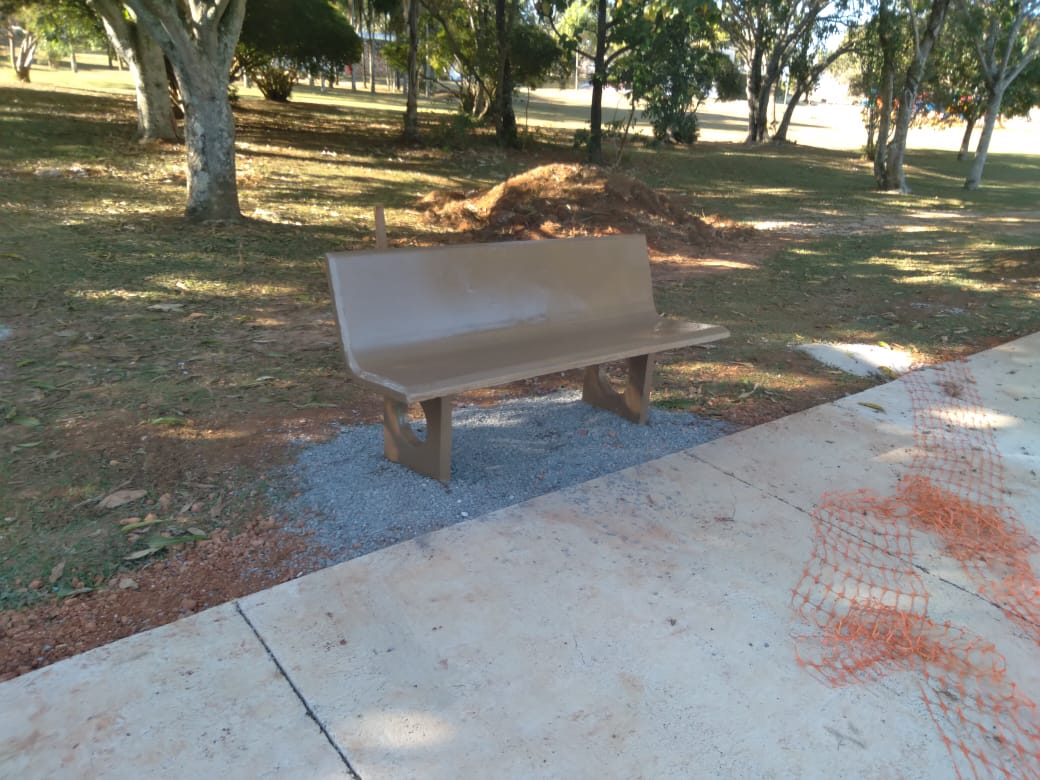 Recinto dos cervídeos.
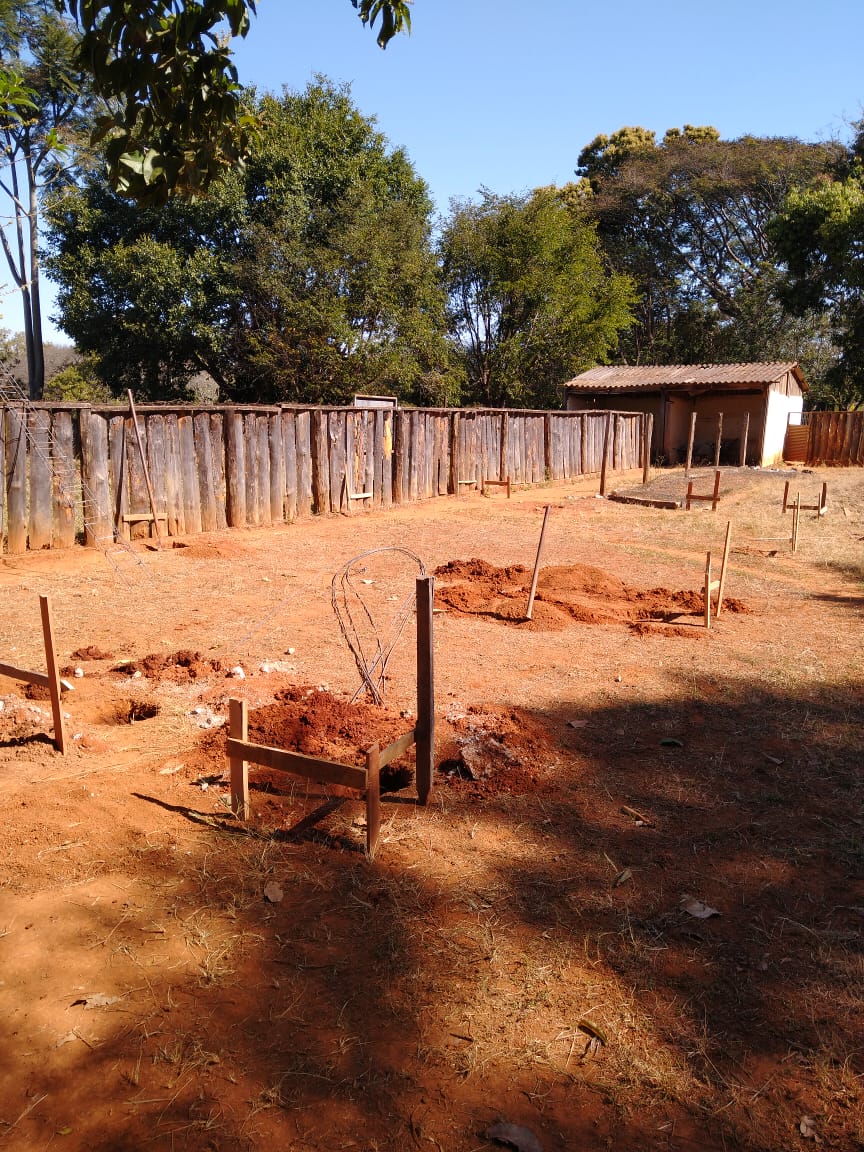 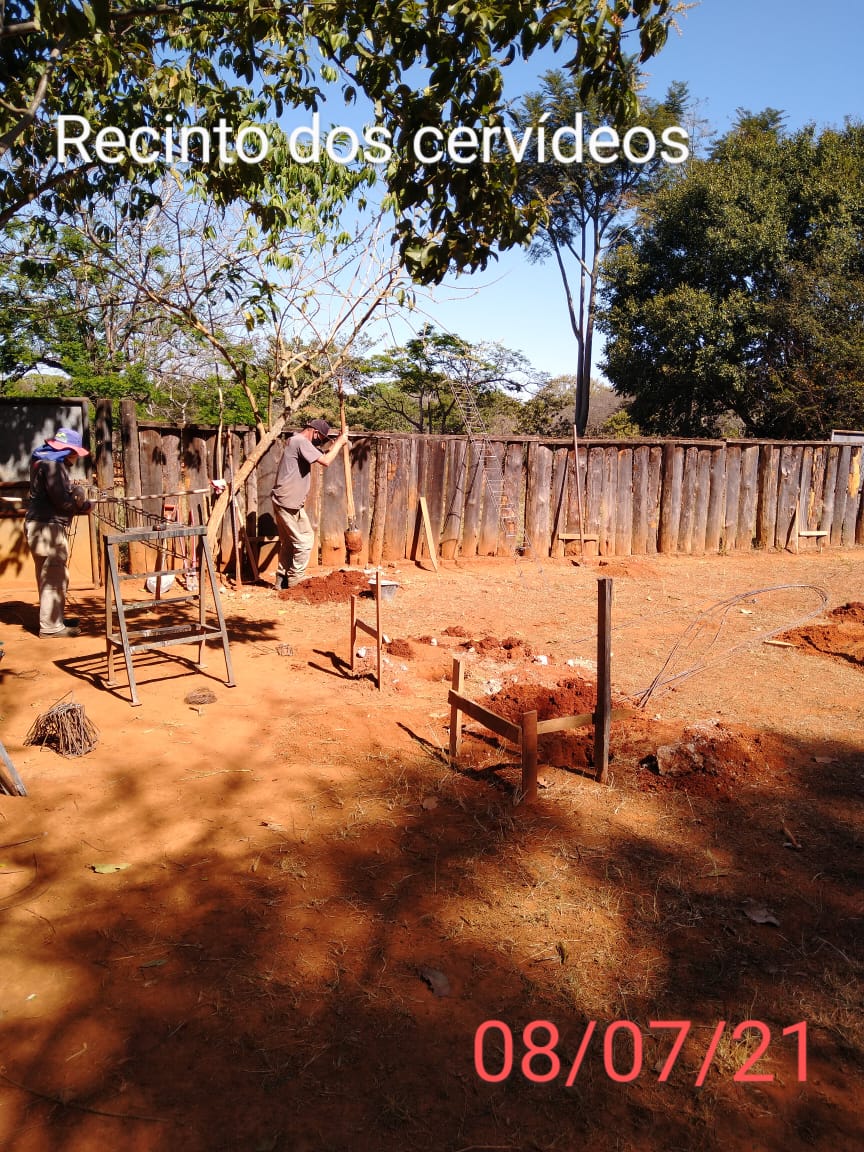 Recinto dos cervídeos.
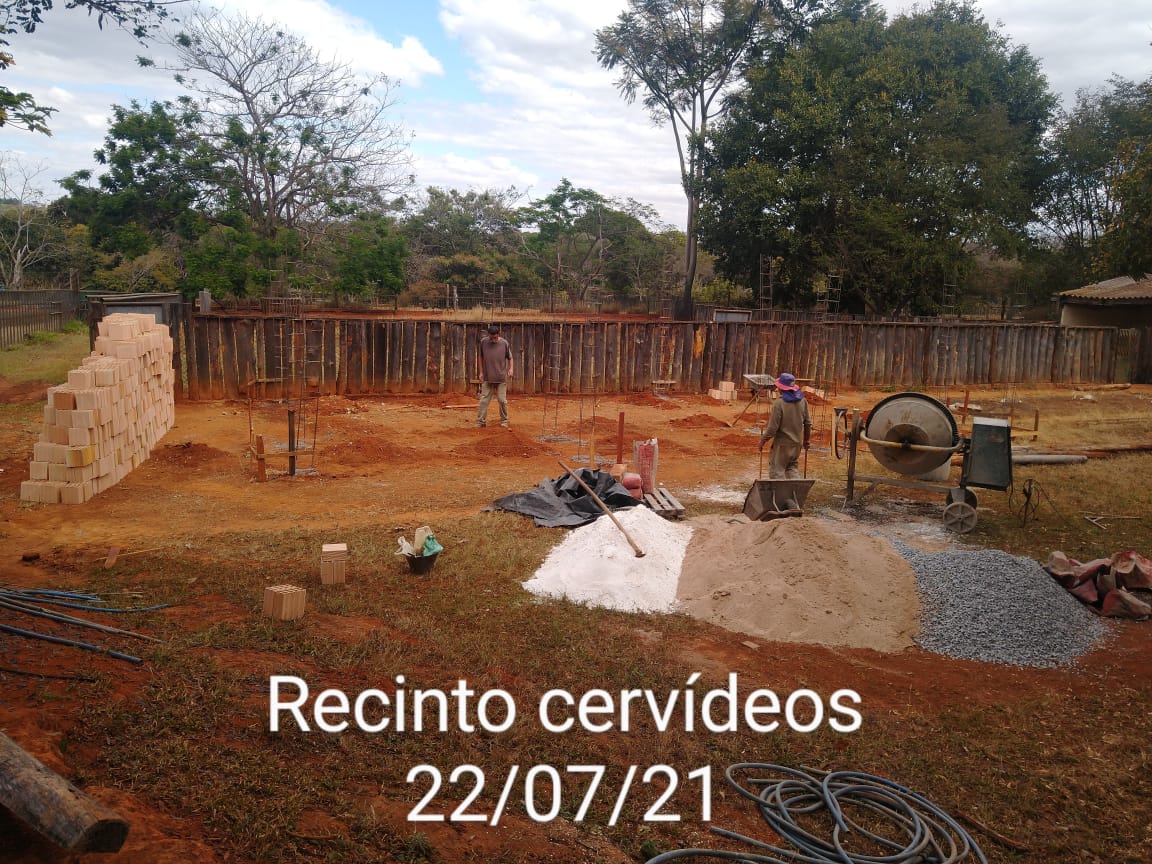 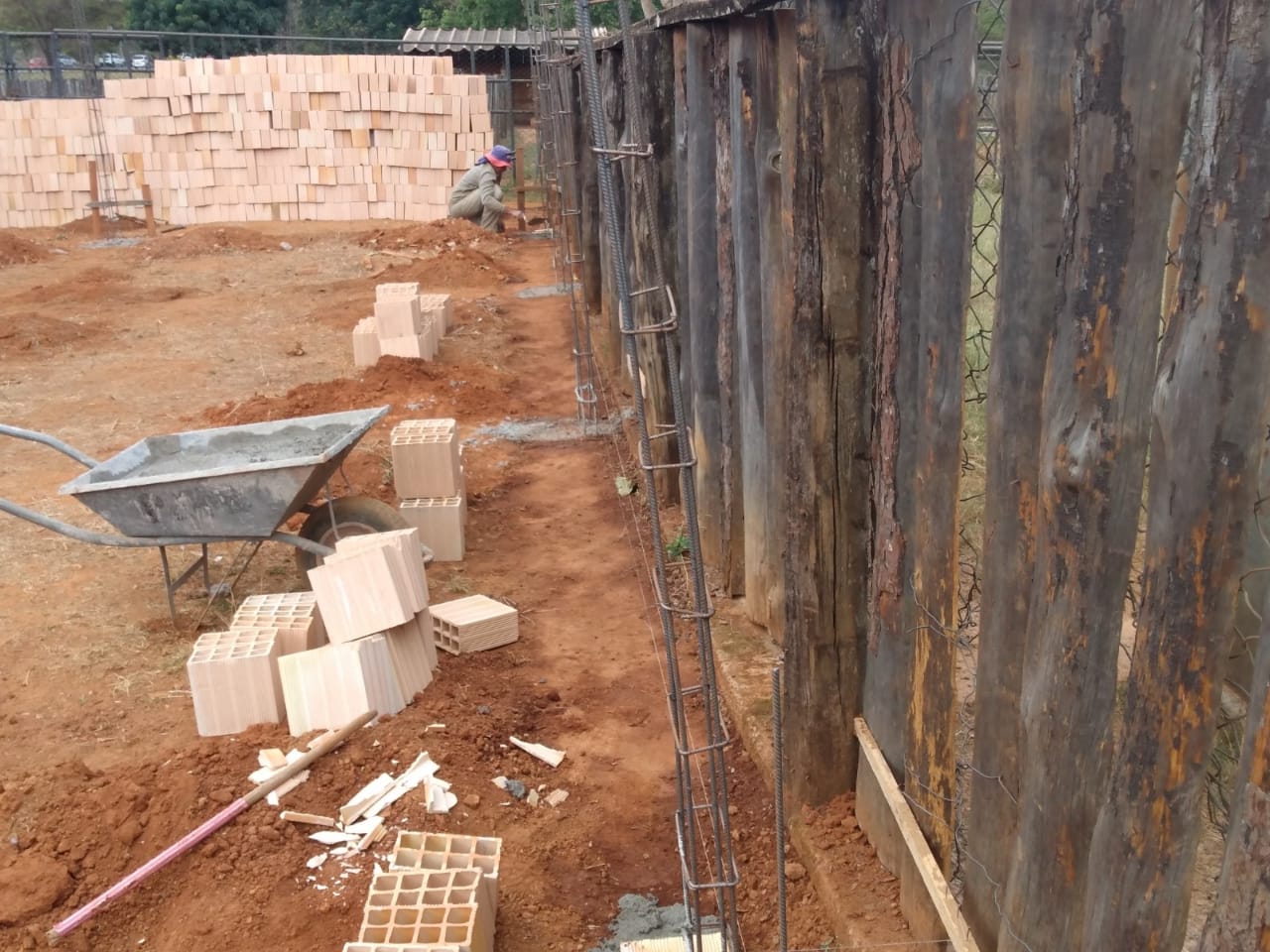 Recinto dos cervídeos.
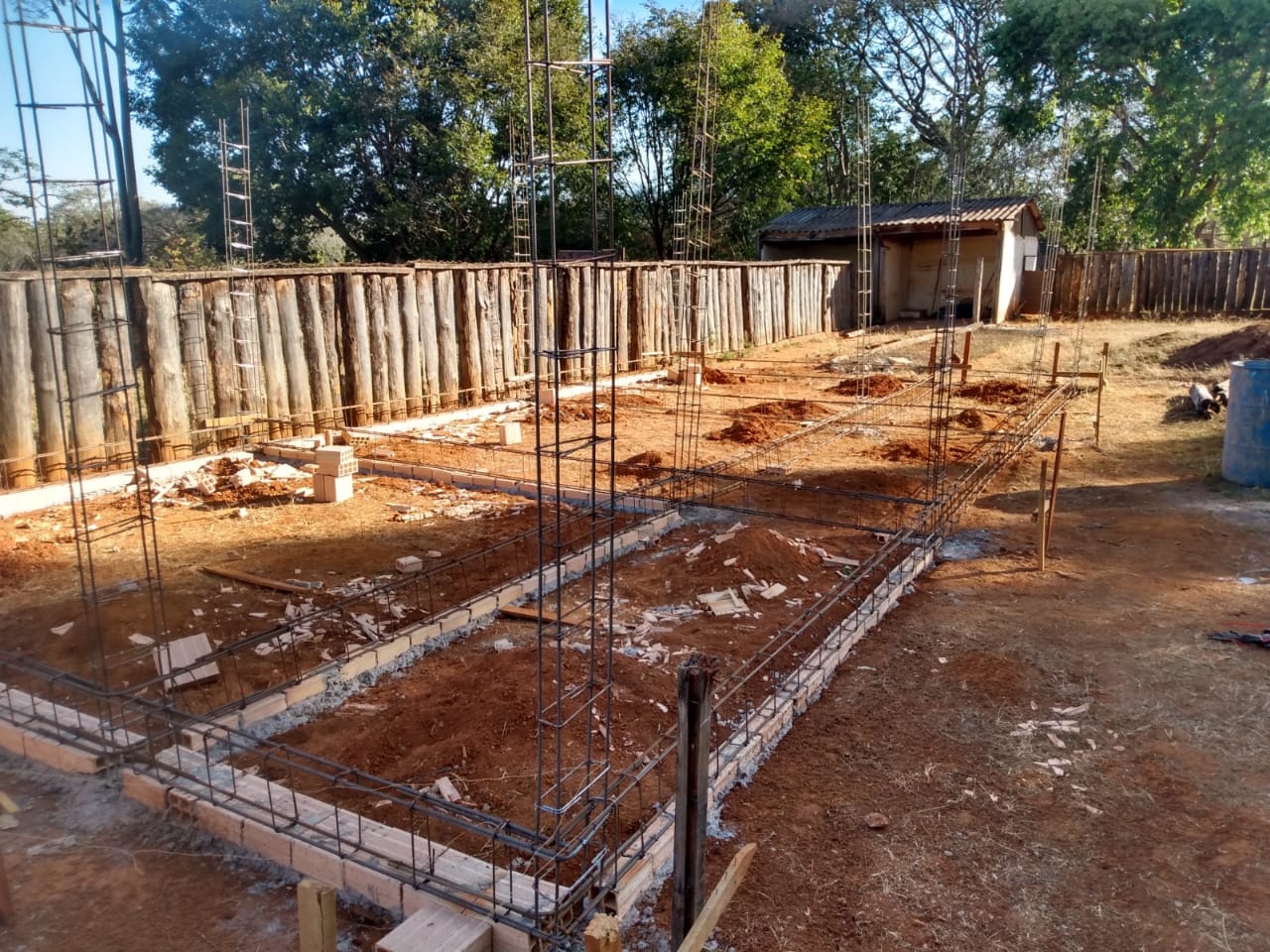 Recinto dos hipopótamos (em andamento).
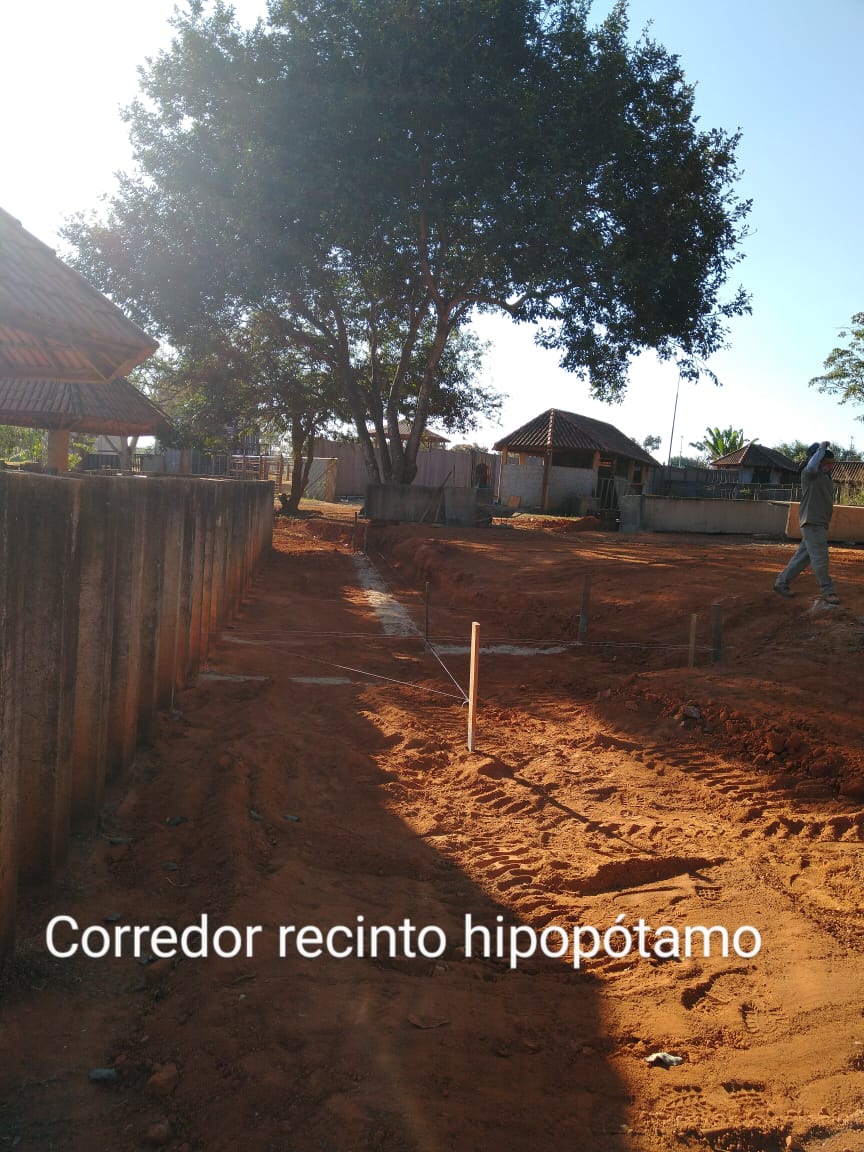 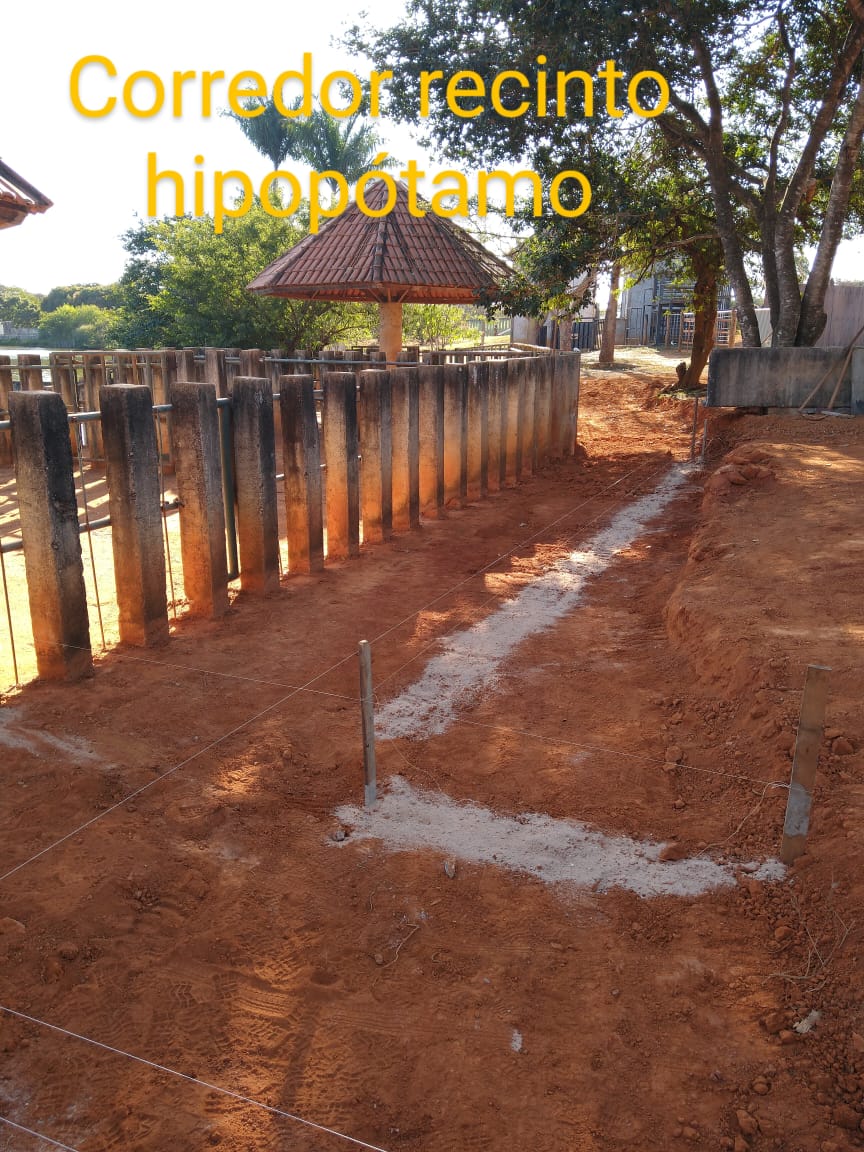 Recinto dos hipopótamos (em andamento).
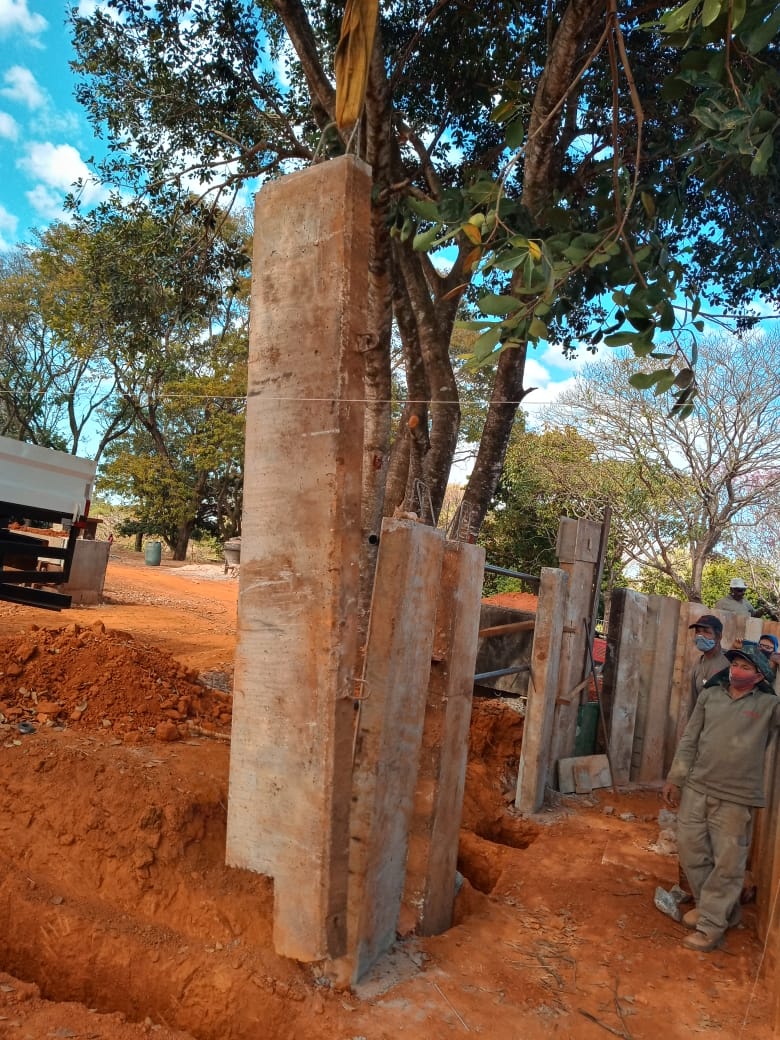 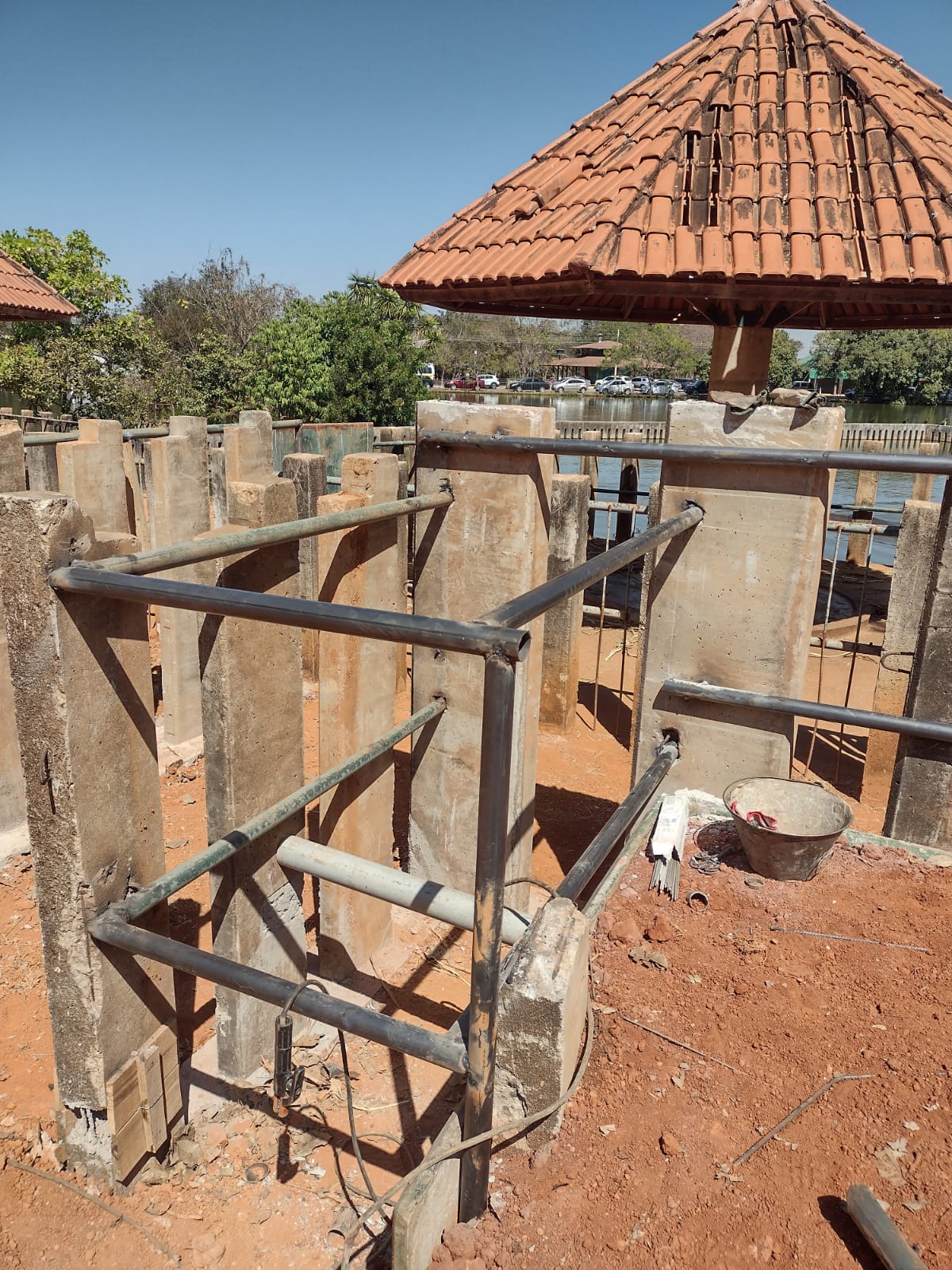 Recinto dos hipopótamos (em andamento).
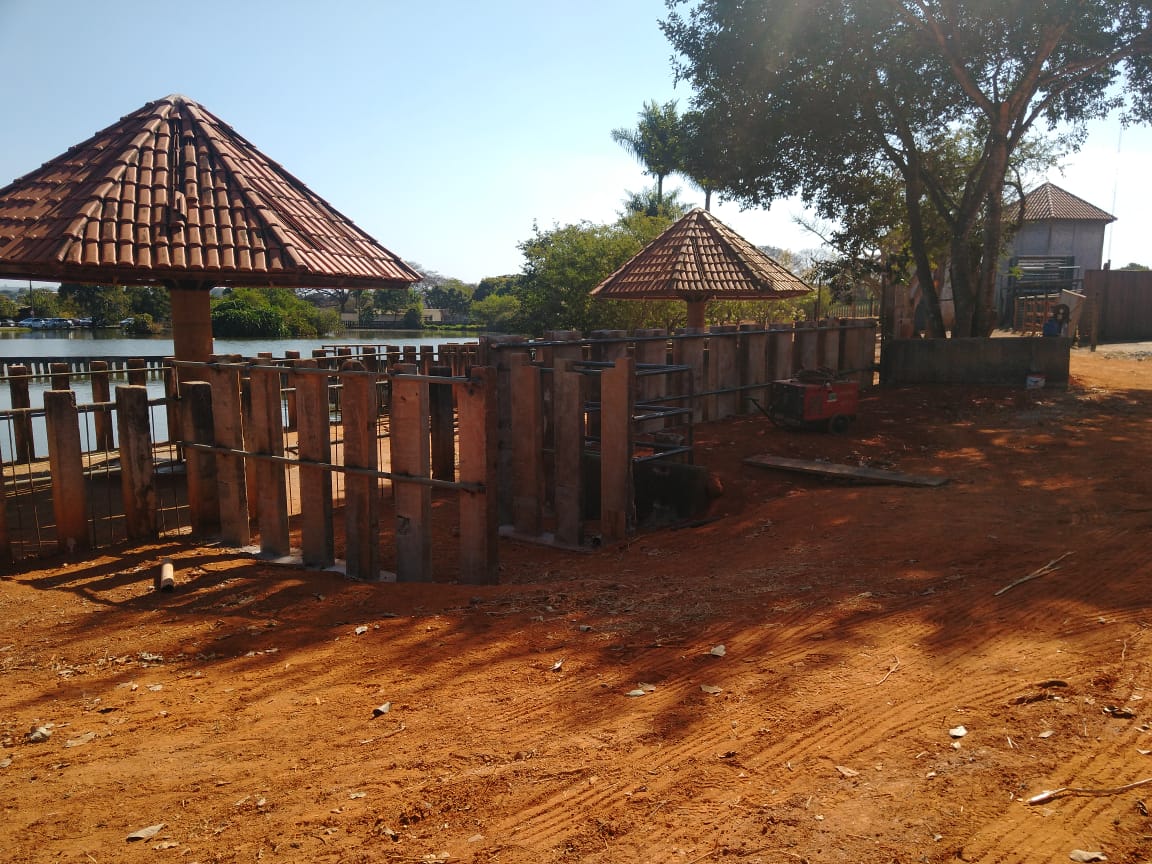 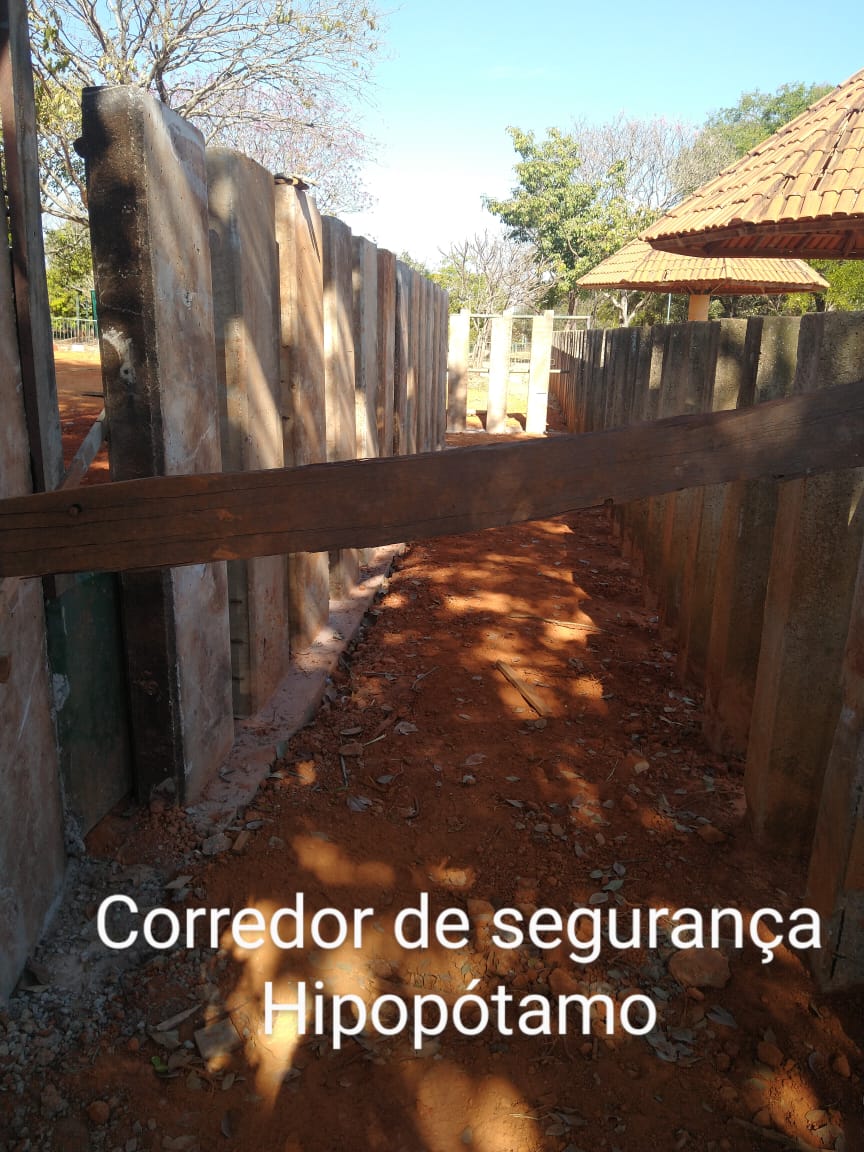 Serviço Casa de Vidro (Em andamento)
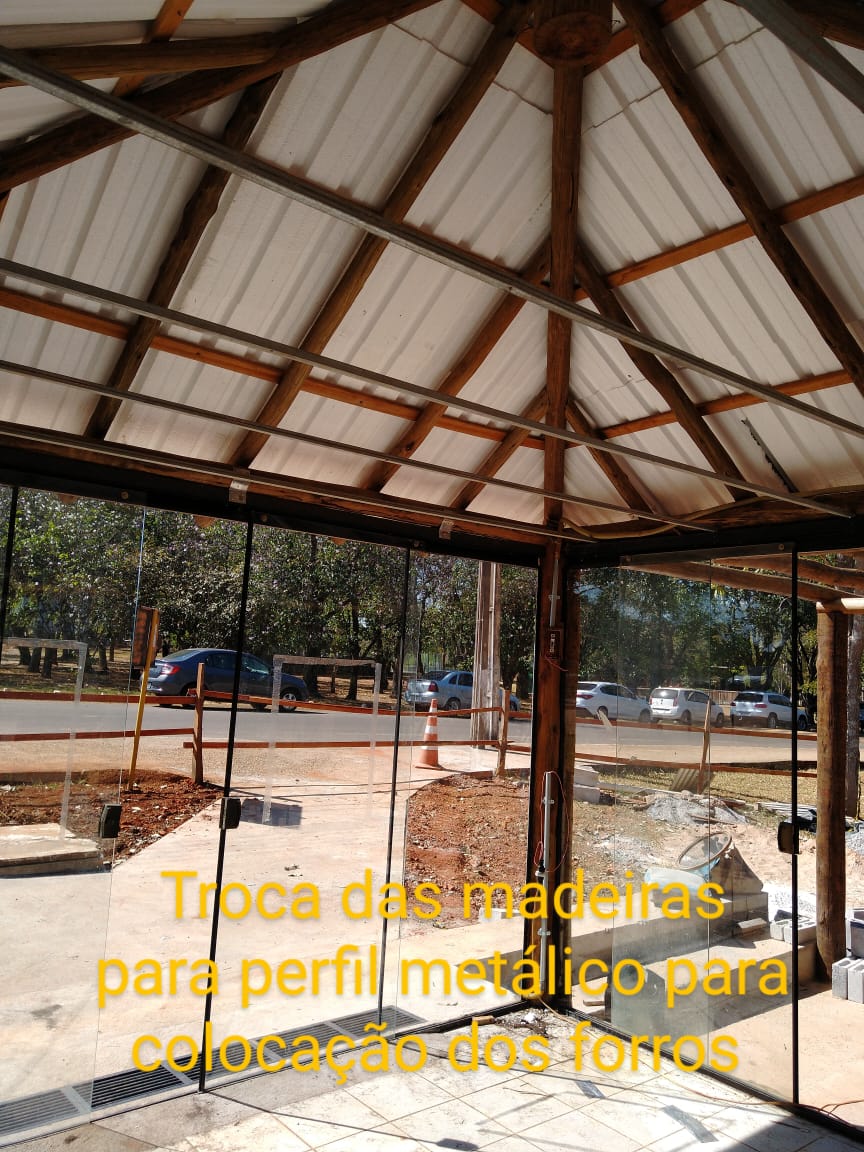 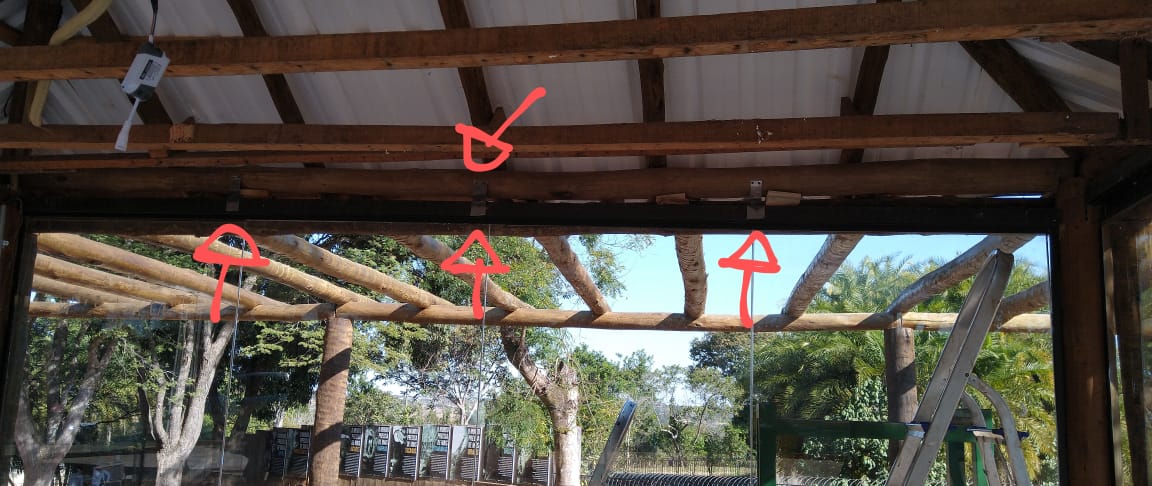 Serviço Casa de Vidro (Em andamento)
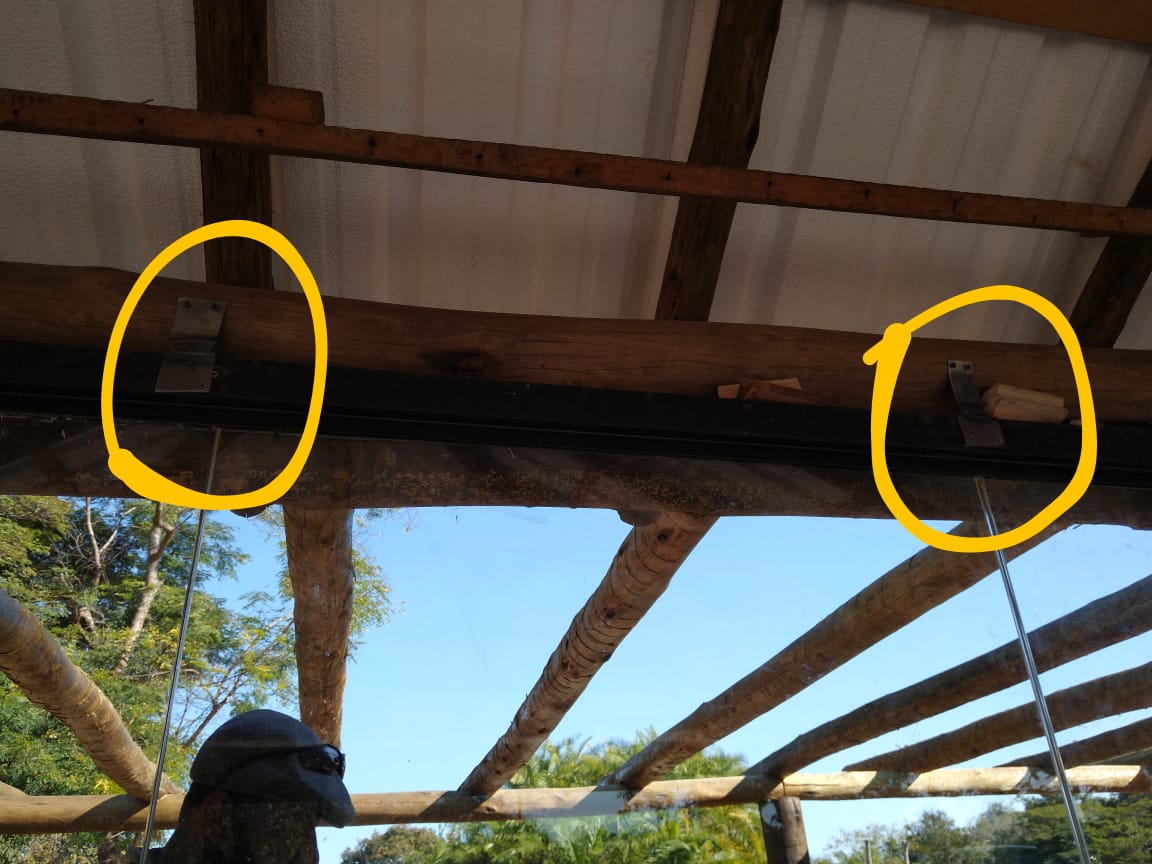 Serviço Casa de Vidro (Em andamento)
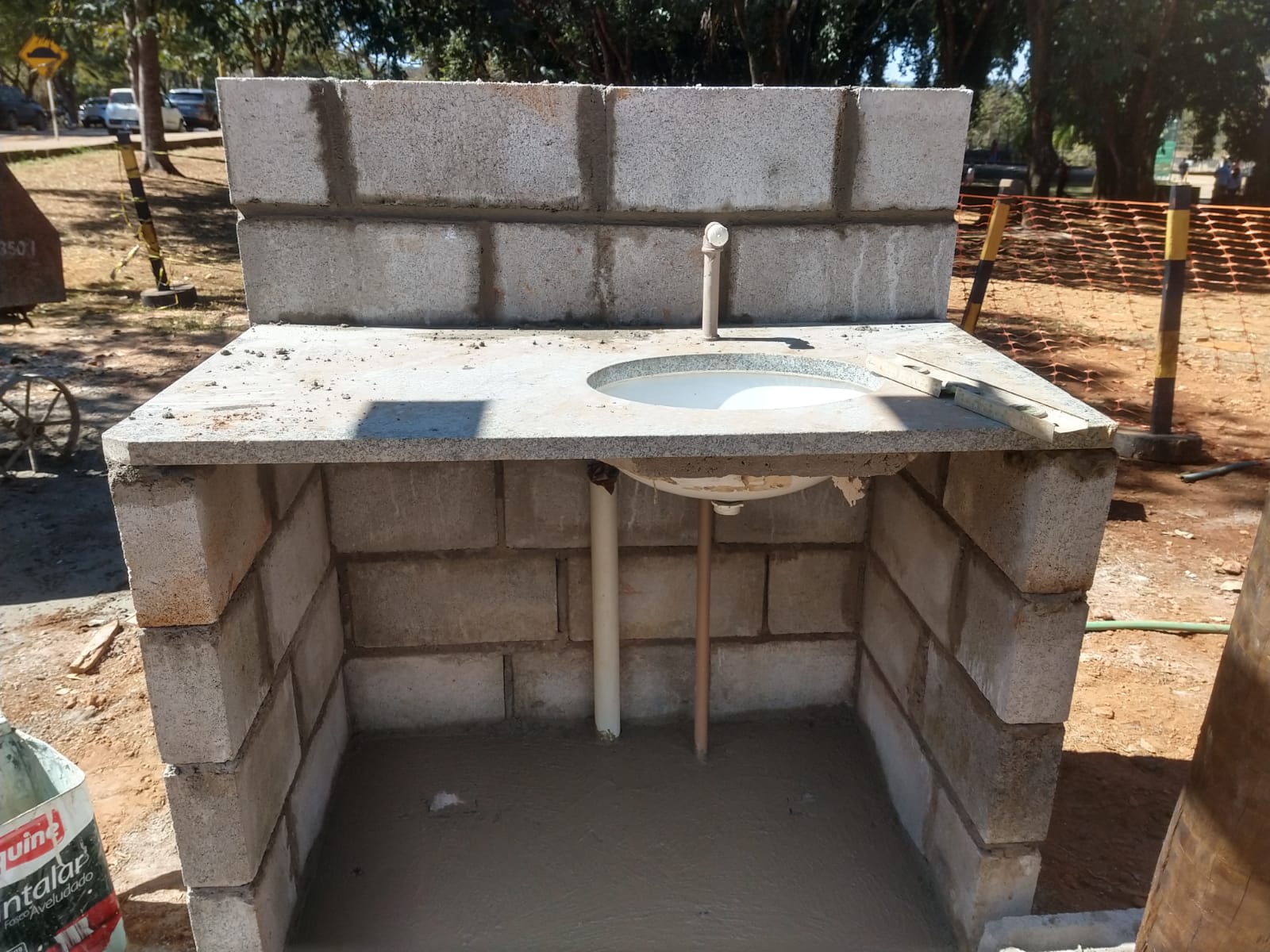 Manutenção da calçada entre o recinto do Thor e as suçuaranas
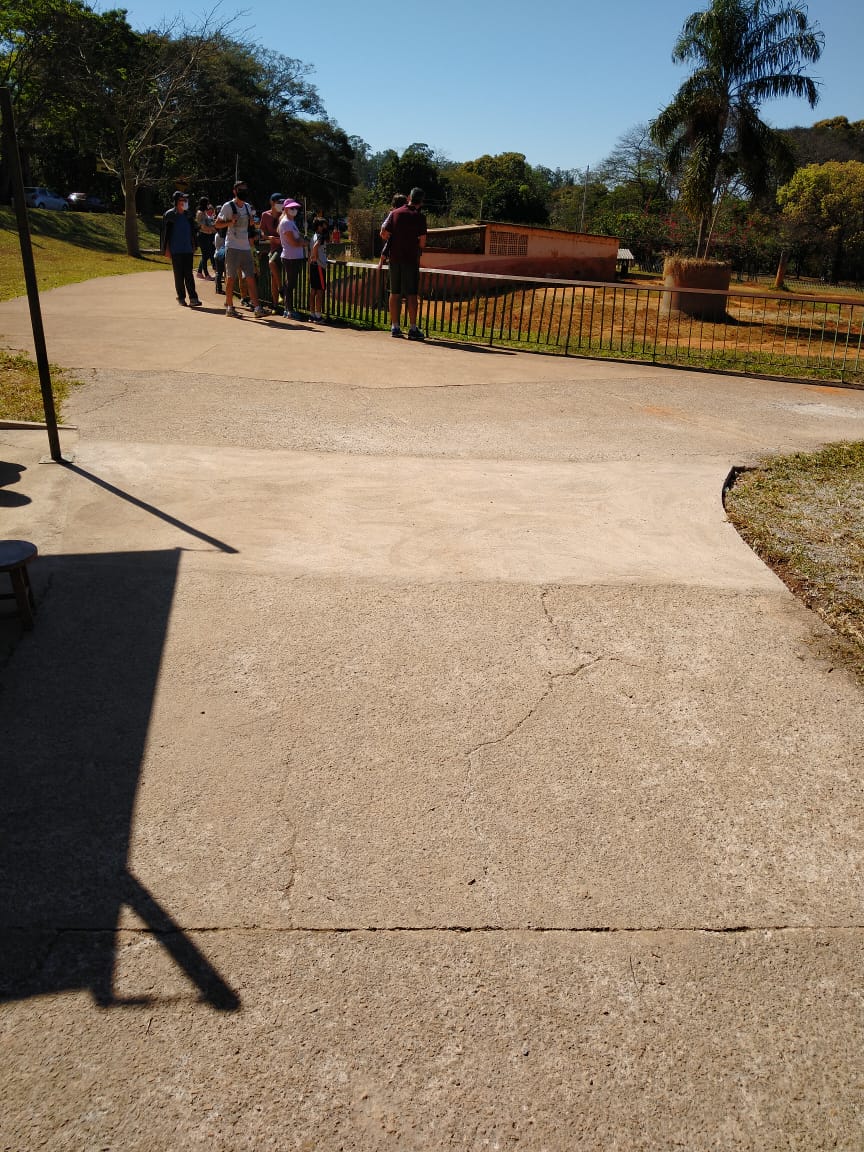 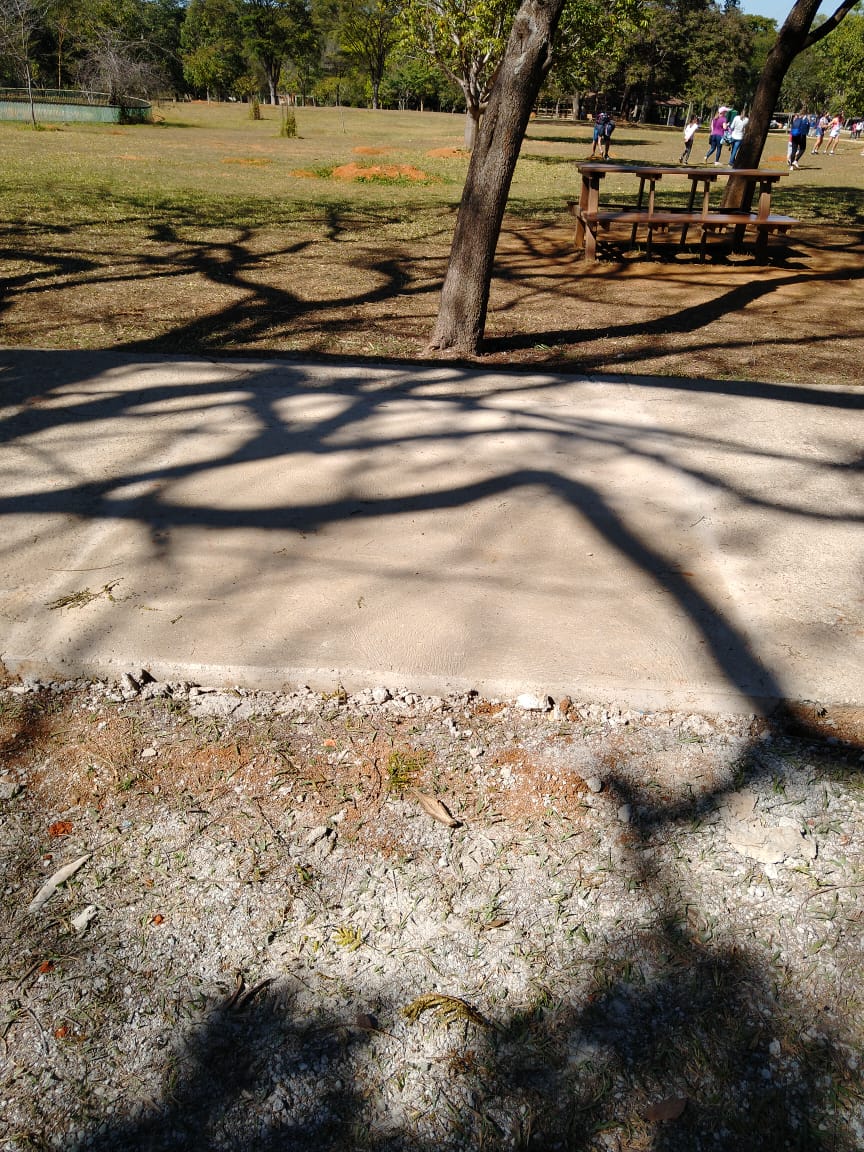 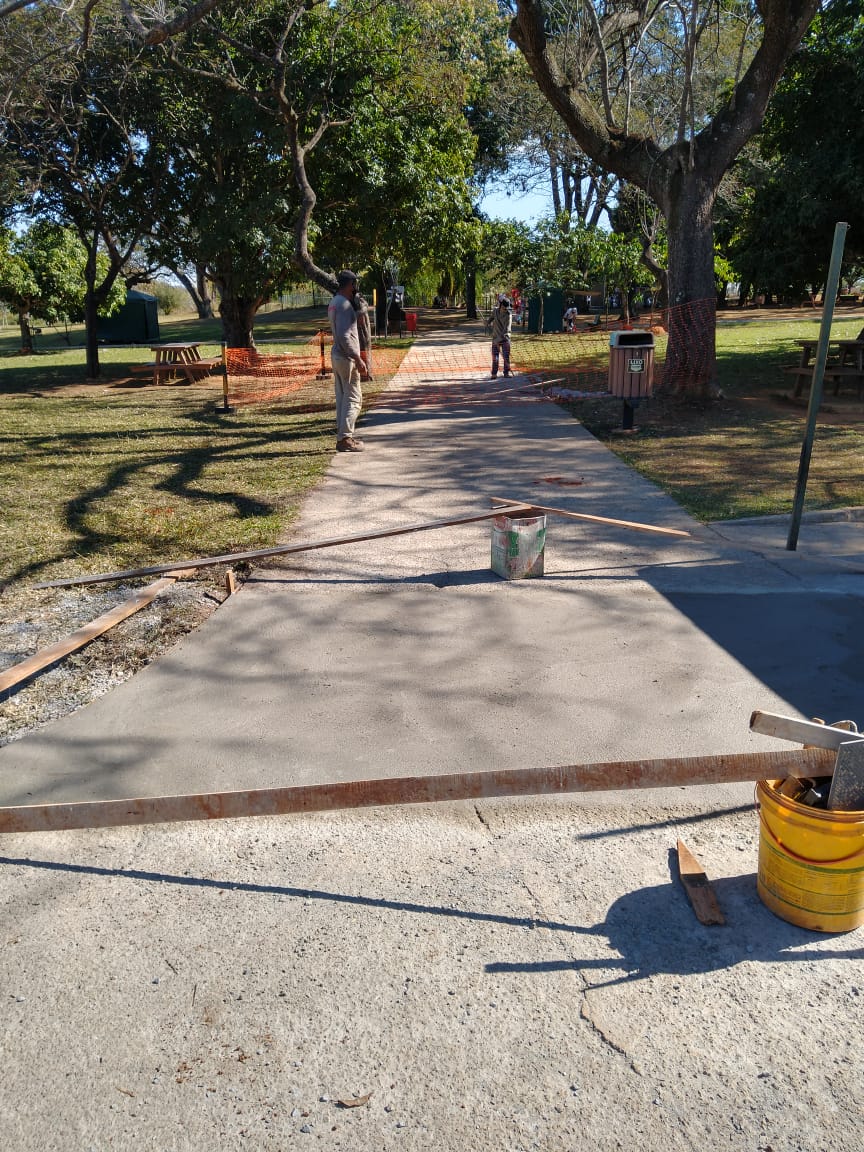 Manutenção da calçada entre o recinto do Thor e as suçuaranas
Antes
Depois
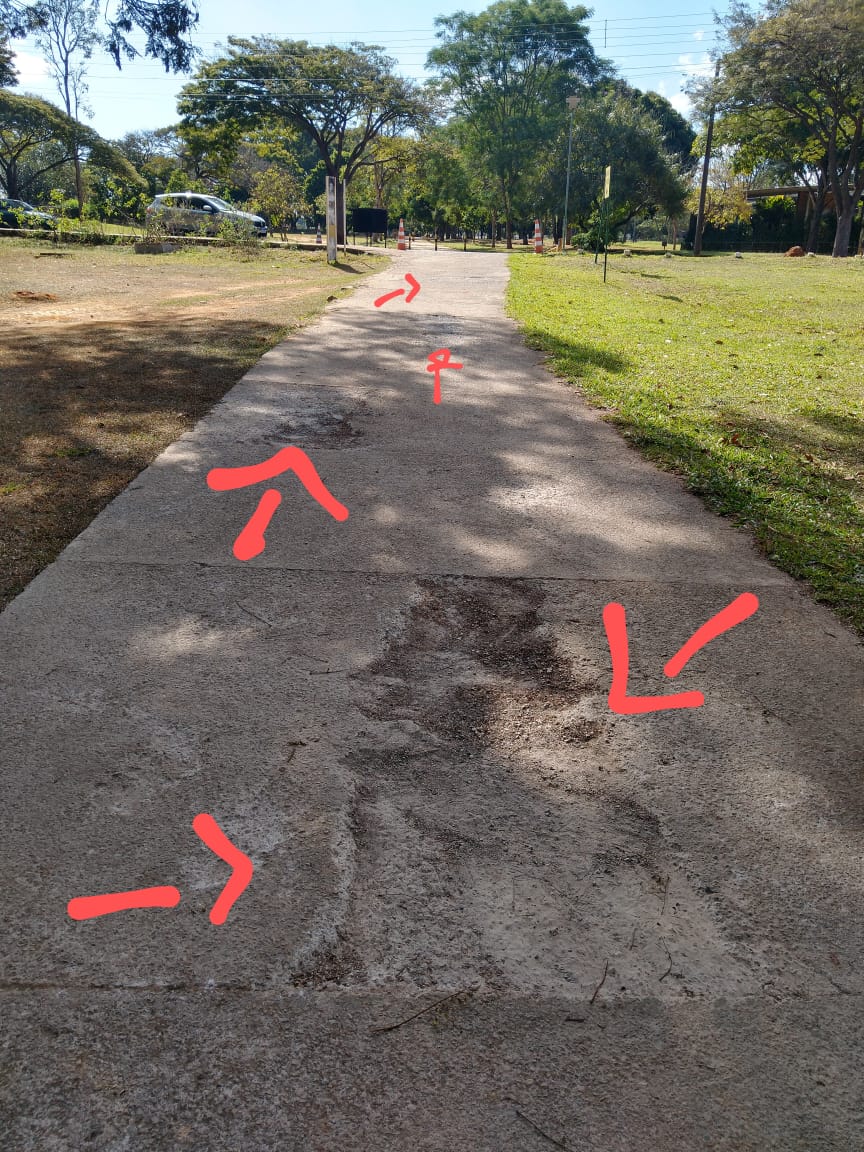 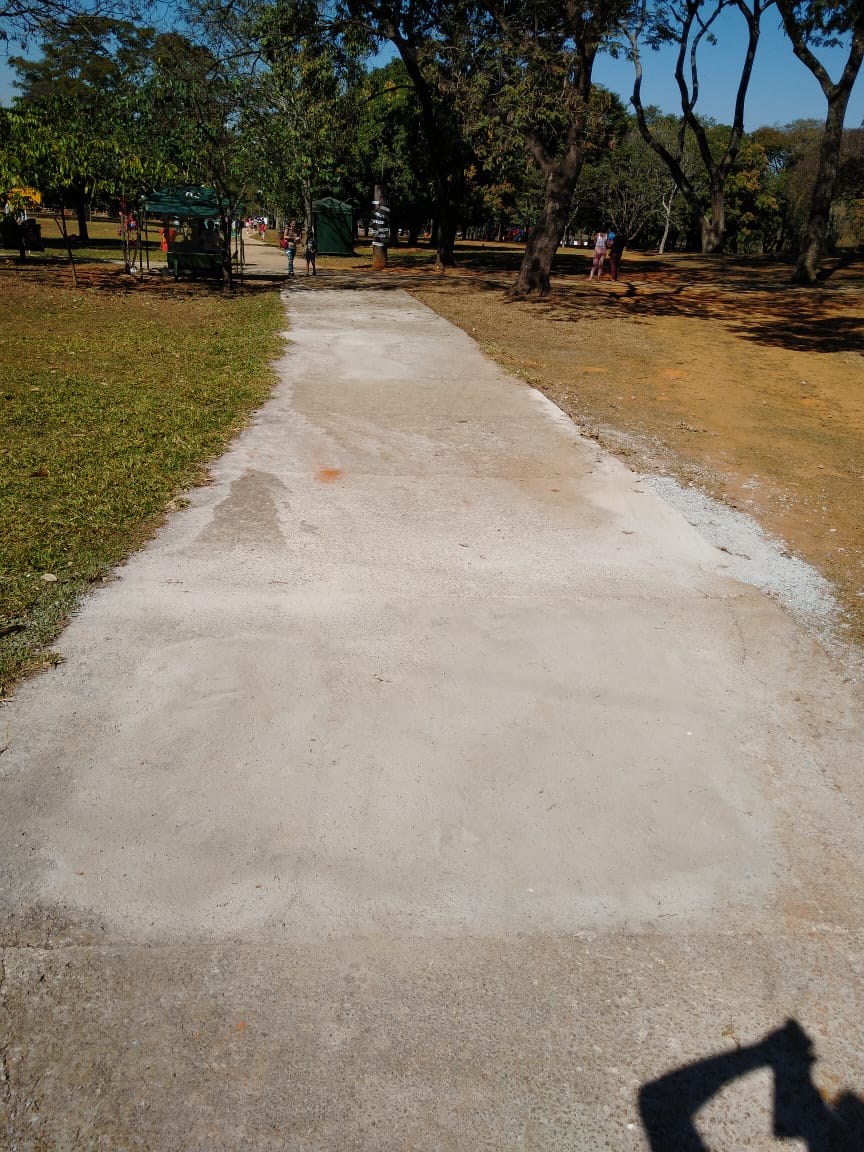 Pintura da Veterinária sala dos plantonista e sala de reunião
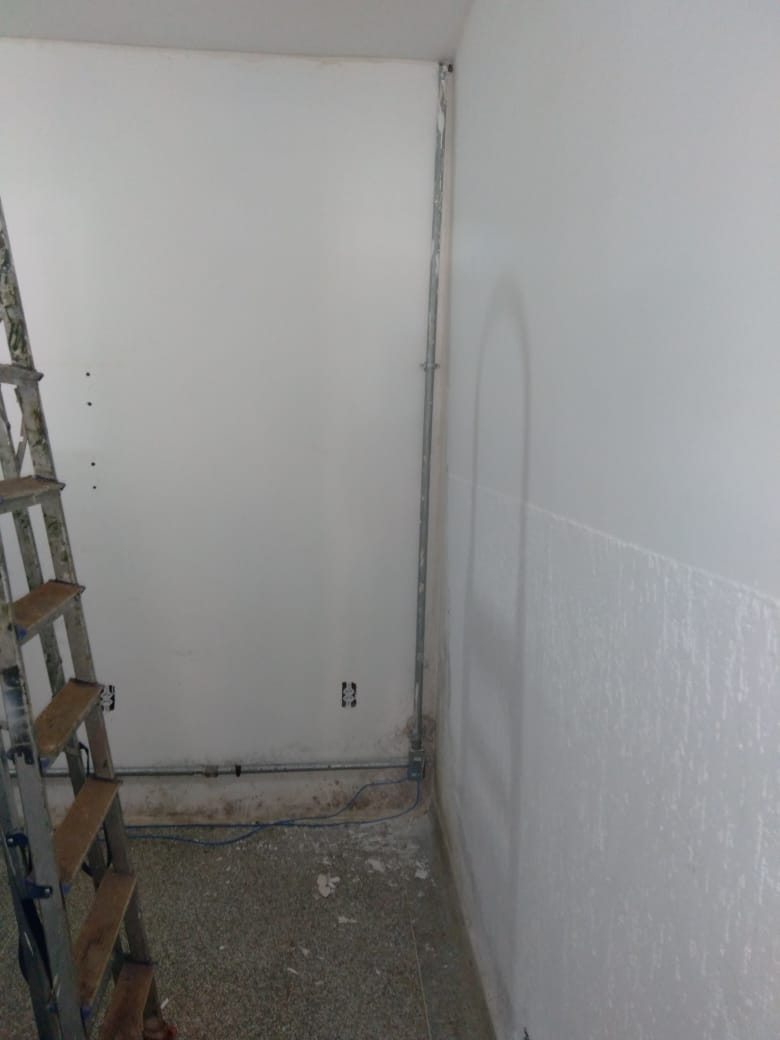 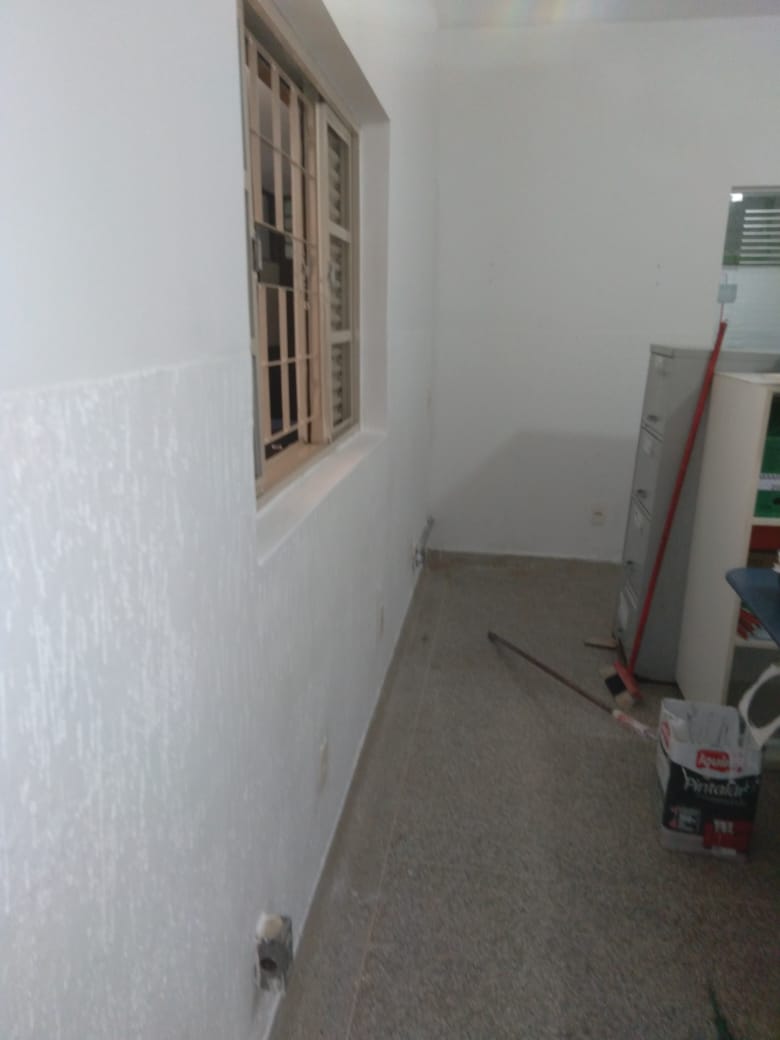 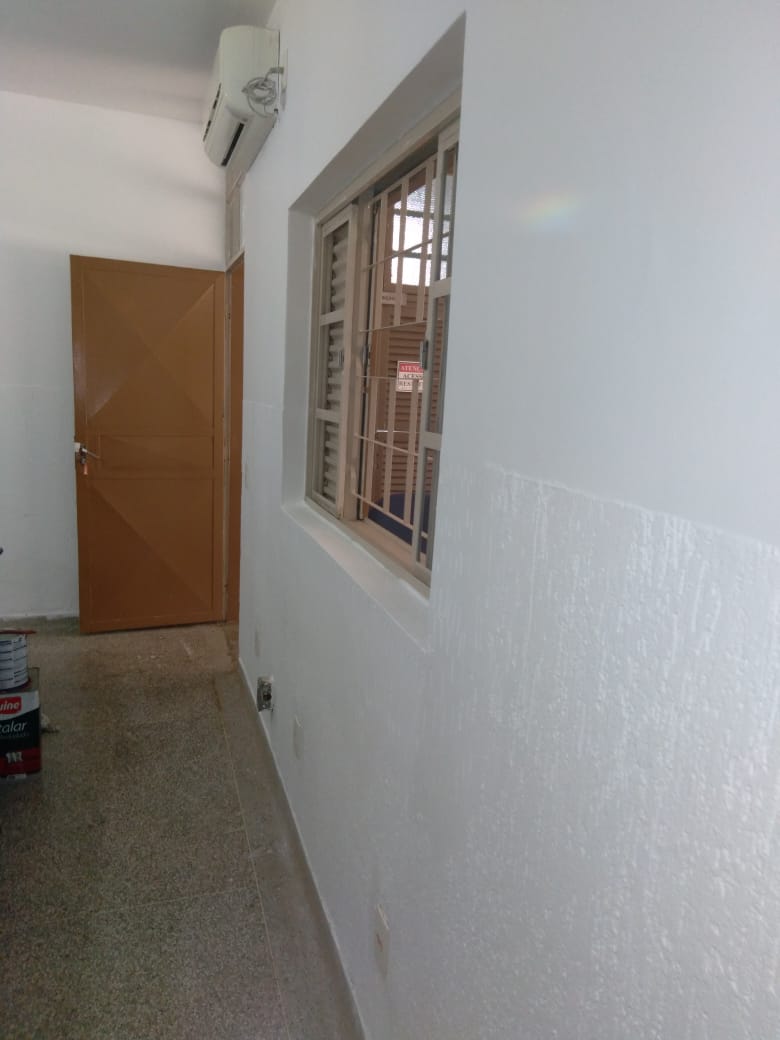 Ninho para Araras, Mutum, Papagaios e Tucanos
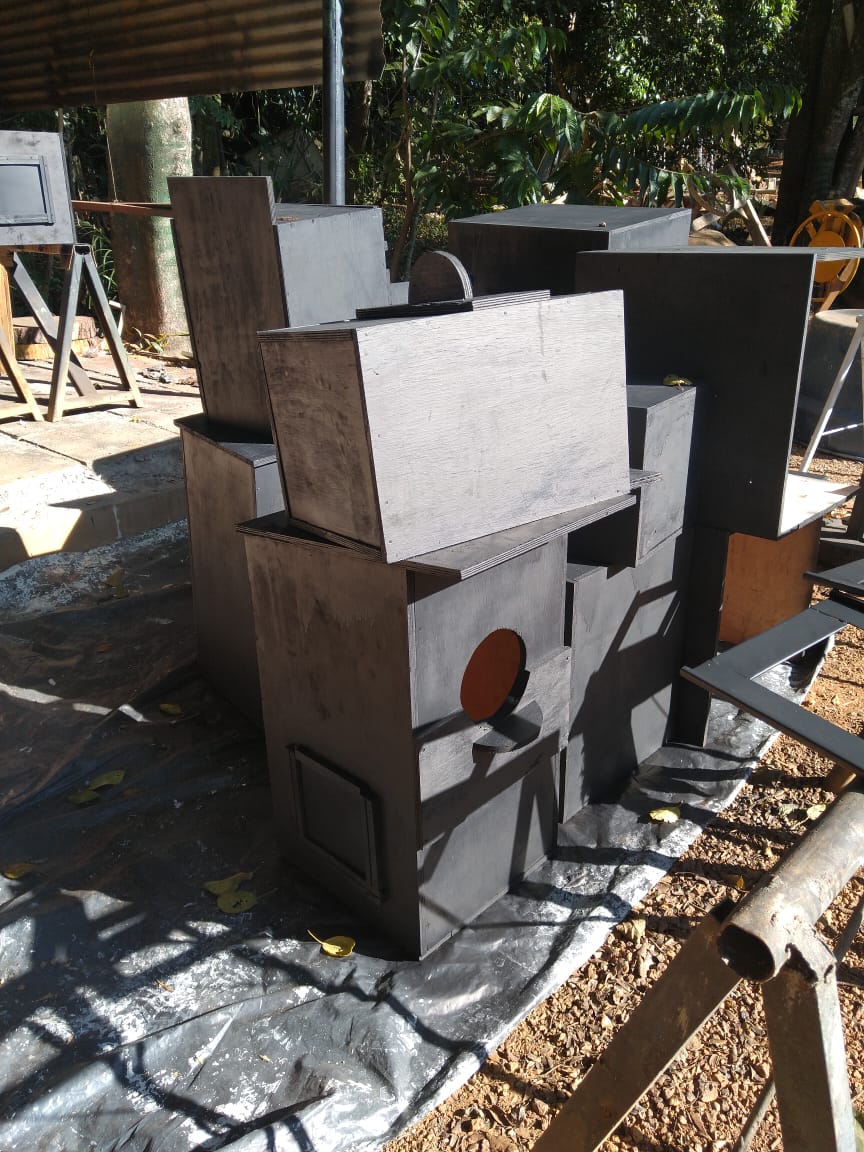 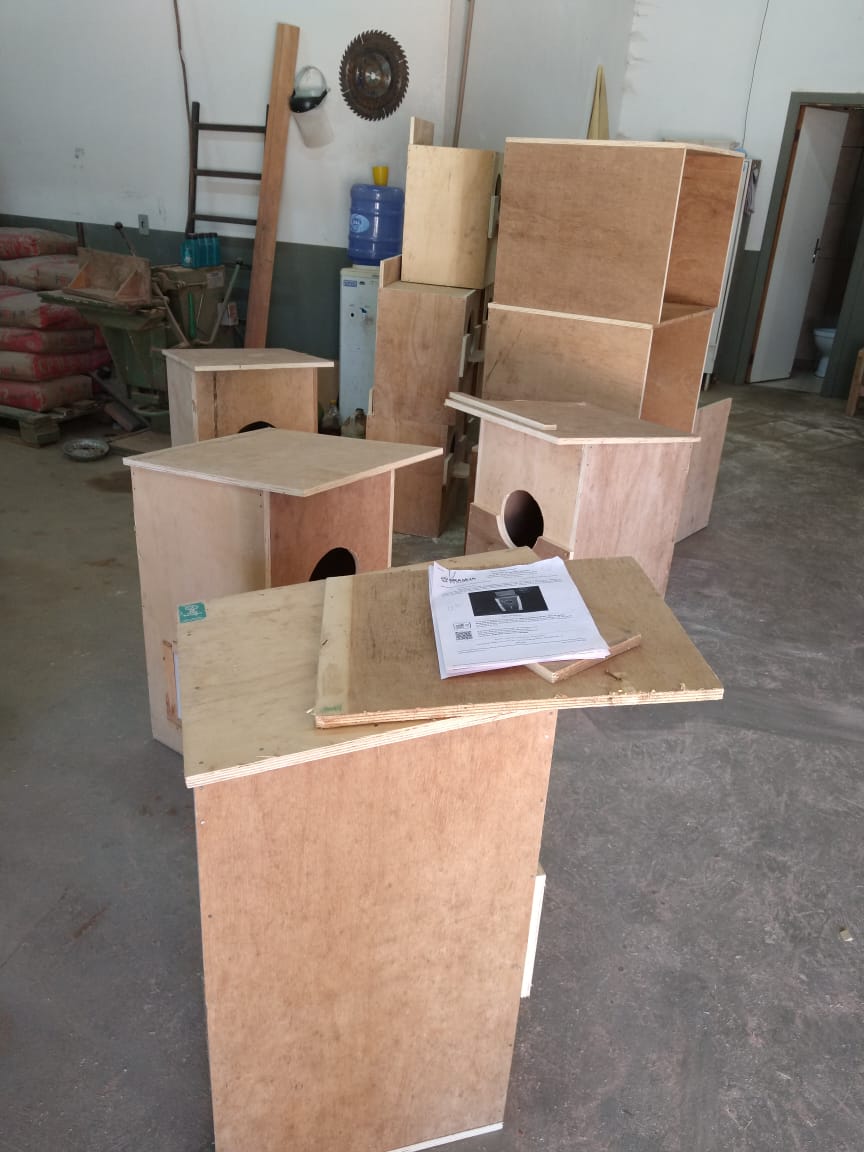 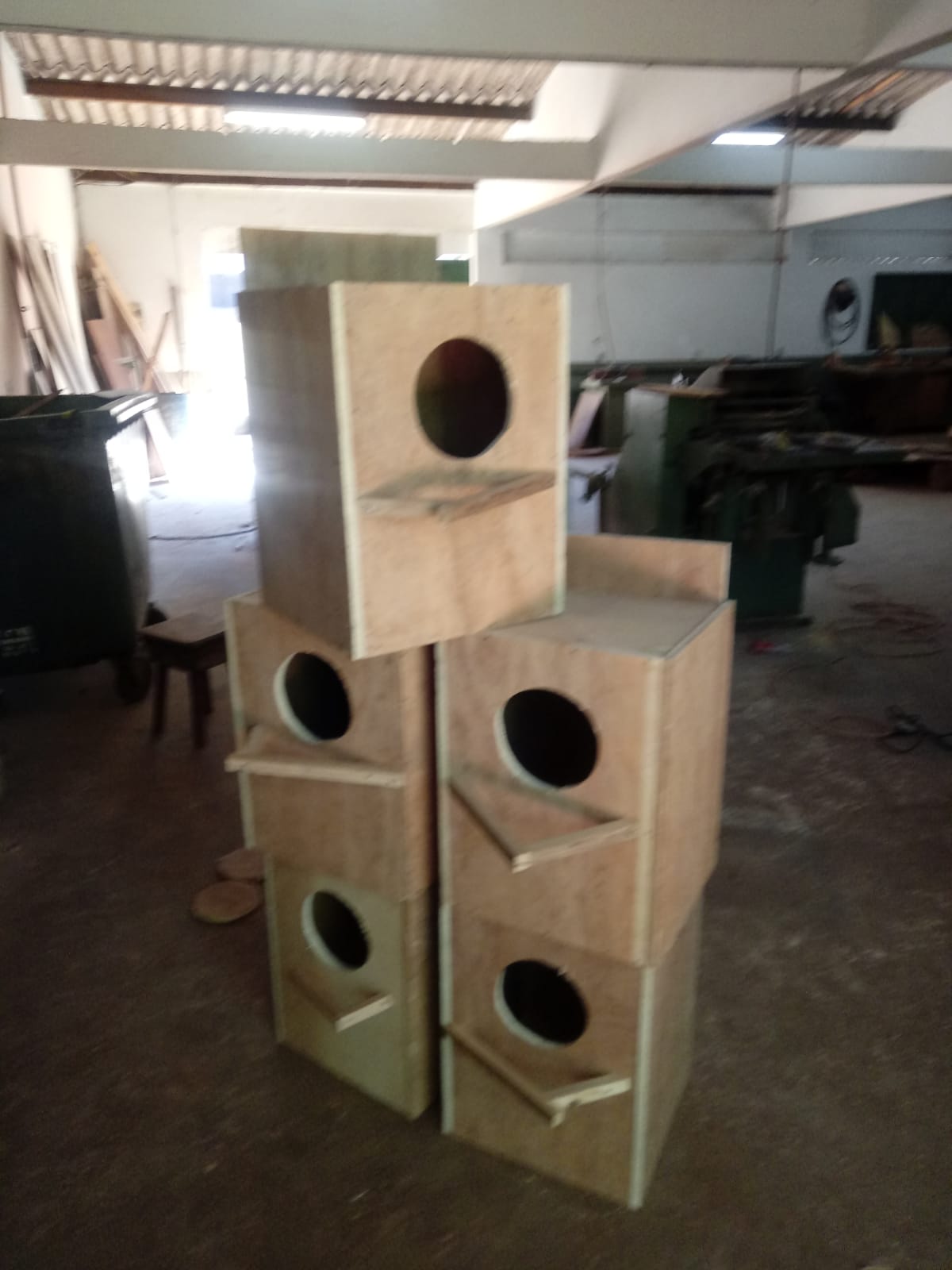 Recinto da Girafa
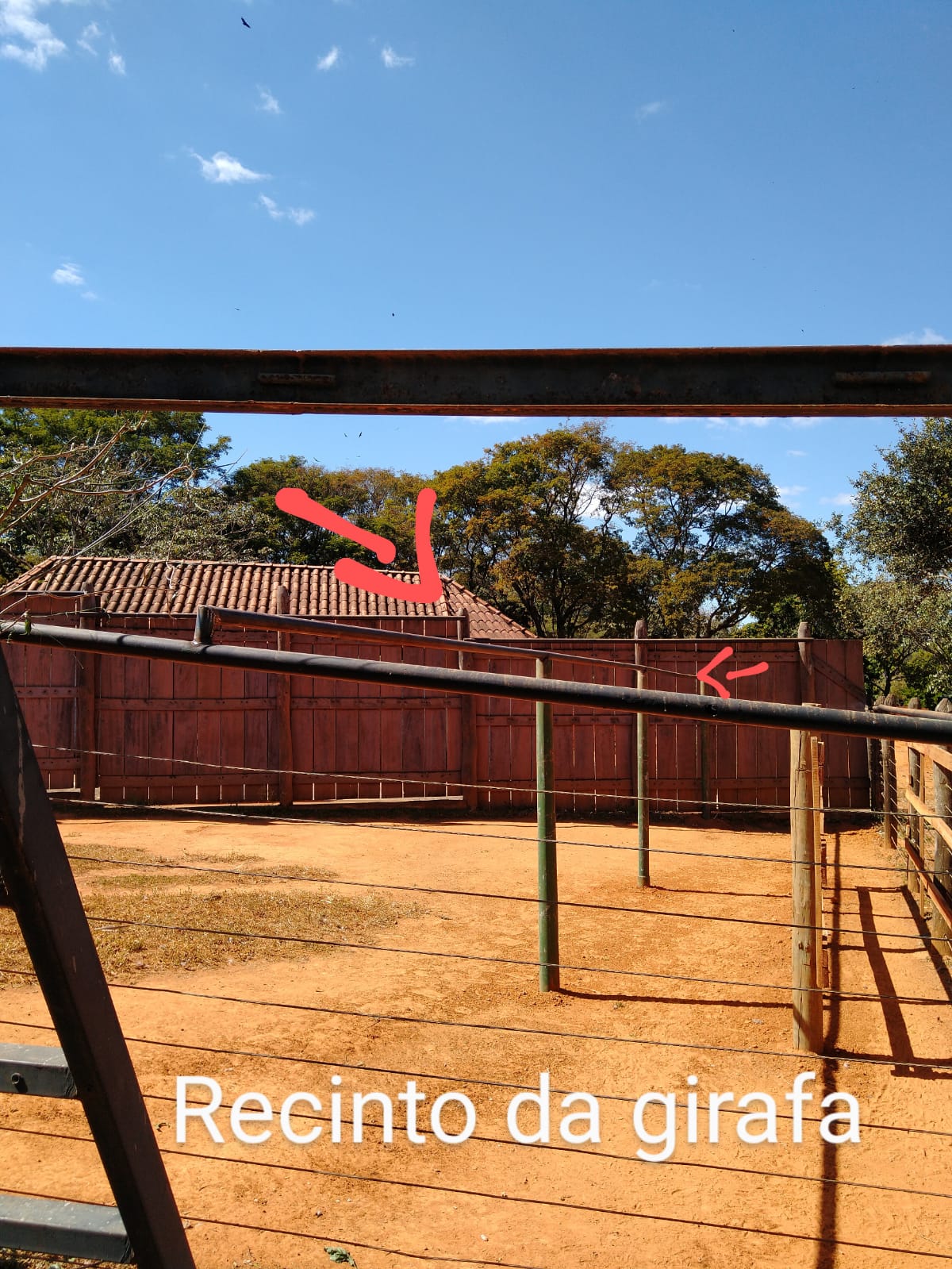 Recinto da Girafa – limpeza do recinto
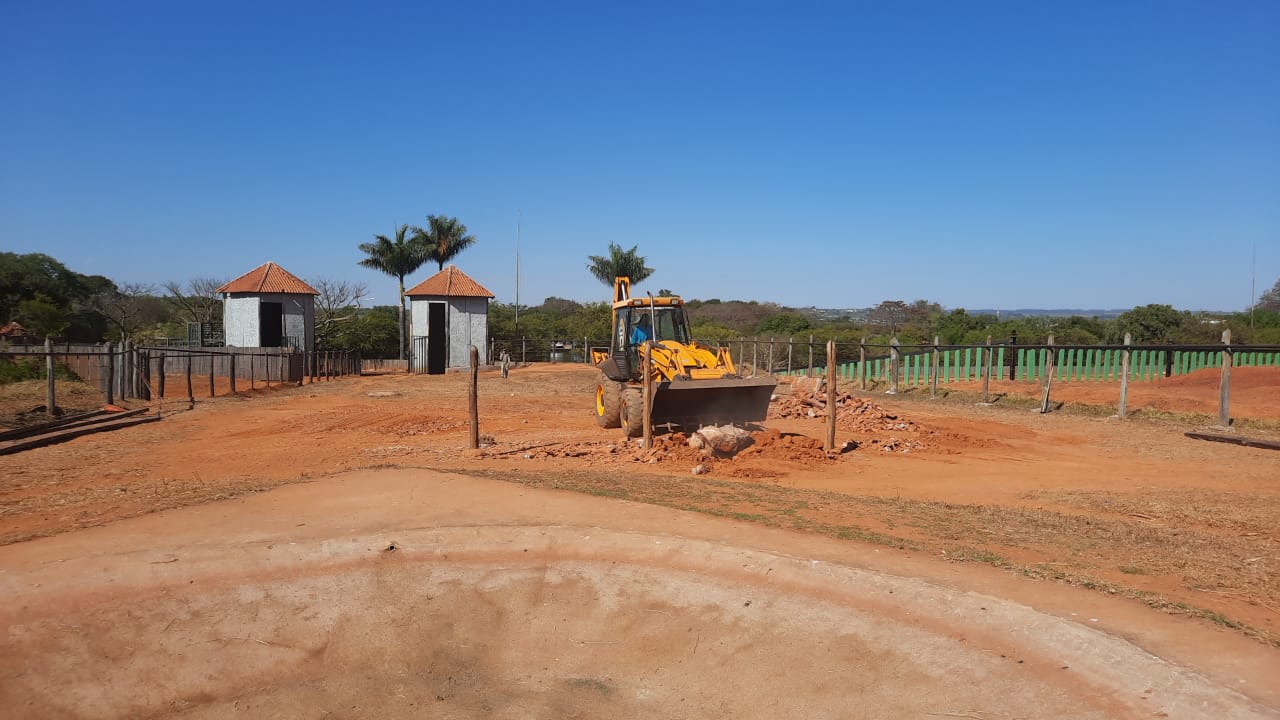 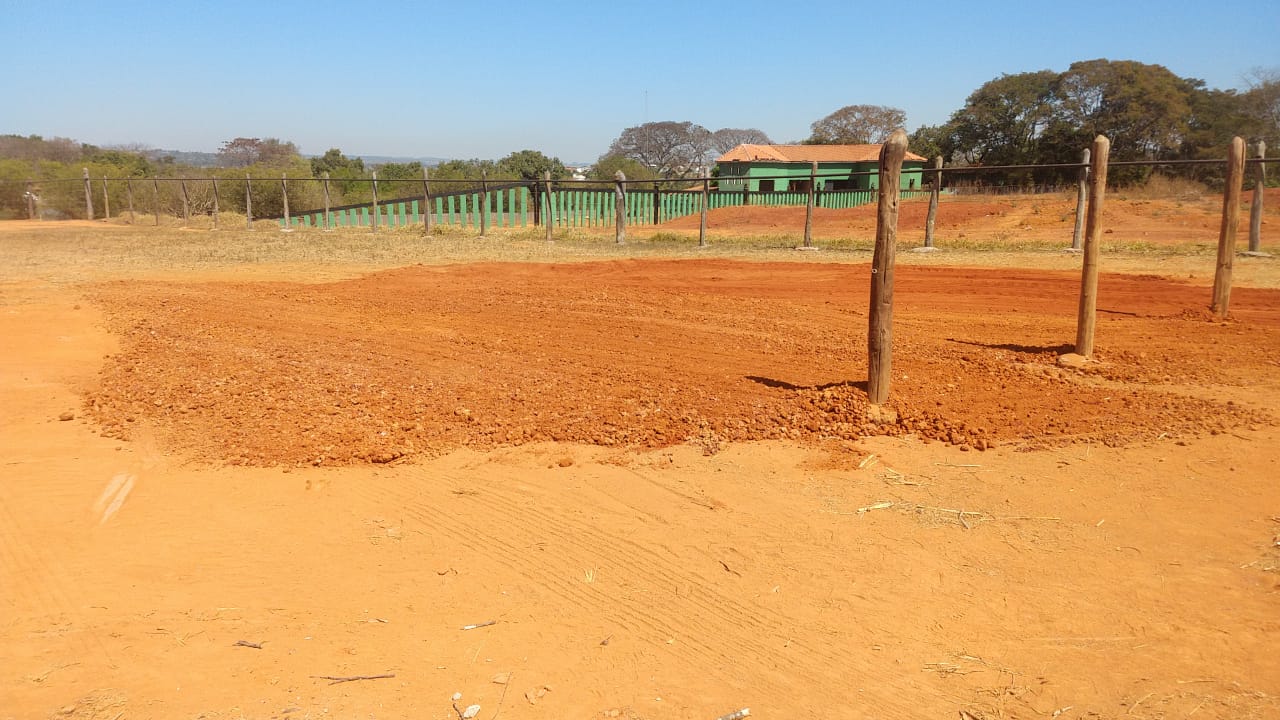 Recinto das Emas Colocou taboas para emas não fugirem  e não se machucar
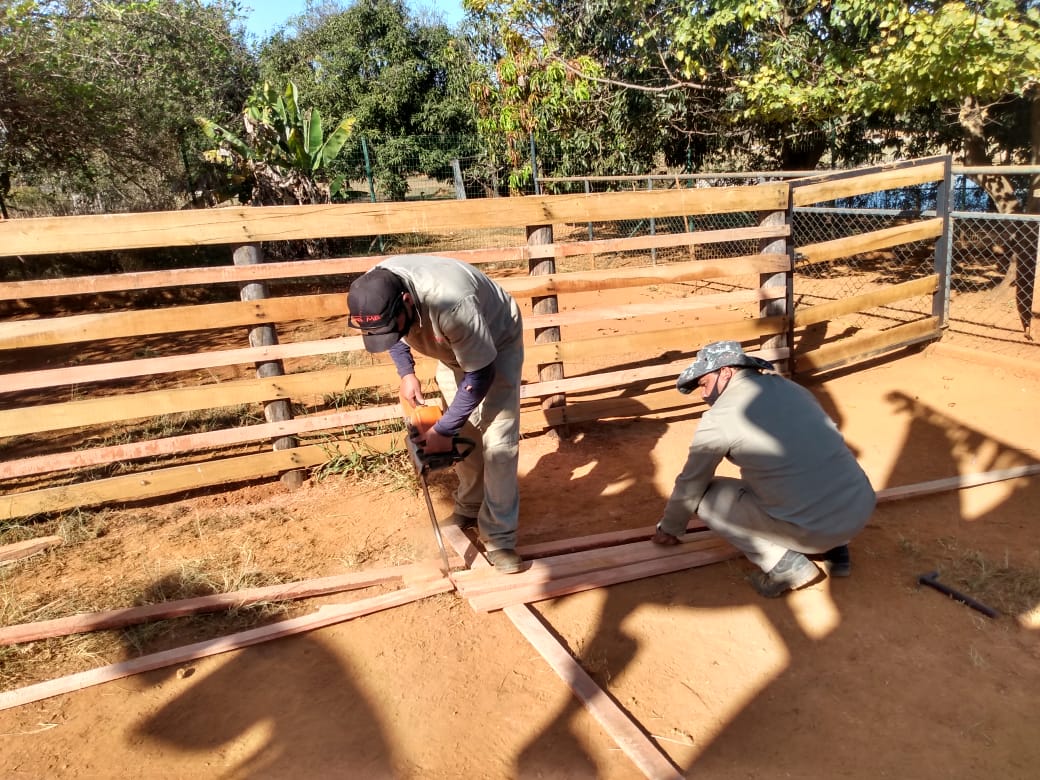 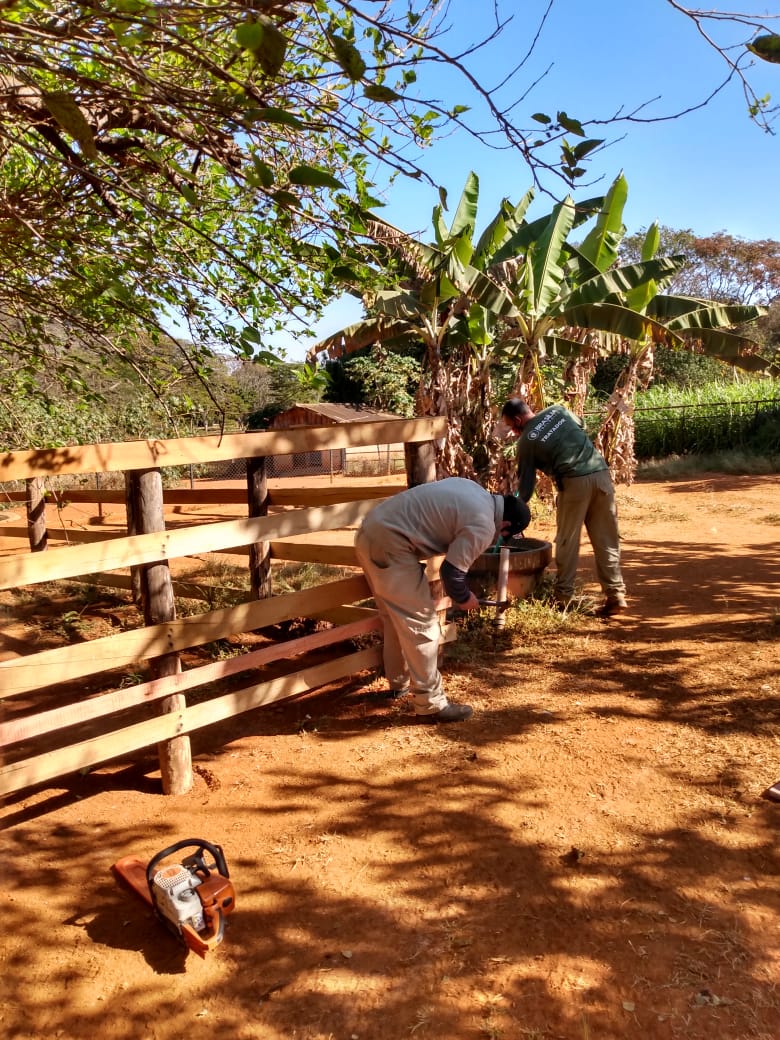 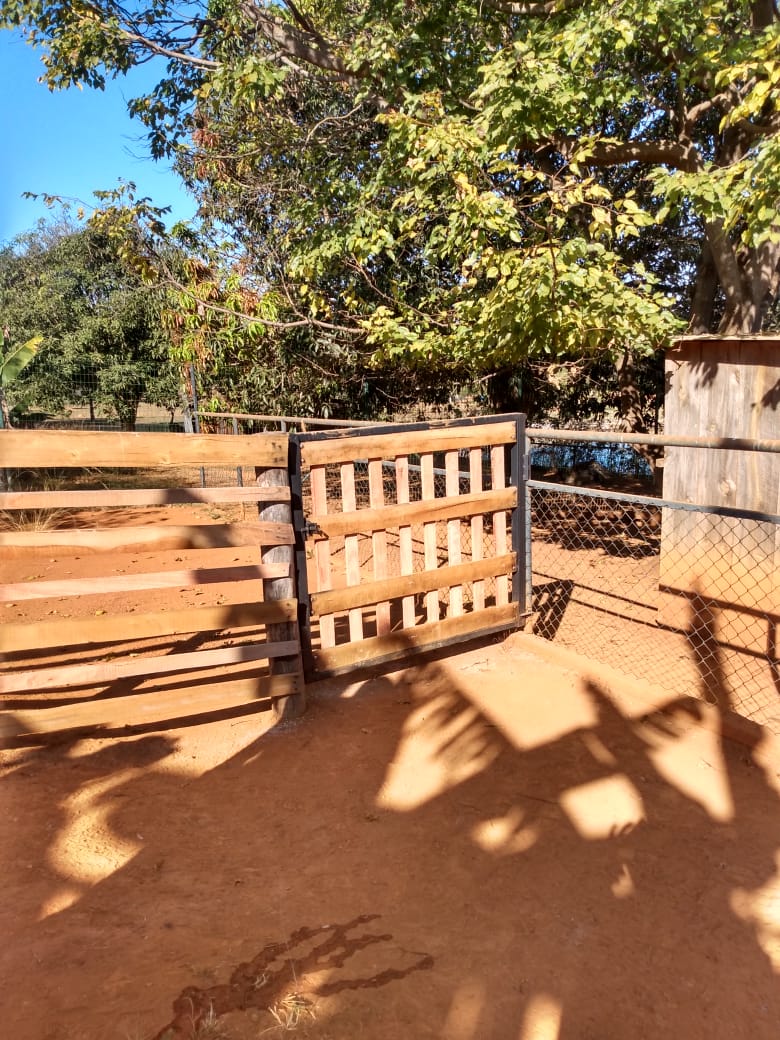 Ação no Recinto MA23 - com o urso-de-óculos, Ney
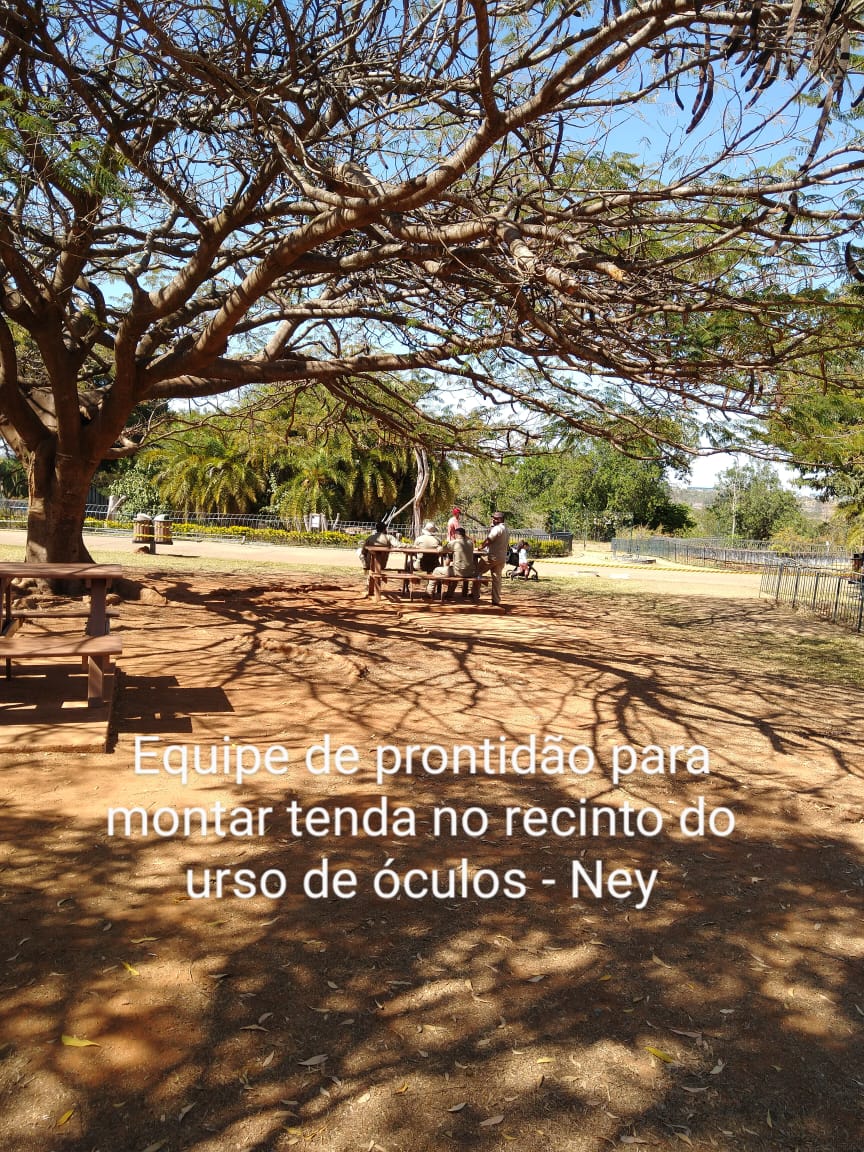 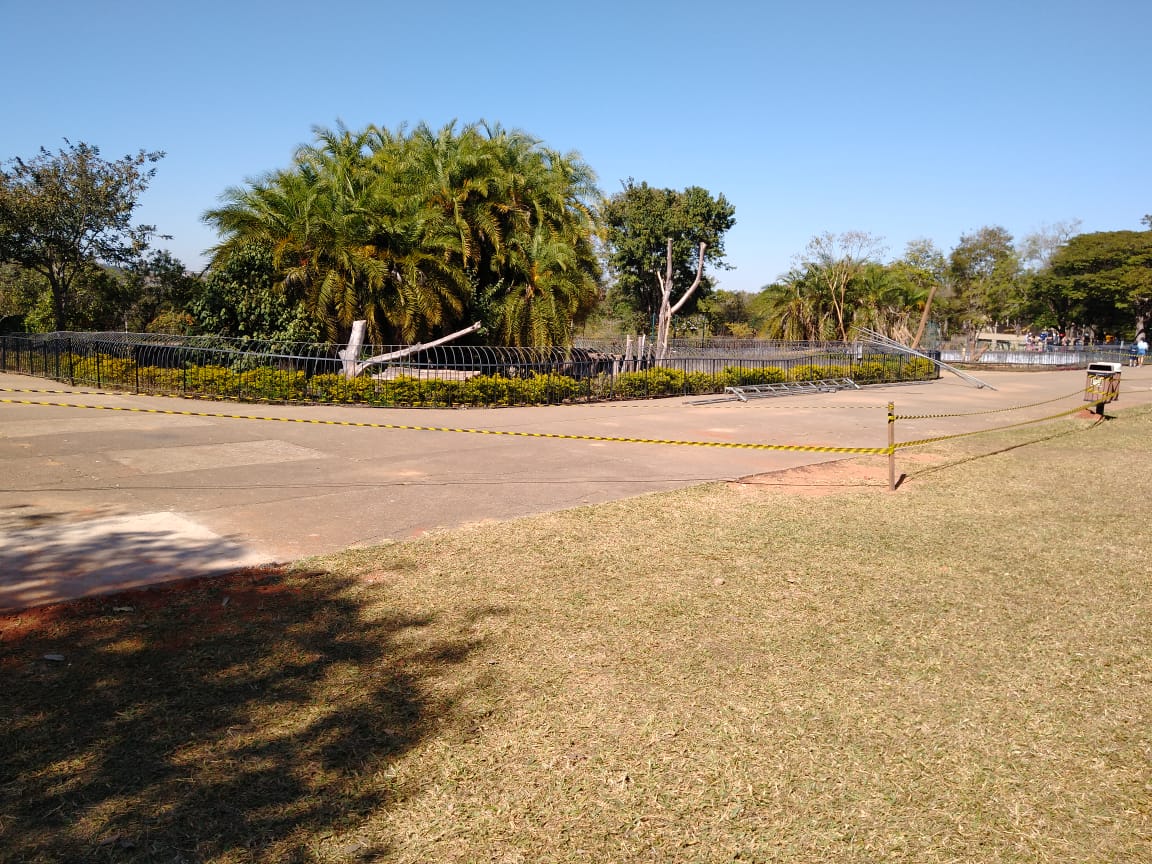 Ação no Recinto MA23 - com o urso-de-óculos, Ney
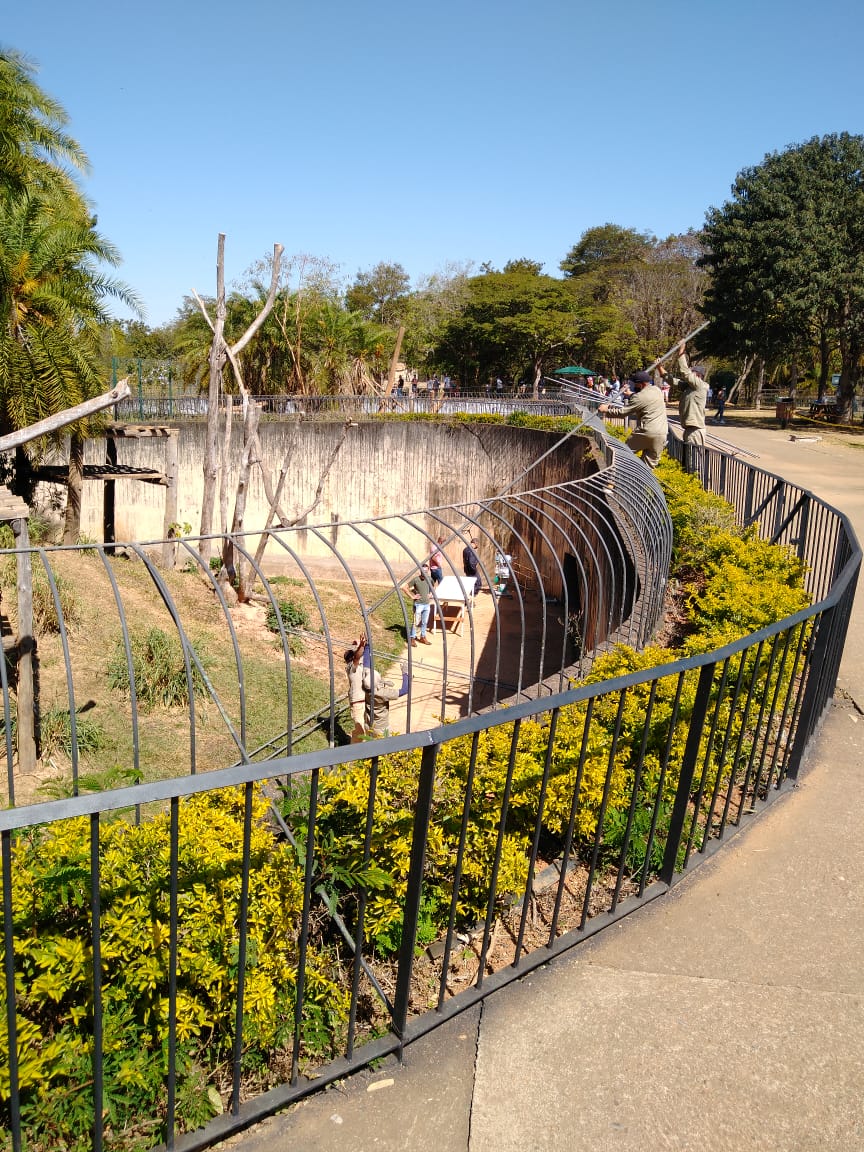 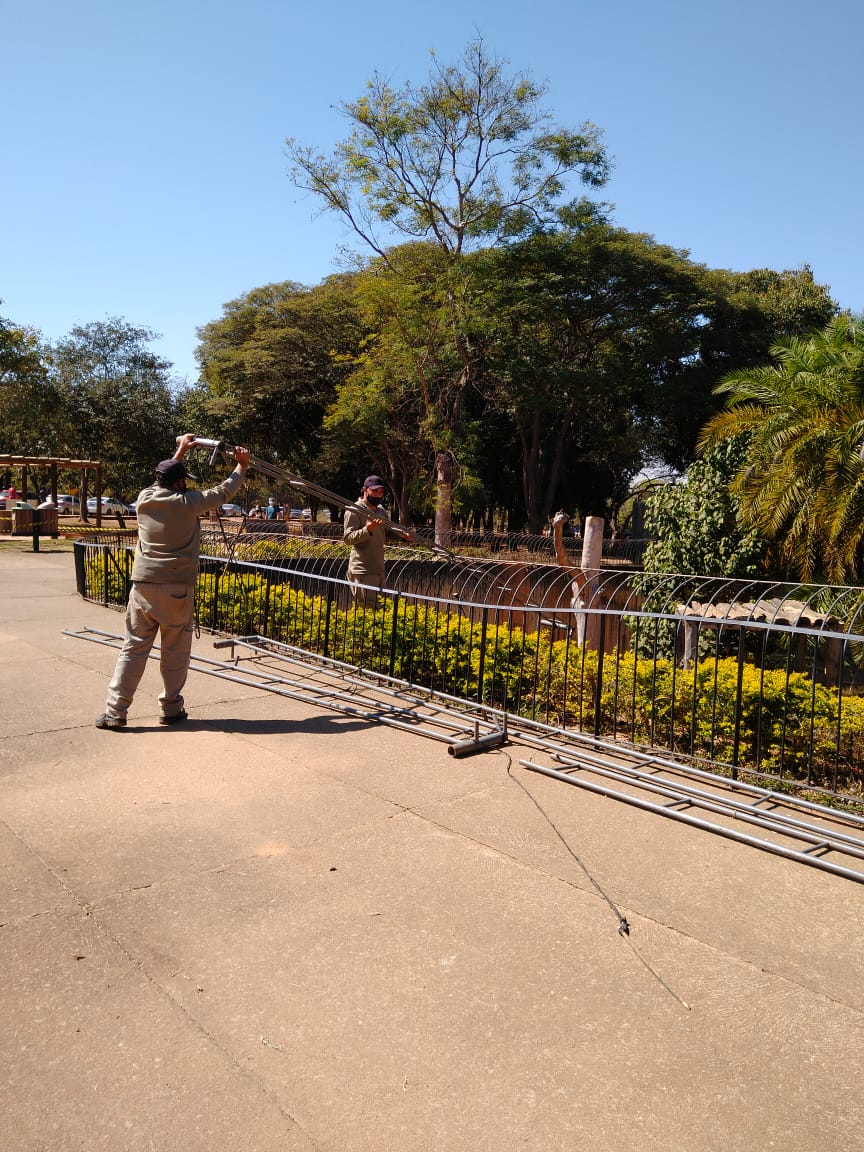 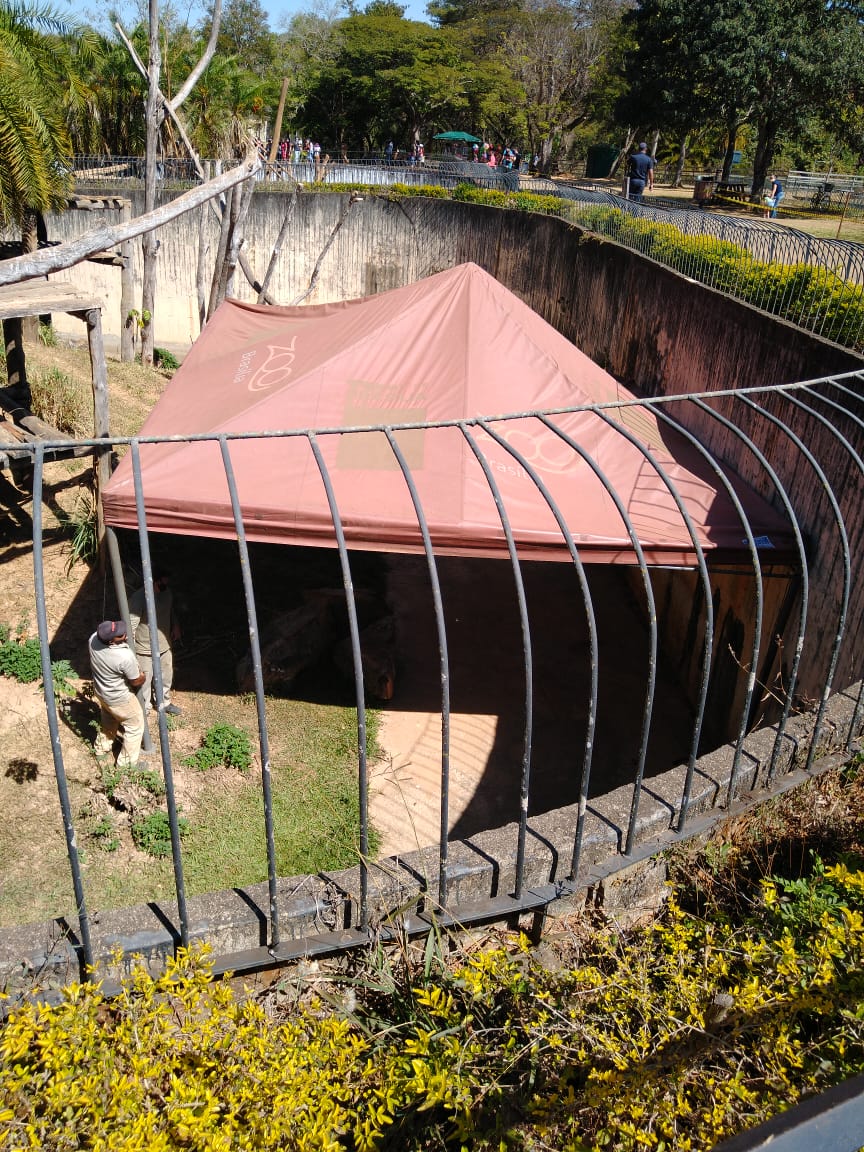 Pintura grades dos recintos – Jacaré de papo amarelo
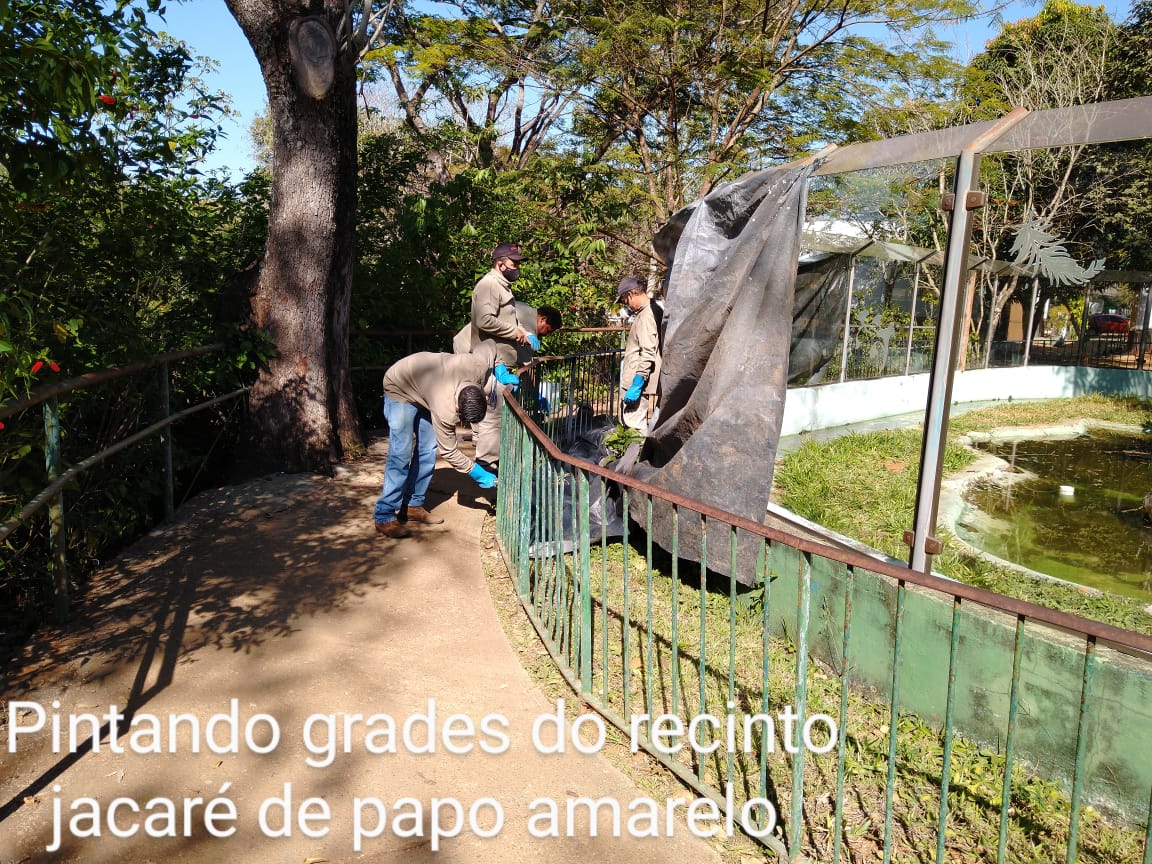 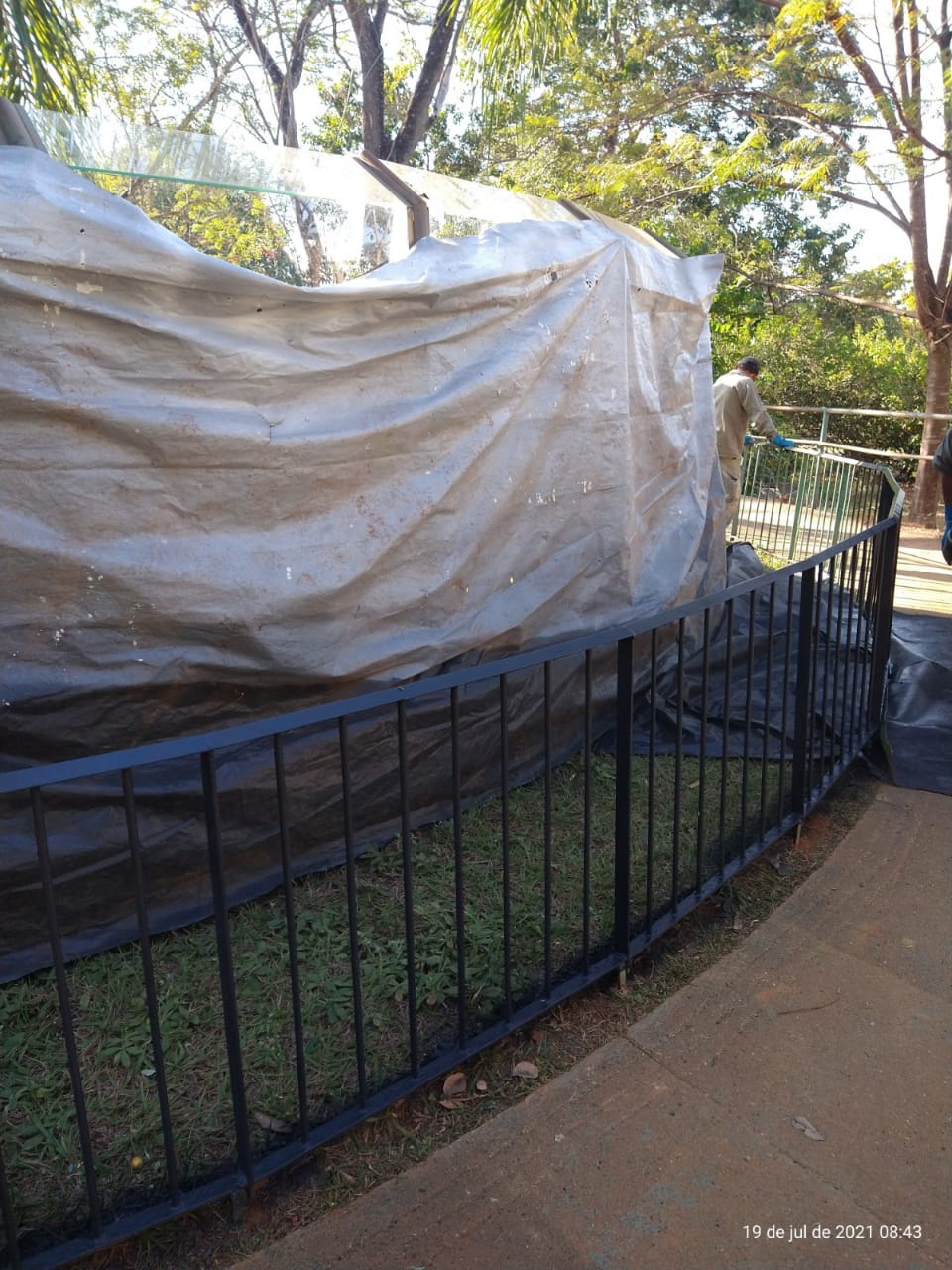 Pintura grades dos recintos – Jacaré de papo amarelo
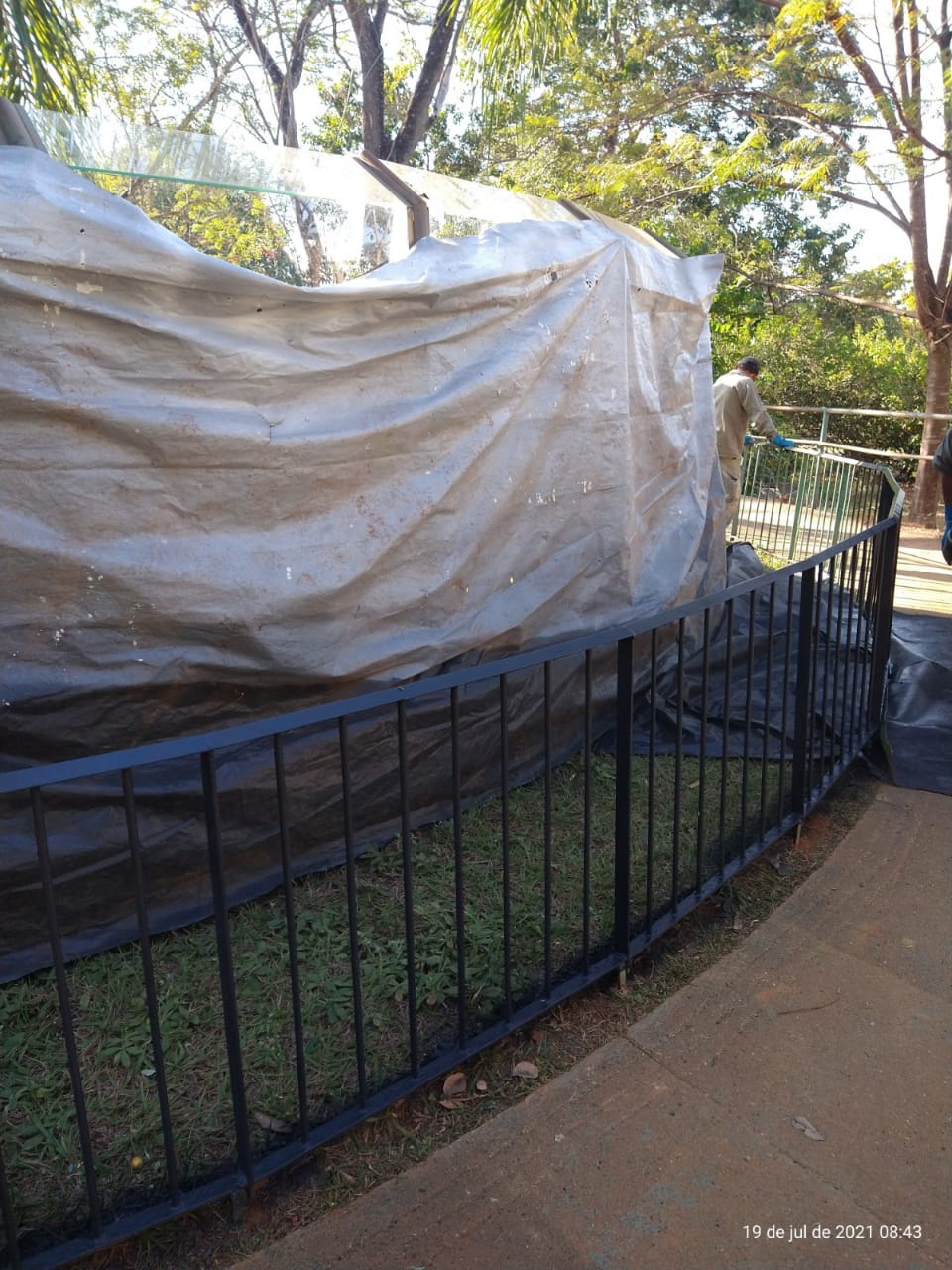 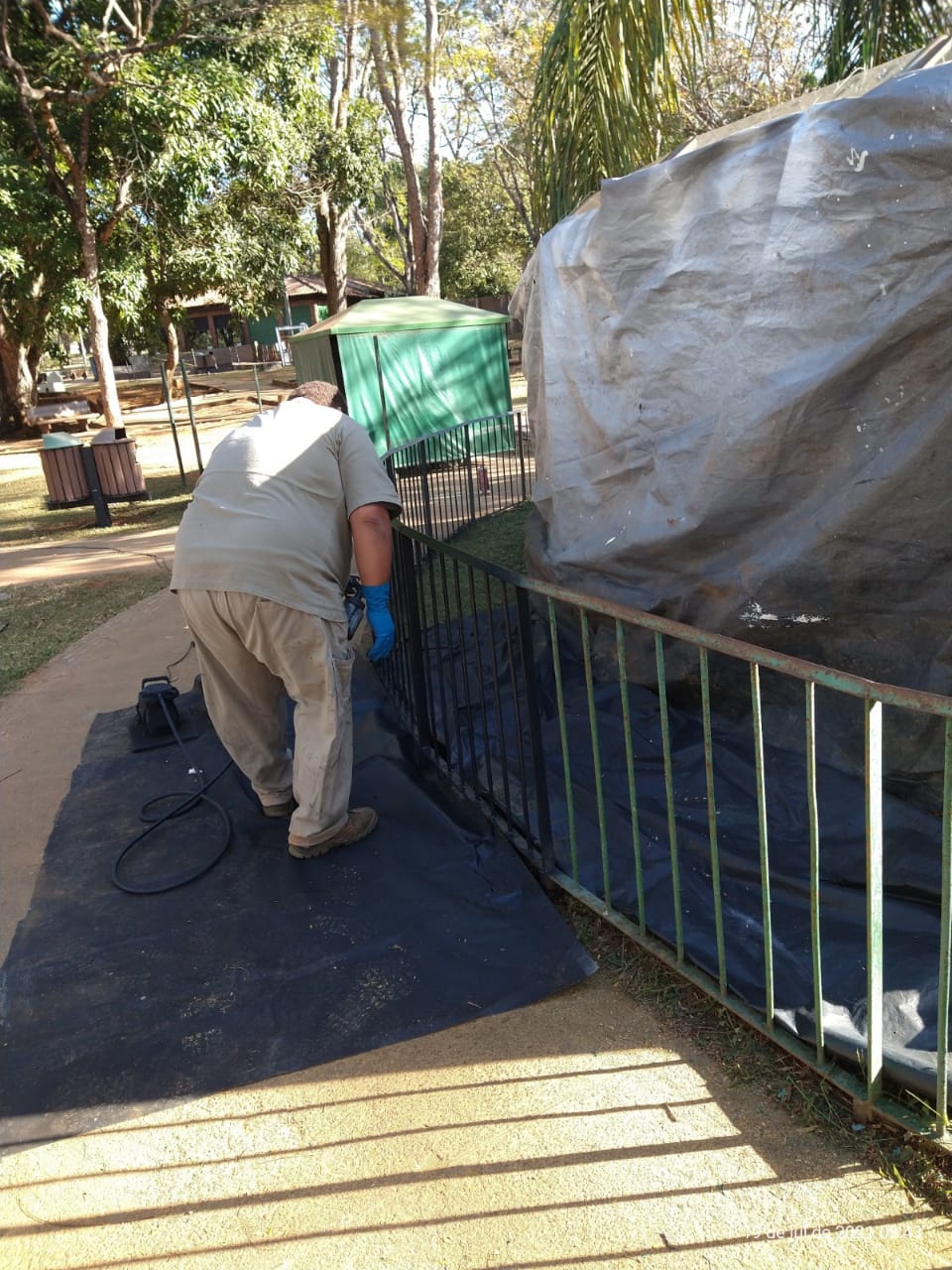 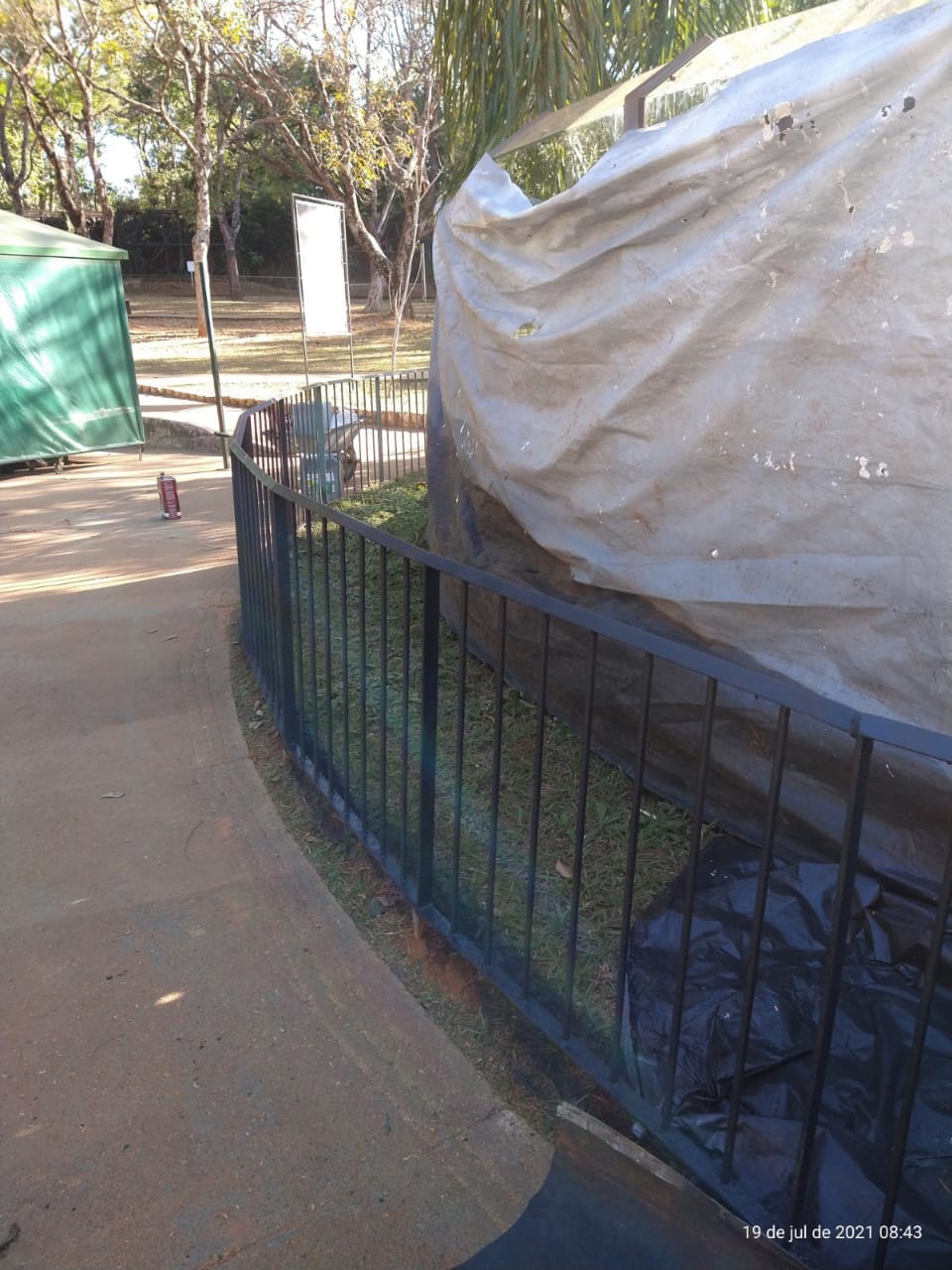 Pintura grades dos recintos – Jabuti
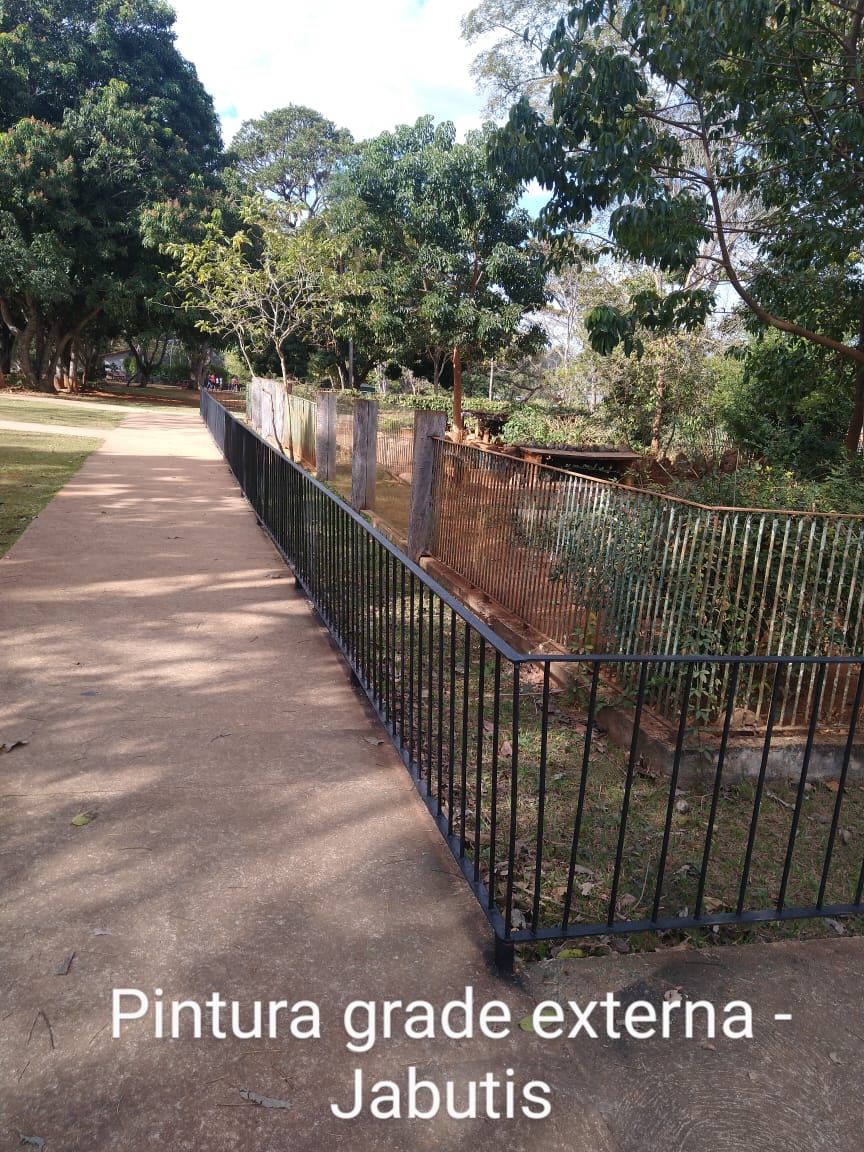 Pintura grades – Lago dos patos
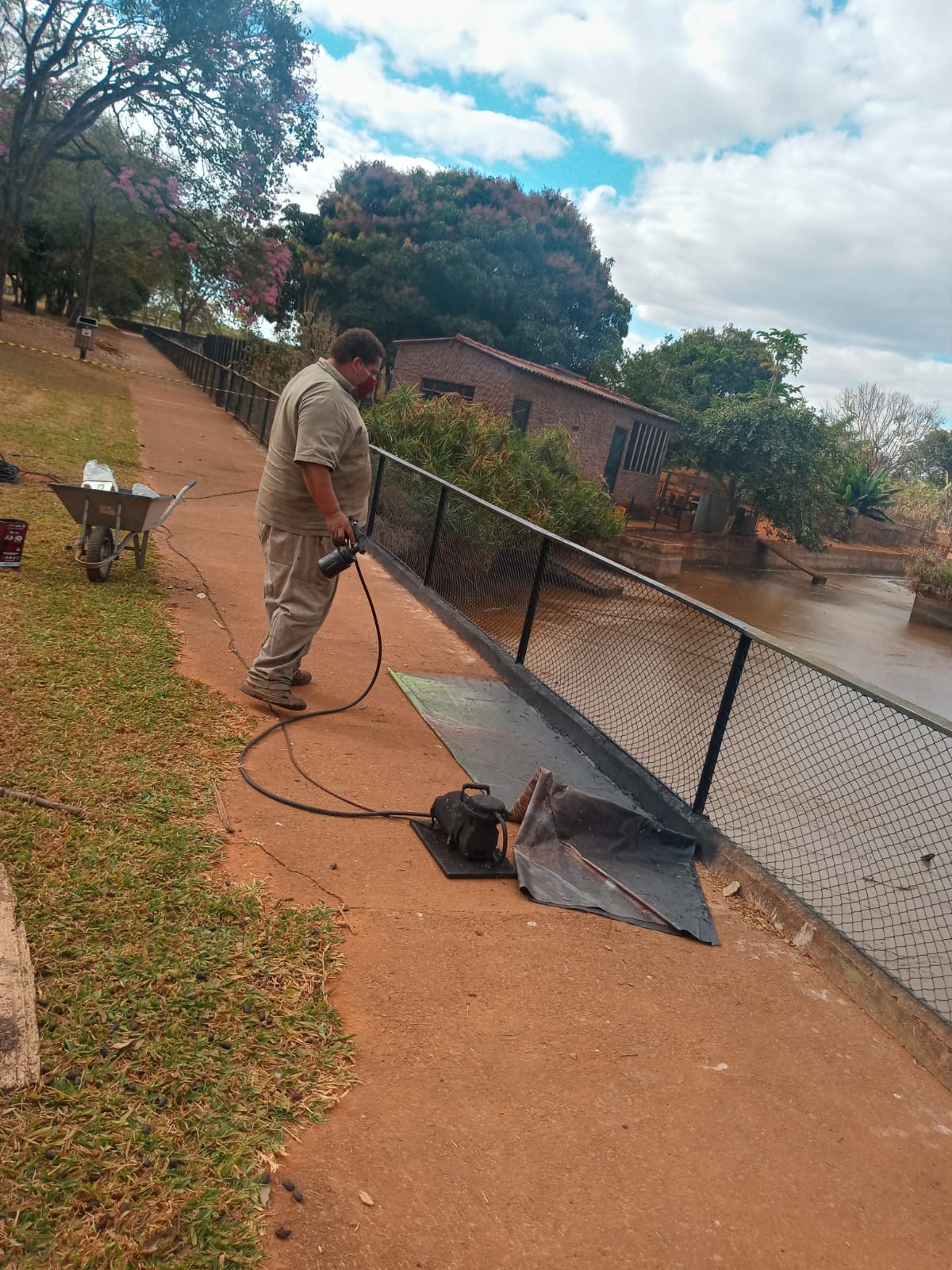 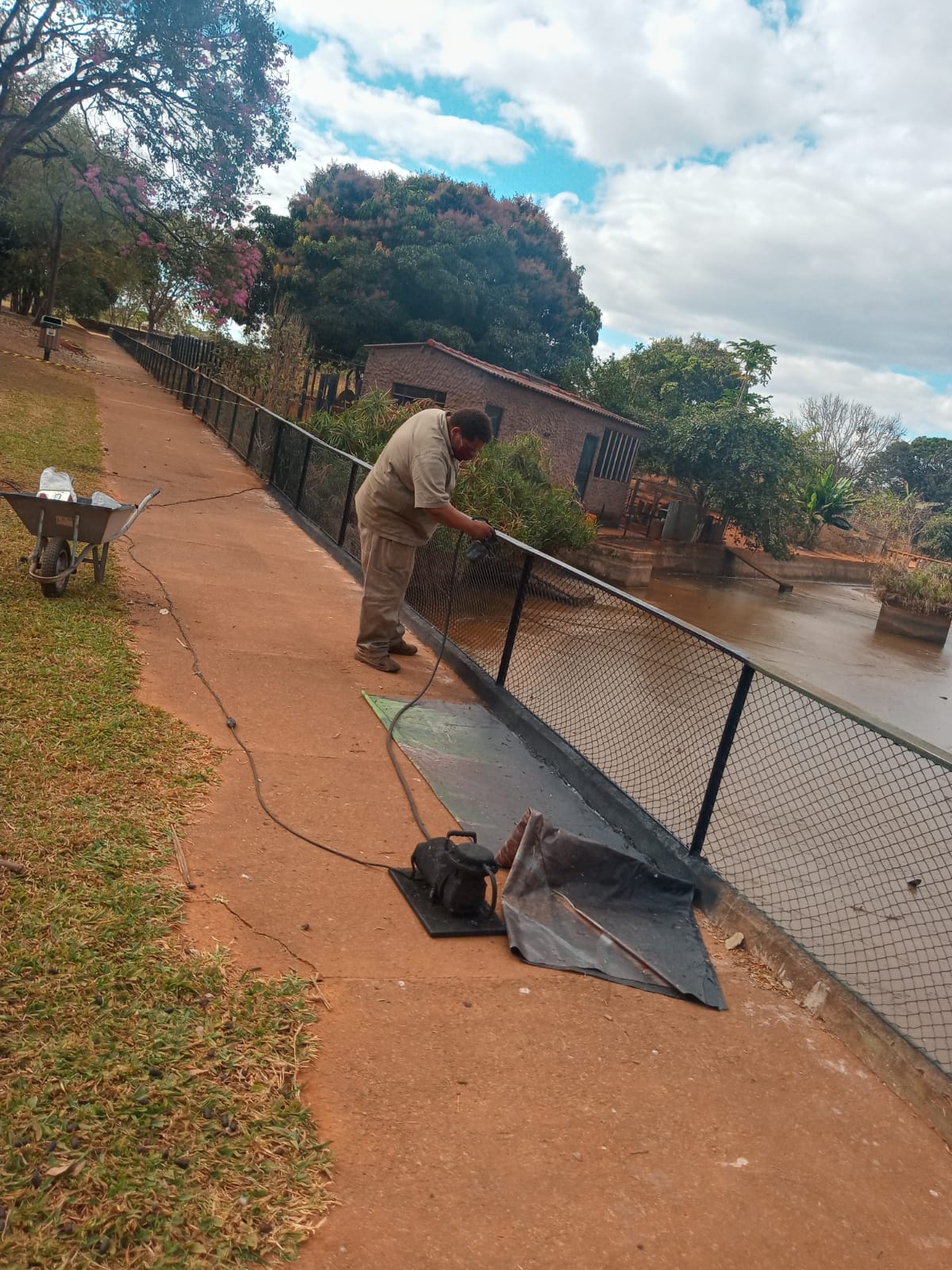 Pintura do Tuiuiú
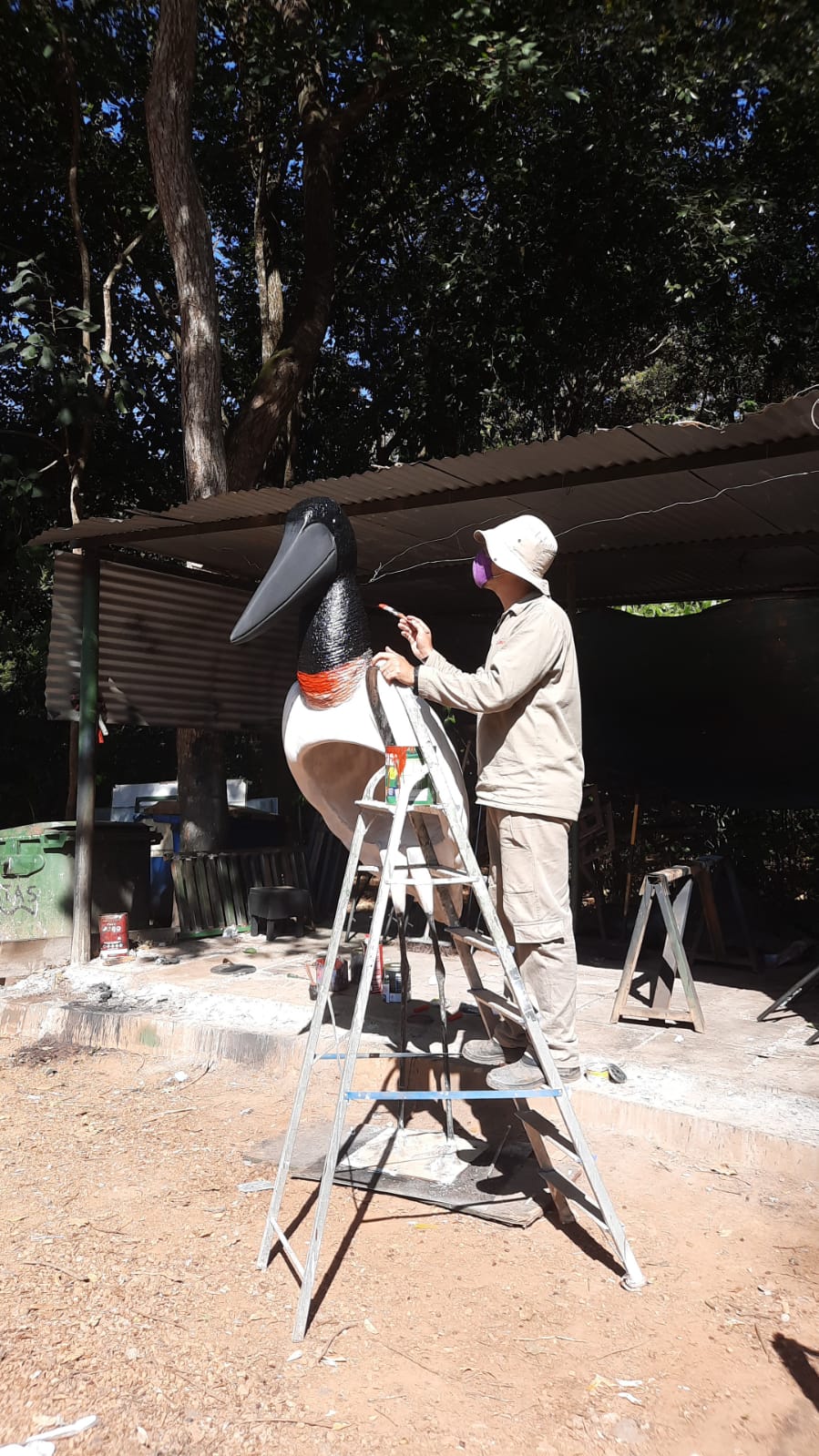 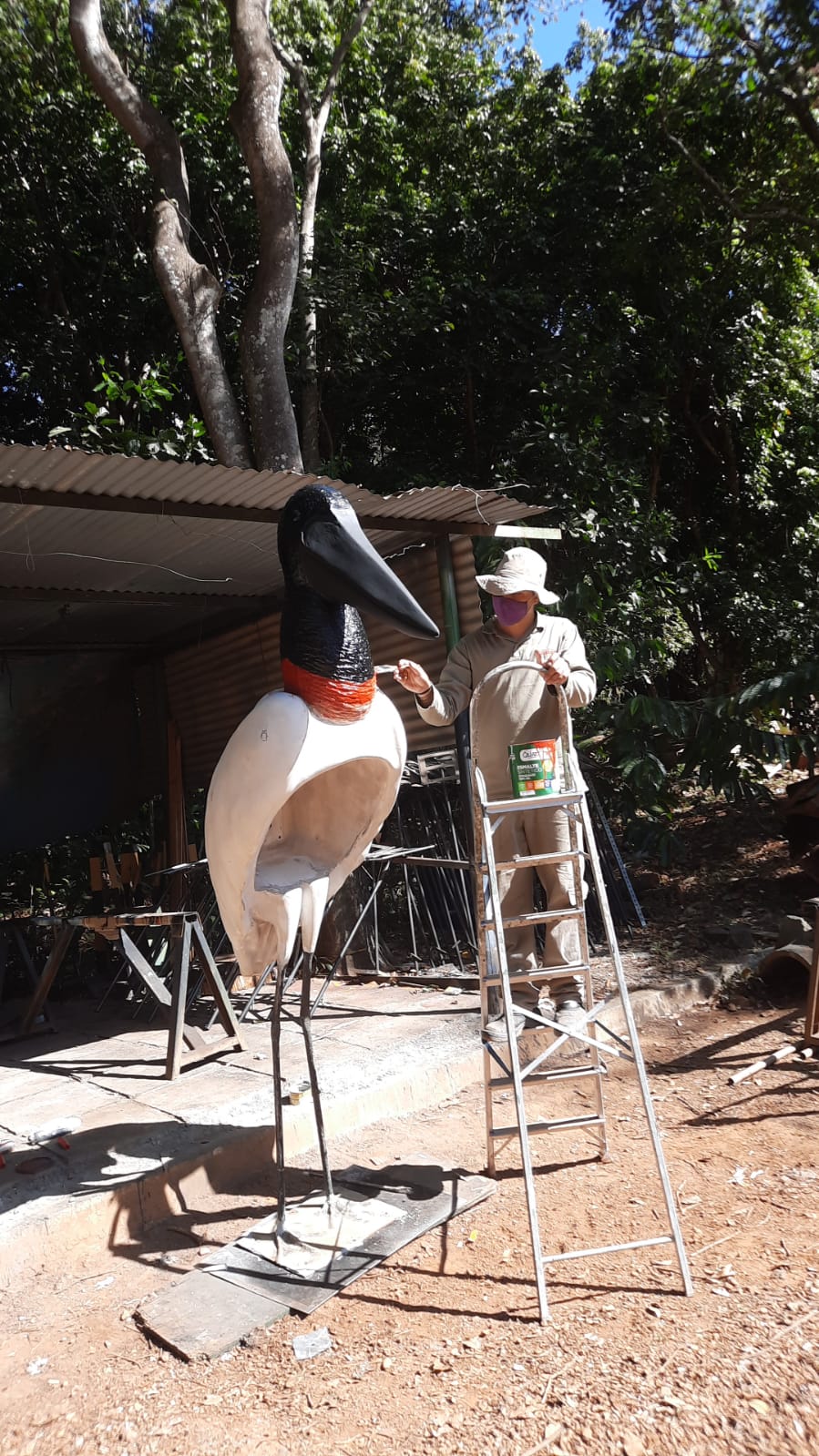 Placas Serpentário
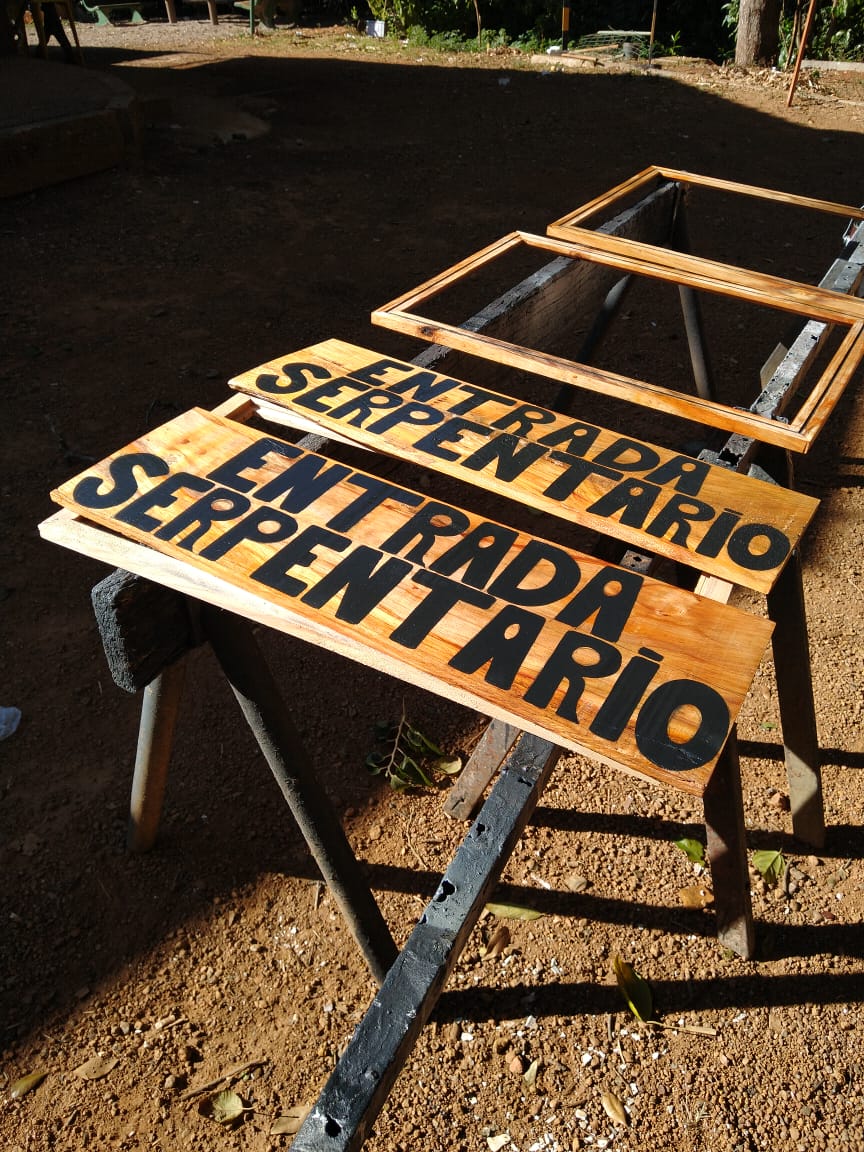 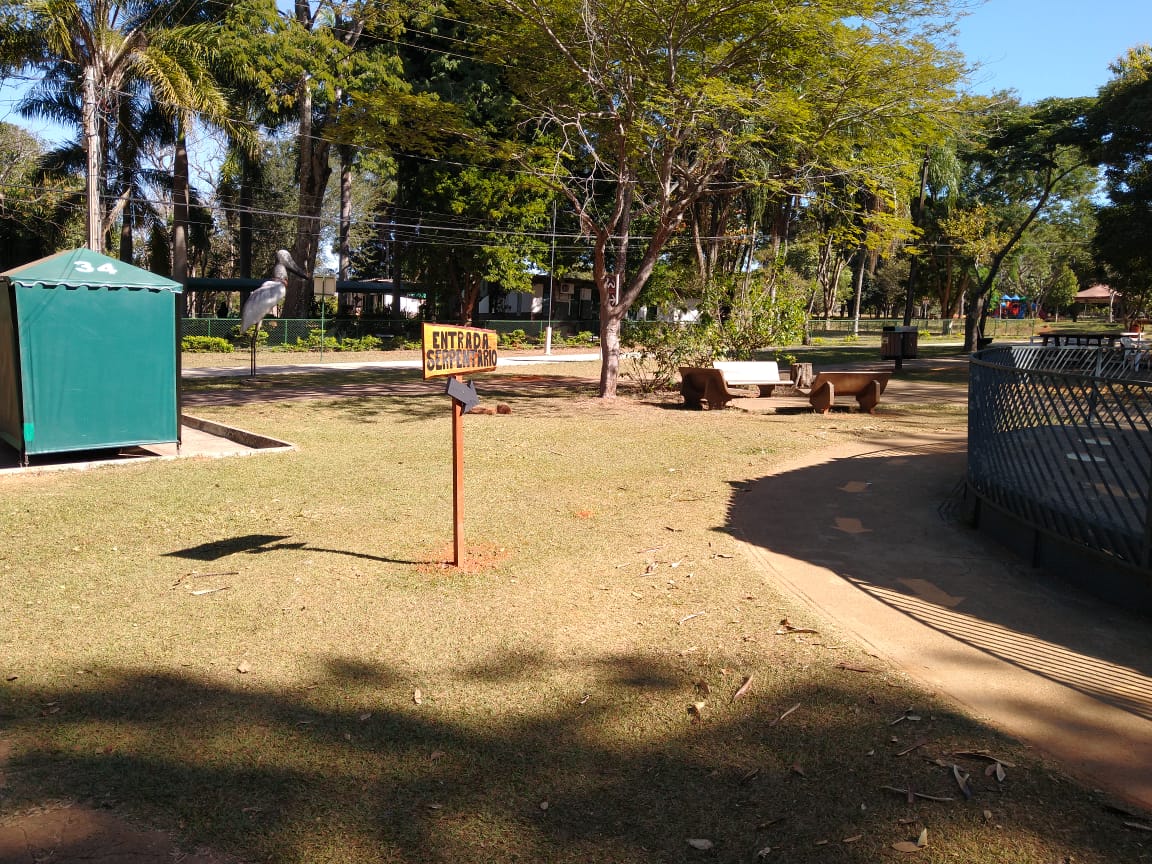 Fabricação de molduras em madeira para colocação nos quadros da exposição " No Molejo do Tamanduá", do Pedro Rodrigues Busana,  Museu de Ciências Naturais
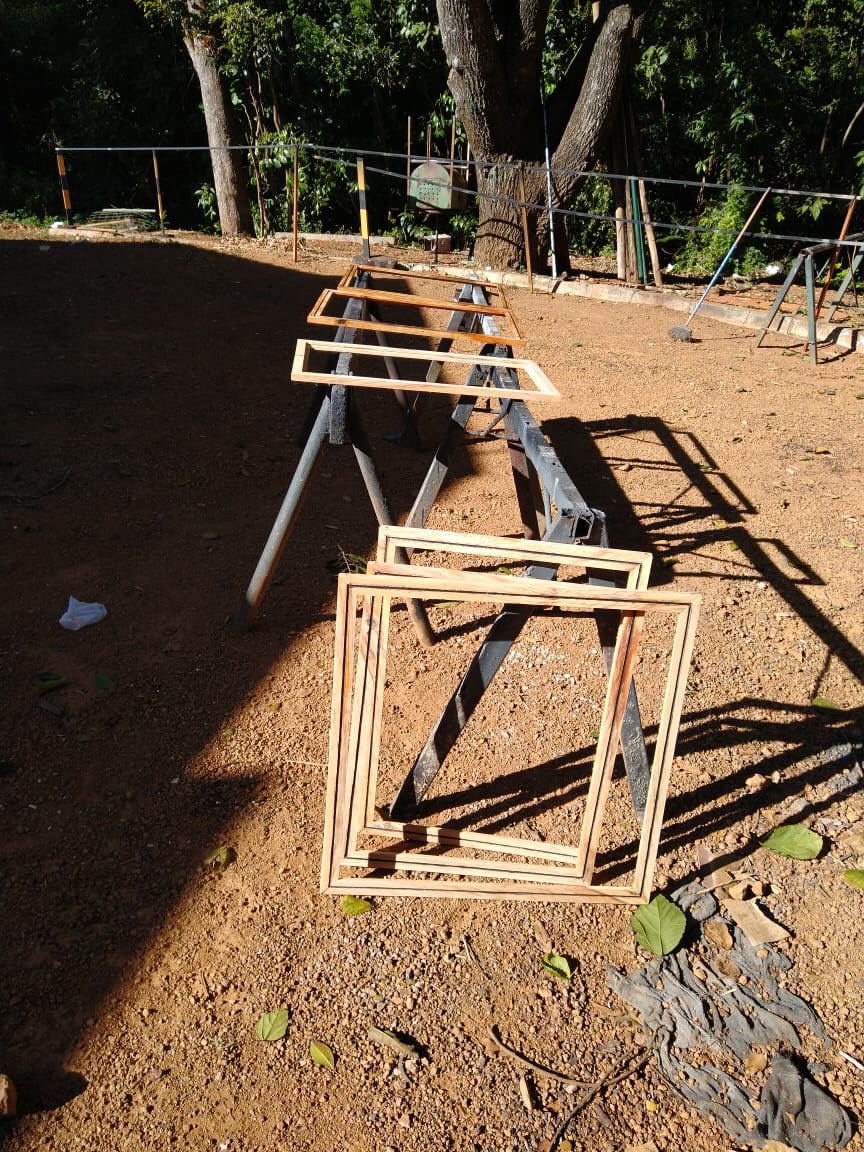 Instalação de Postes, para serviço de WI-FI social
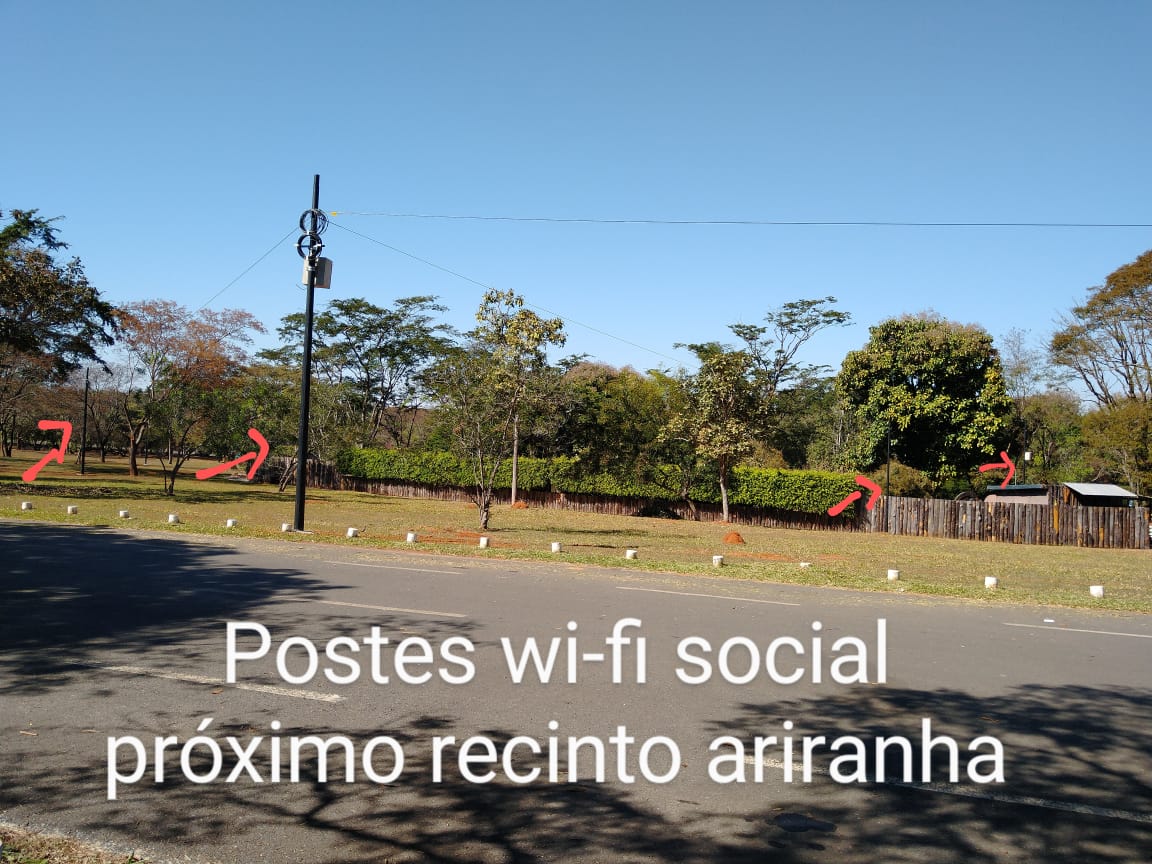 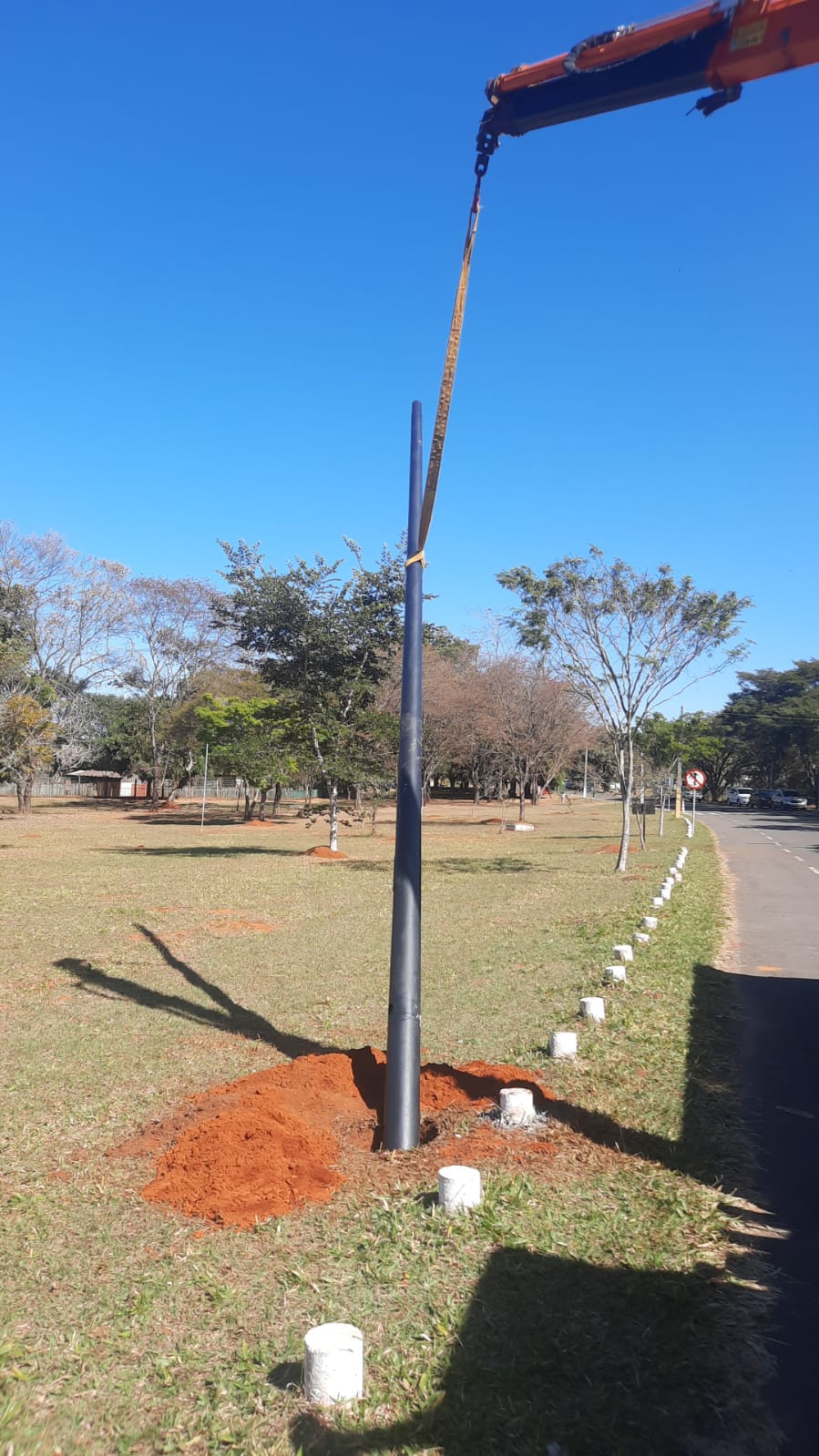 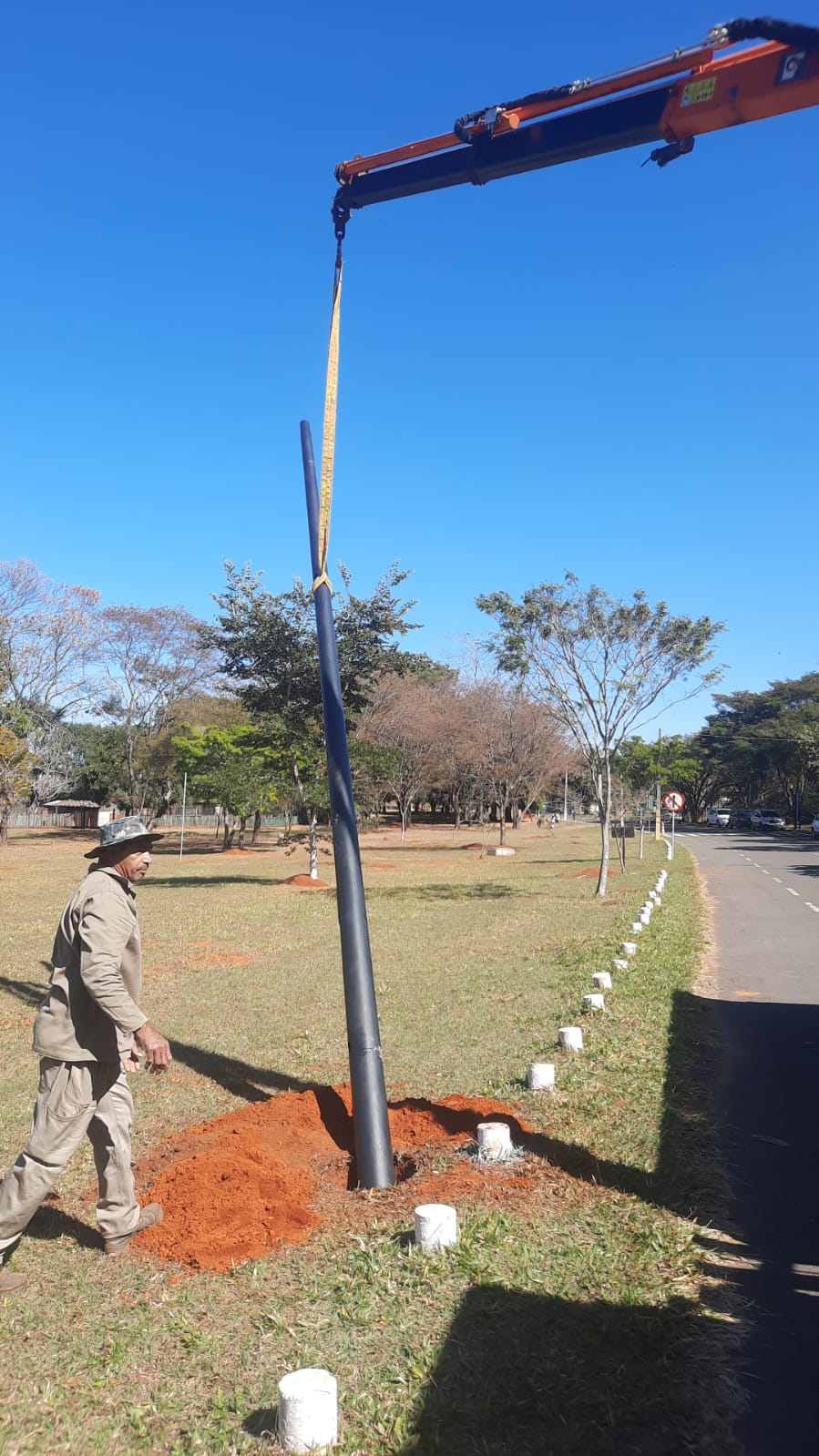 Borboletário
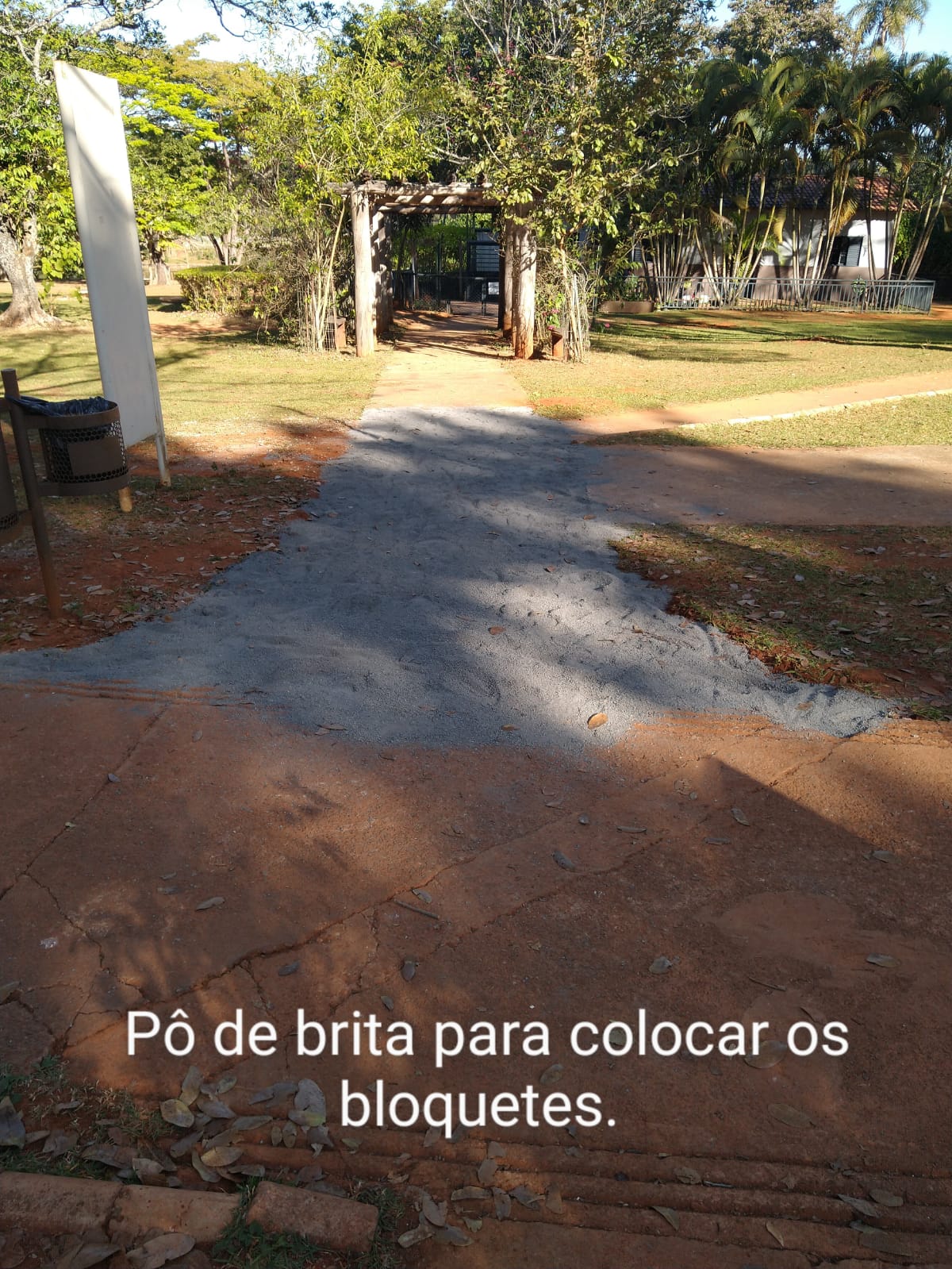 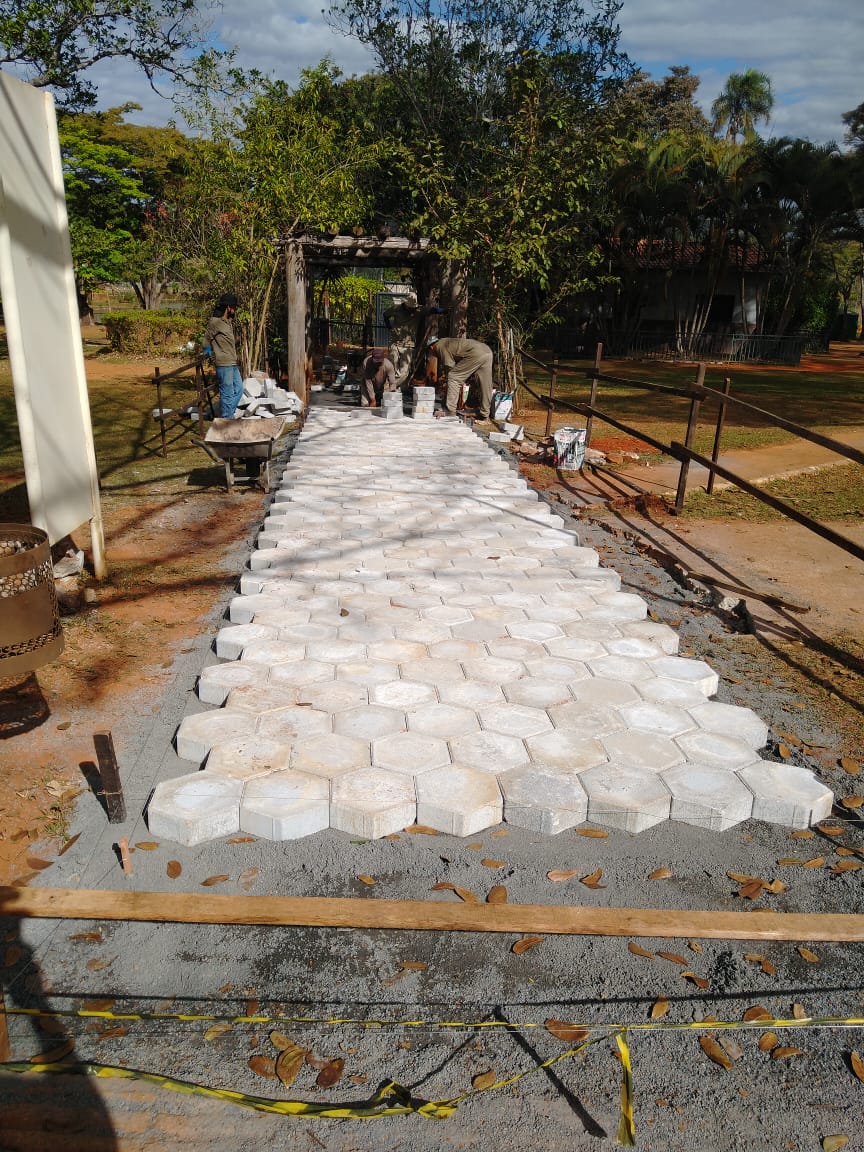 Manutenção Aquecedores para serpentário
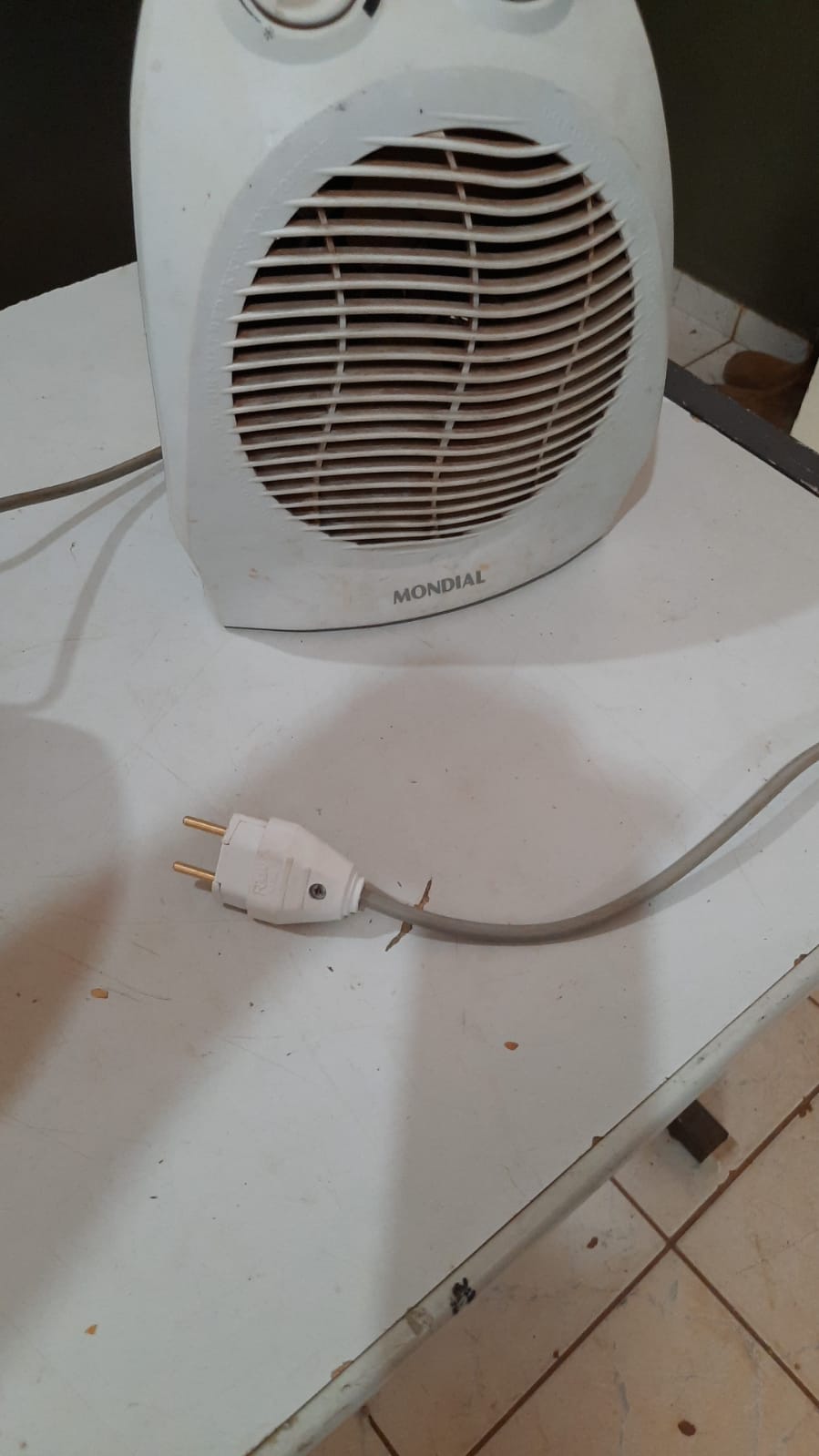 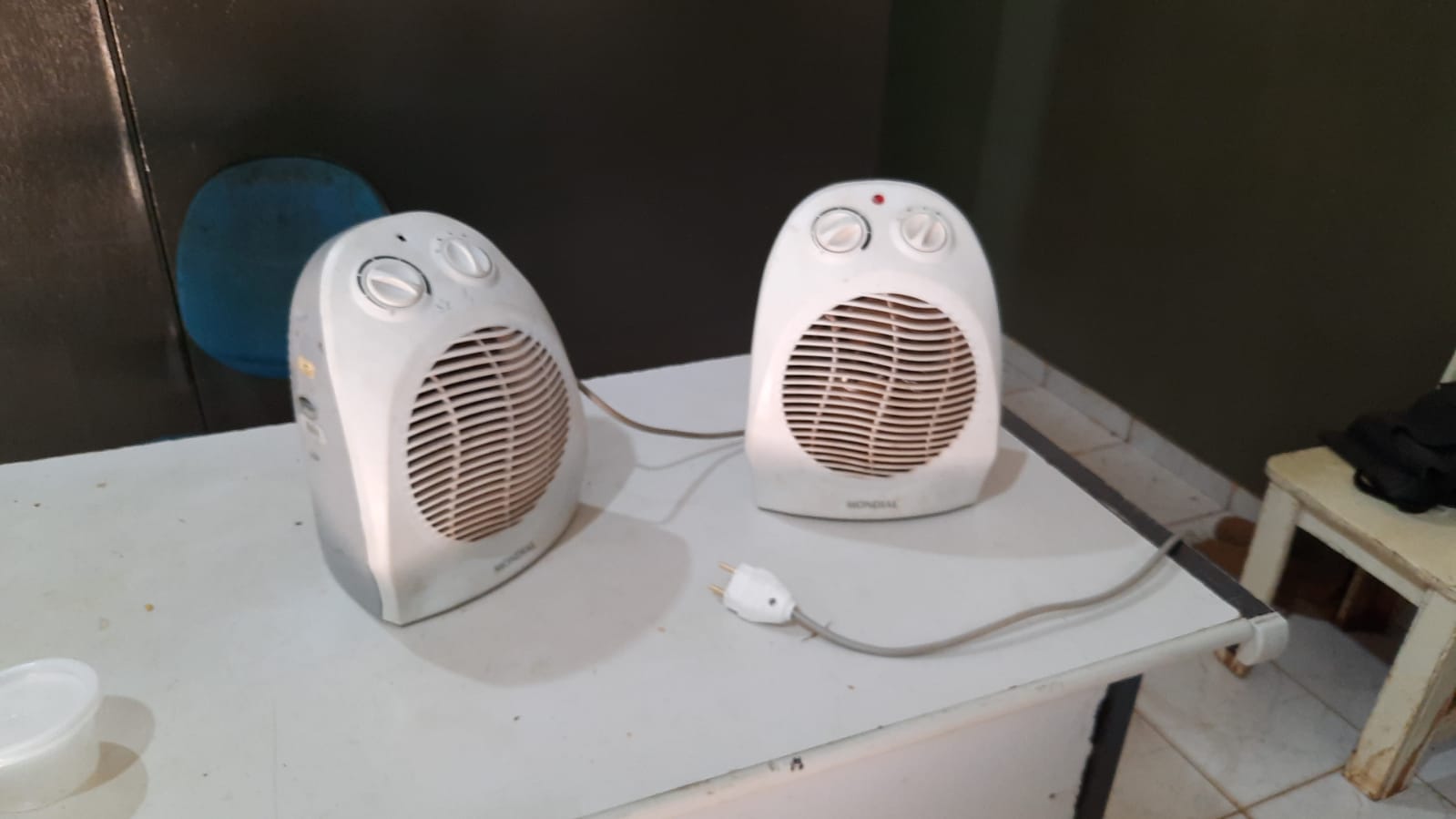 Caixas para manutenção das larvas e adultos de Ténebrio.
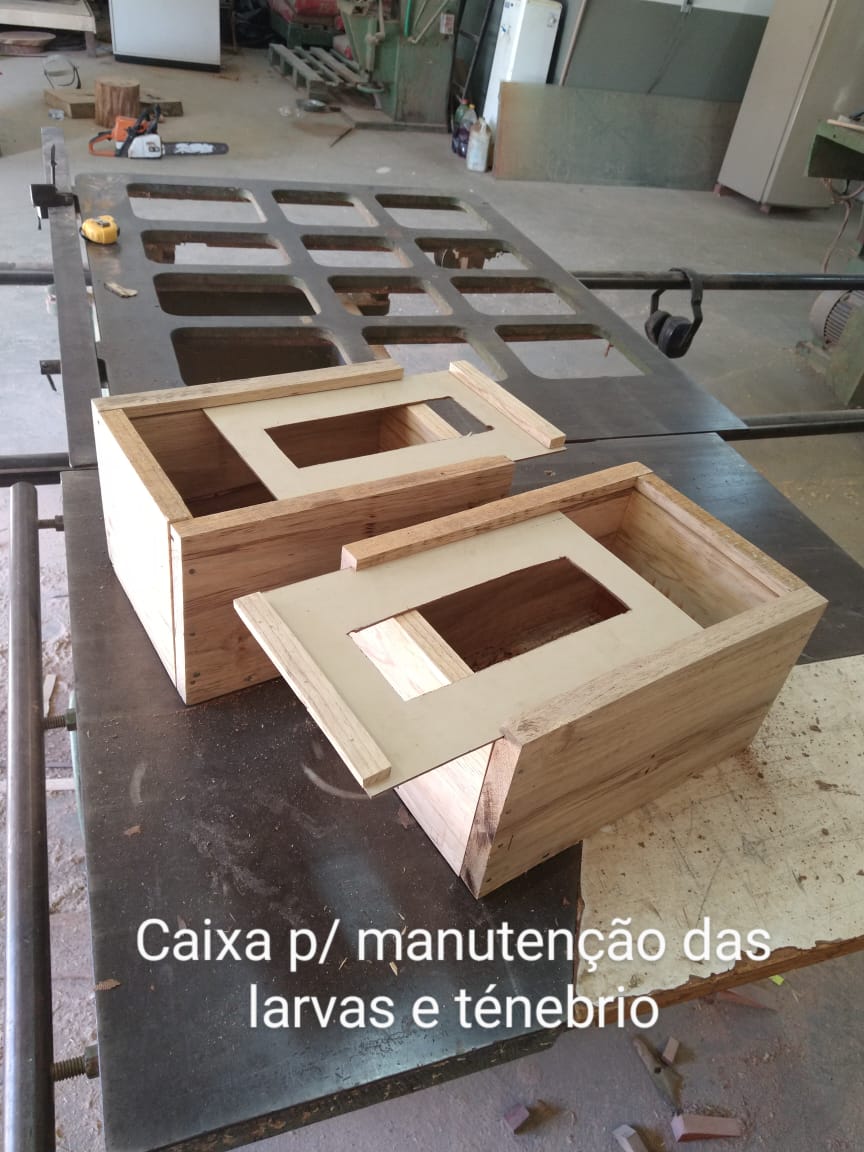 Manutenção Bloquete na entrada Principal
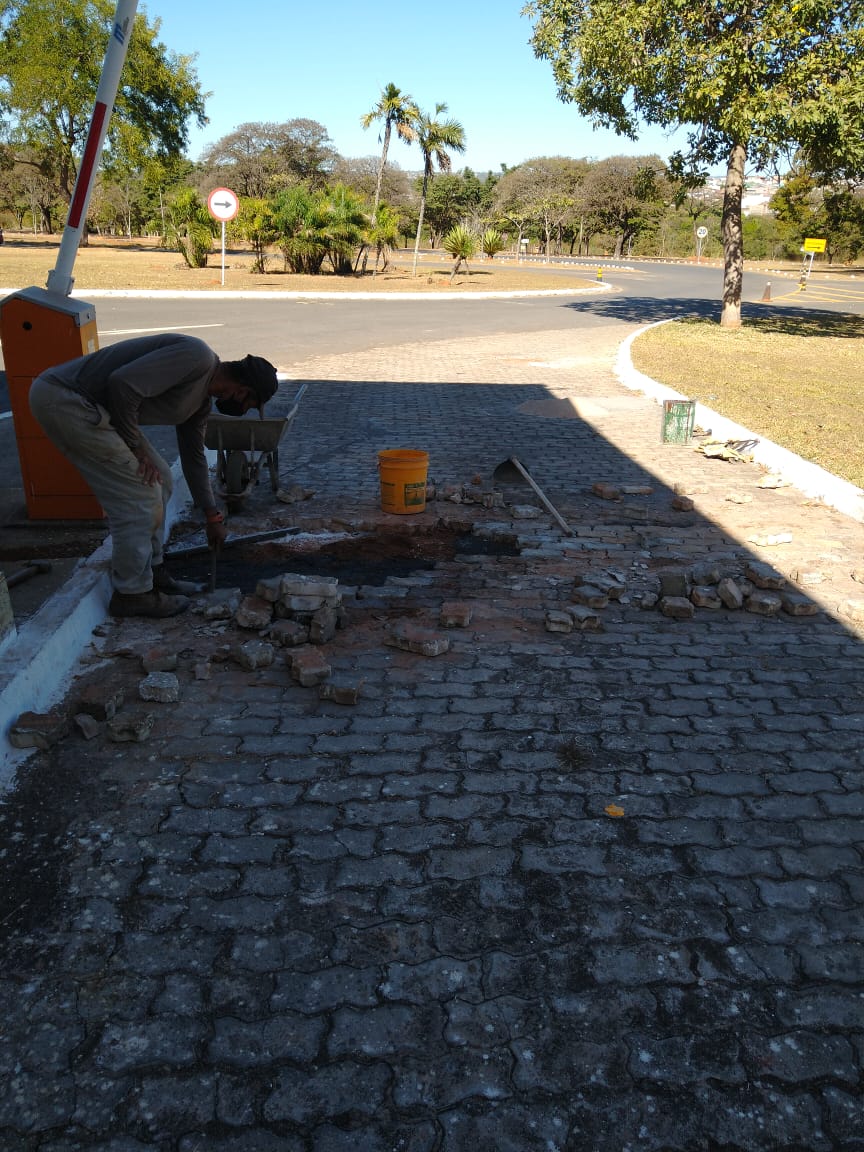 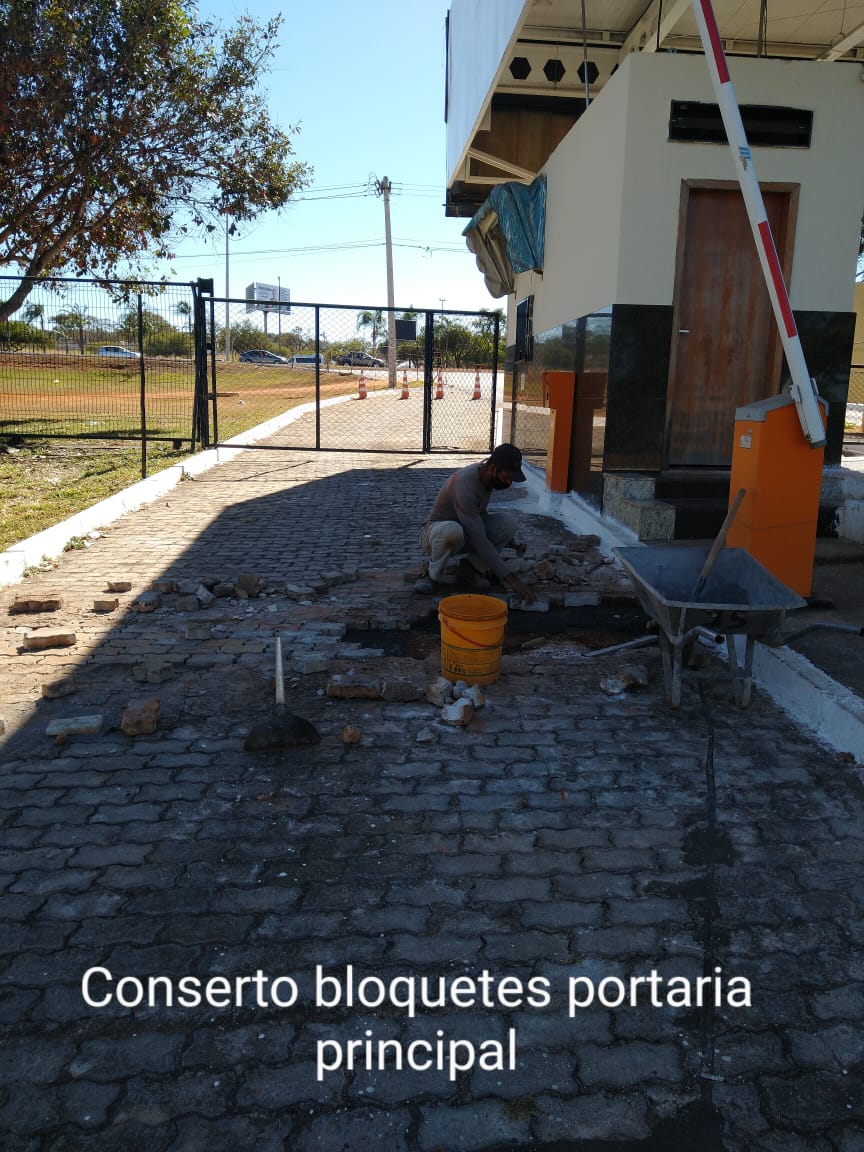 Manutenção Banheiro do Micário
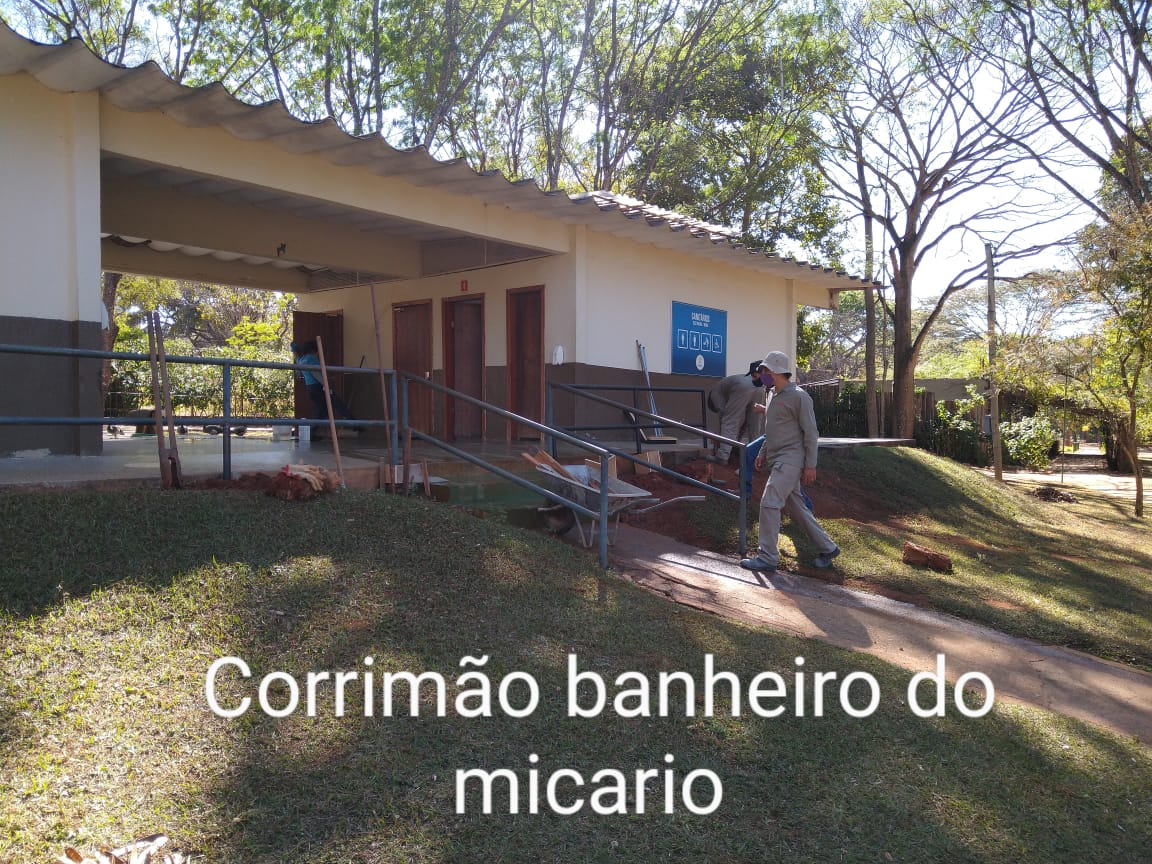 Início das entregas dos suportes das placas – Entrega de 40 suportes de placas para DMA
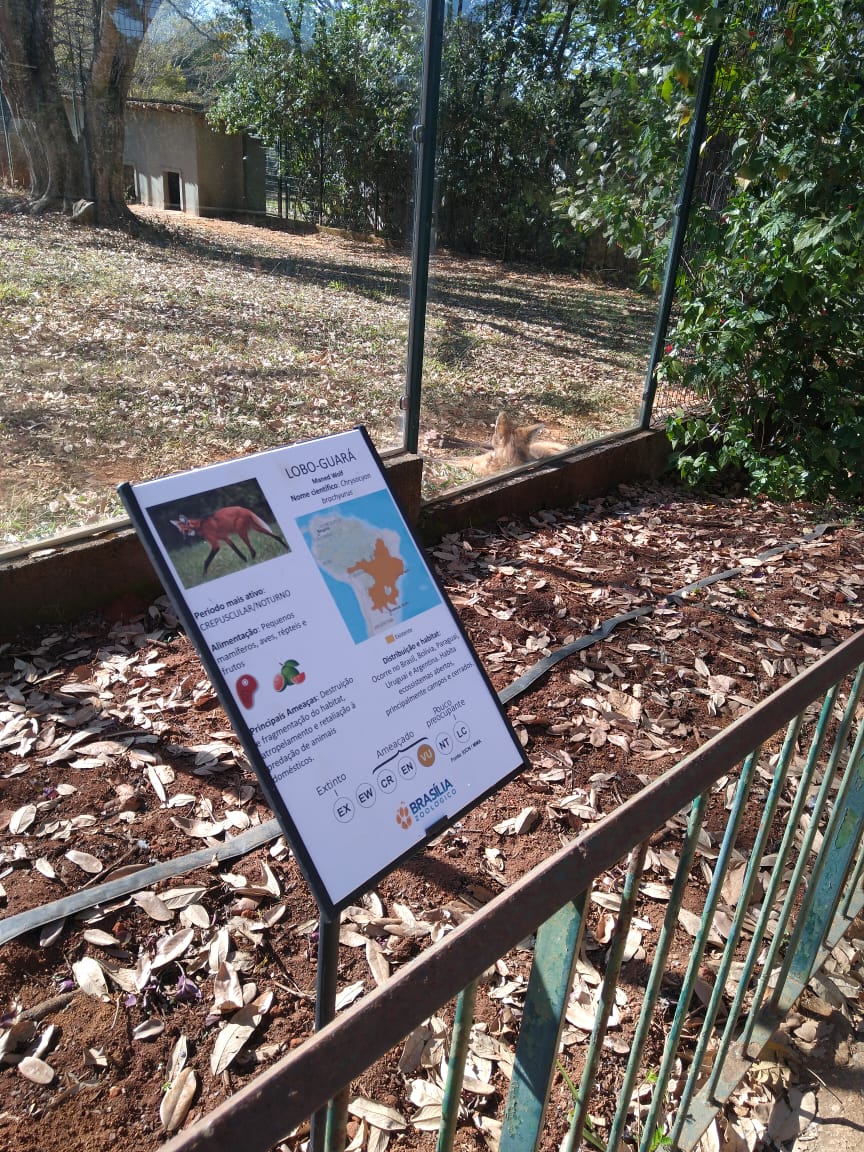 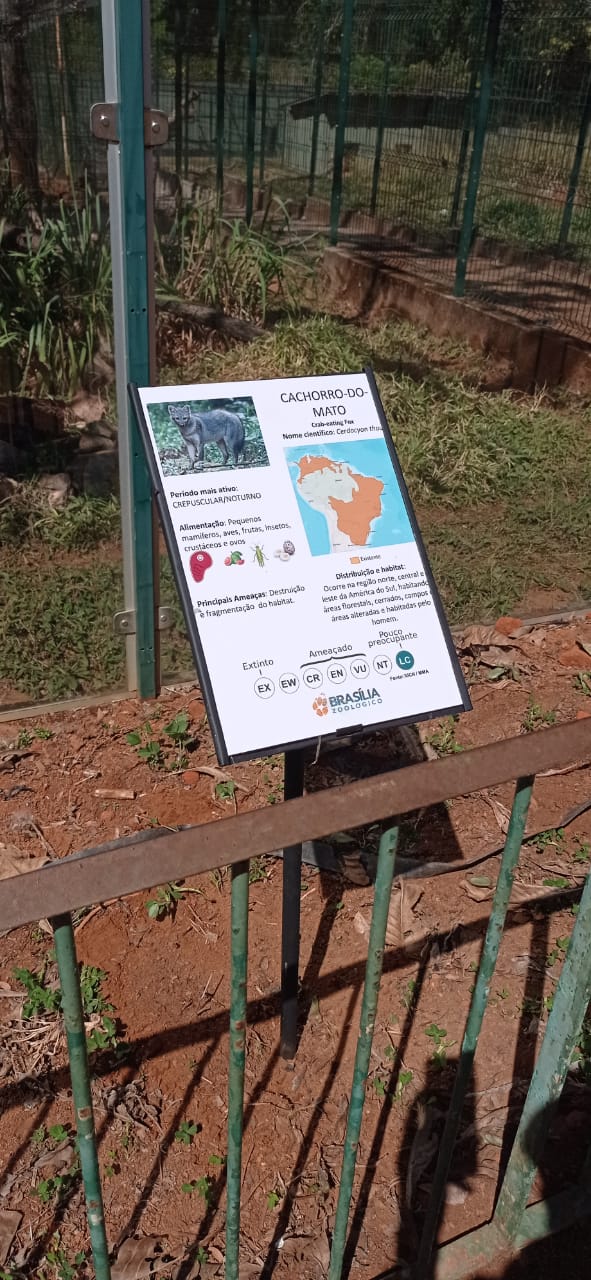 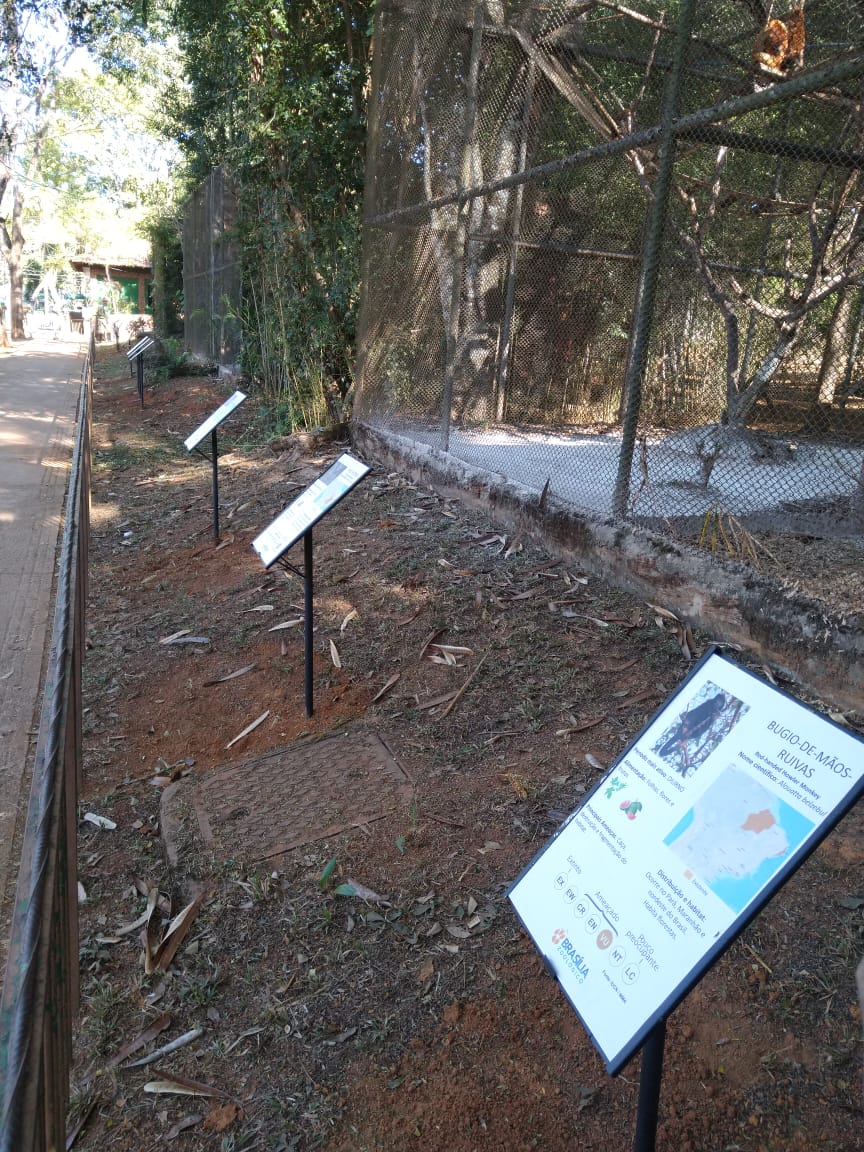 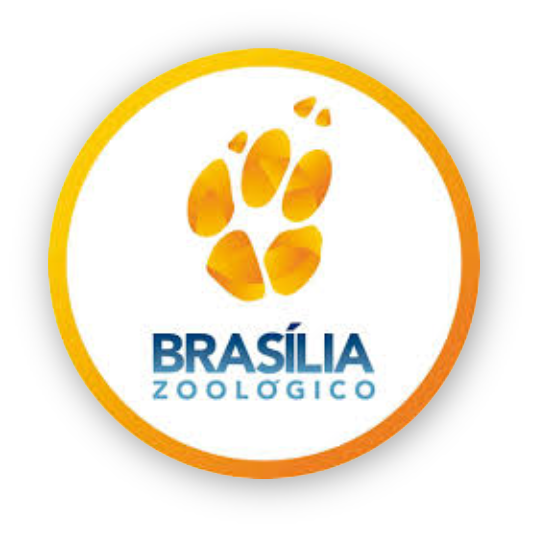 Mês de julho /2021